Using question words
Quel vs quelle
Information questions with inversion
SSC [ai] [revisited]
Y7 French
Term 3.1 - Week 3 - Lesson 53
Kirsten Somerville / Victoria Hobson / Adeline Charlton
Artwork by: Chloé Motard

Date updated: 16/08/20
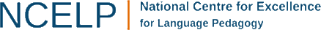 [Speaker Notes: Artwork by Chloé Motard. All additional pictures selected are available under a Creative Commons license, no attribution required.

Learning outcomes (lesson 1):
Consolidation of SSC [ai]
Introduction of quel and quelle
Introduction of information questions with inversion
Word frequency (1 is the most frequent word in French): 
7.3.1.3 (introduce) langue1 [712], maths [3438], matière1 [562], musique [1139], science [1114], quel [146], quelle [146], nom1 [171], que2 [9], combien [800], pourquoi [193], parce que [n/a]
7.2.2.5 (revisit) arriver [174], changer [283], créer [332], gagner1 [258], habiter [1186], monde [77], pays [114], politique [128], vêtements [2383], à3[2], chez2 [206], comme2 [32]
7.2.1.4 (revisit) faisons [25], faites [25], font [25], attention [482], effort [388], exercice1 [1290], fête [1490], liste [924], d'accord [736]
Source: Londsale, D., & Le Bras, Y.  (2009). A Frequency Dictionary of French: Core vocabulary for learners London: Routledge.

The frequency rankings for words that occur in this PowerPoint which have been previously introduced in NCELP resources are given in the NCELP SOW and in the resources that first introduced and formally re-visited those words. 
For any other words that occur incidentally in this PowerPoint, frequency rankings will be provided in the notes field wherever possible.]
ai
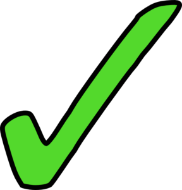 vrai
[Speaker Notes: Timing: 1 minute

Aim: To consolidate SSC [ai]

Procedure:1. Present the letter(s) and say the [ai] sound first, on its own. Students repeat it with you.2. Bring up the word ”vrai” on its own, say it, students repeat it, so that they have the opportunity to focus all of their attention on the connection between the written word and its sound.
3. A possible gesture for this would be to mime a ‘tick’.
4. Roll back the animations and work through 1-3 again, but this time, dropping your voice completely to listen carefully to the students saying the [ai] sound, pronouncing ”vrai” and, if using, doing the gesture.

Word frequency (1 is the most frequent word in French): 
vrai [292].
Source: Londsale, D., & Le Bras, Y. (2009). A Frequency Dictionary of French: Core vocabulary for learners London: Routledge.]
ai
vrai
[Speaker Notes: With sound and no pictures to focus all attention on the sound-symbol correspondence.]
ai
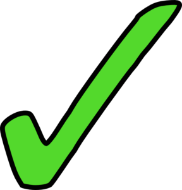 vrai
[Speaker Notes: Without sound to elicit pronunciation (without first hearing the teacher). 

Teacher to elicit pronunciation by asking “Comment dit-on …"]
ai
maison
raison
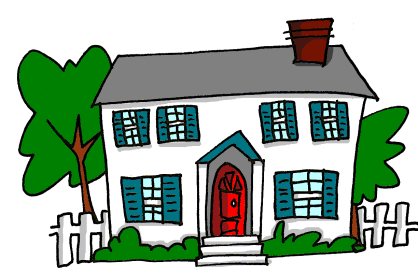 [reason]
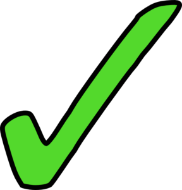 vrai
faire
mauvais
[to do]
[bad]
semaine
[week]
[Speaker Notes: Timing: 2 minutes

Aim: To consolidate SSC [ai]

Procedure:
1. Introduce and elicit the pronunciation of the individual SSC [ai] and then the source word again ‘vrai’ (with gesture, if using).2. Then present and elicit the pronunciation of the five cluster words.
The cluster words have been chosen for their high-frequency, from a range of word classes, with the SSC (where possible) positioned within a variety of syllables within the words (e.g. initial, 2nd, final etc.). Additionally, we have tried to use words that build cumulatively on previously taught SSCs (see the Phonics Teaching Sequence document) and do not include new SSCs. Where new SSCs are used, they are often consonants which have a similar symbol-sound correspondence in English.
Word frequency (1 is the most frequent word in French): maison [325]; raison [72] mauvais [274]; faire [25]; semaine [245]; vrai [292].Source: Londsale, D., & Le Bras, Y. (2009). A Frequency Dictionary of French: Core vocabulary for learners London: Routledge.]
ai
maison
raison
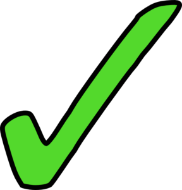 vrai
faire
mauvais
semaine
[Speaker Notes: With sound and no pictures to focus all attention on the sound-symbol correspondence.]
ai
maison
raison
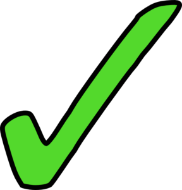 vrai
faire
mauvais
semaine
[Speaker Notes: Without sound to elicit pronunciation (without first hearing the teacher). 

Teacher to elicit pronunciation by asking “Comment dit-on …"]
écouter
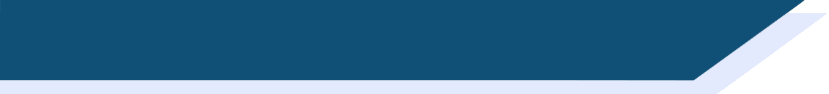 [ai] ou [a] ?
[ai] ou [a]?
ai
a
mais                [but]
ma                   [my]
✔
1
baie
bas                  [low]
✔
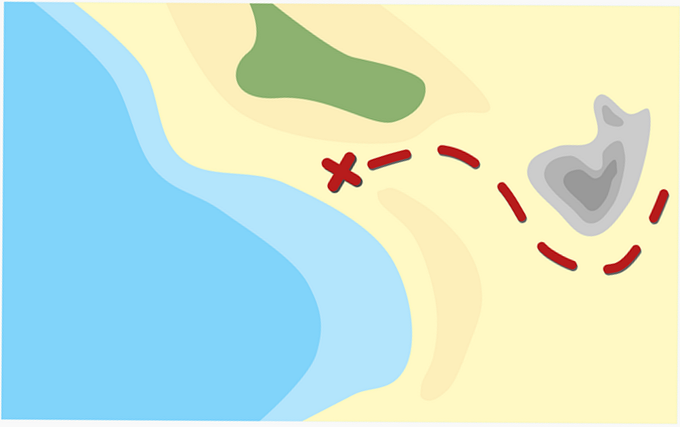 2
faire        [do/make]
phare
✔
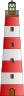 3
paire
✔
par                    [by]
4
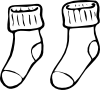 vais                [I go]
✔
vas             [you go]
5
caisse
✔
casse
6
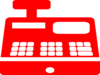 [he/she breaks]
étais              [was]
état
✔
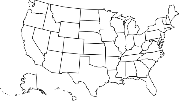 7
✔
maire         [mayor]
marre
8
[he/she laughs]
baisser     [to lower]
✔
basset
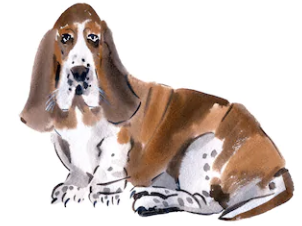 9
✔
extrait        [extract]
extra [amazing, fab]
10
[Speaker Notes: Timing: 5 minutes 

Aim: Aural distinction between SSCs [a] and [ai]. The SCCs are presented in minimal pairs, highlighting the link between SSC and meaning and drawing students’ attention to the fact that the mispronunciation of one sound can change the meaning of a whole word.

Procedure:
1. Click on the numbers to play the audio.
2. Students write 1-8 and [a] or [ai].
3. Teacher elicits answers by pointing to a number and saying e.g. ‘numéro 1 - [ai] ou [a]’? 
4. Students say the words. Teacher draws attention to the difference in mouth position when saying the two sounds ([ai] = mid-open; [a] = low, wide open).

Transcript
mais, ma
baie ,bas
faire, phare
paire, par
vais, vas
caisse, case
étais, état 
maire, marre
baisser, basset
extrait, extra

Word frequency (1 is the most frequent word in French): ma [60], baie [3719], bas [468], phare [3884], paire [3926], par [21], caisse [1881], case [2185], étais [5], maire [1876], marre [>5000], baisser [911], basset [>5000] , extrait [4283], extra [>5000]
Source: Londsale, D., & Le Bras, Y.  (2009). A Frequency Dictionary of French: Core vocabulary for learners London: Routledge.]
lire
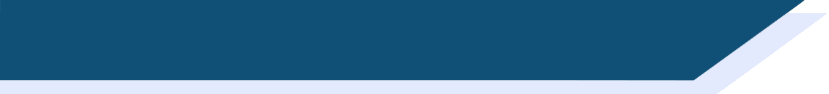 Vocabulaire
Vocabulaire
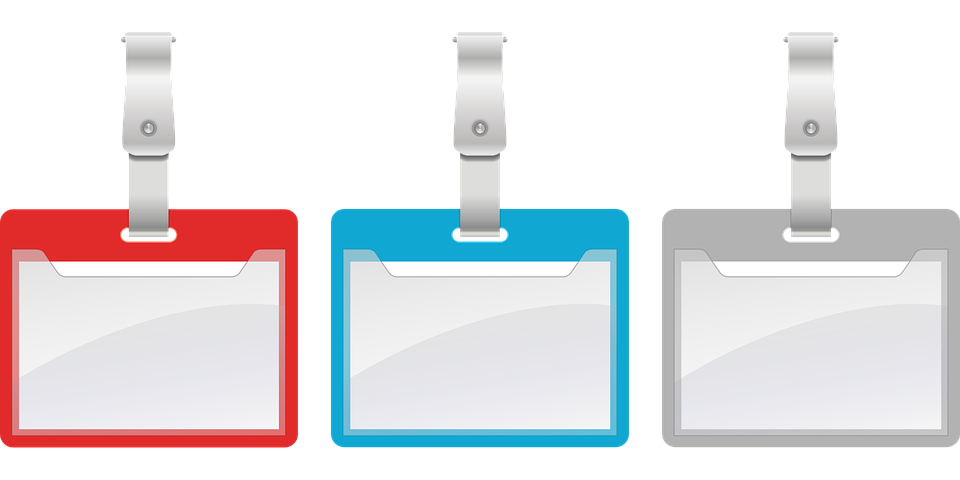 Les sciences = school subject
La science = science in general, or a specific science, eg.:
« La biologie est une science »
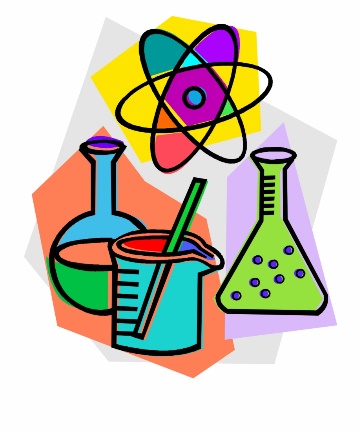 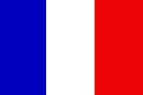 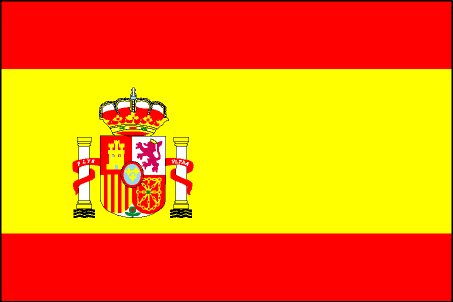 la langue
Nathalie
Lefèvre
le nom
les sciences
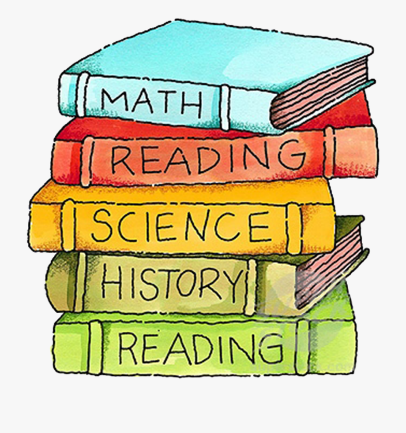 [because]
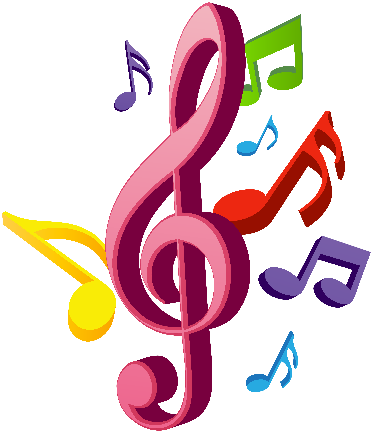 parce que
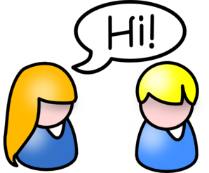 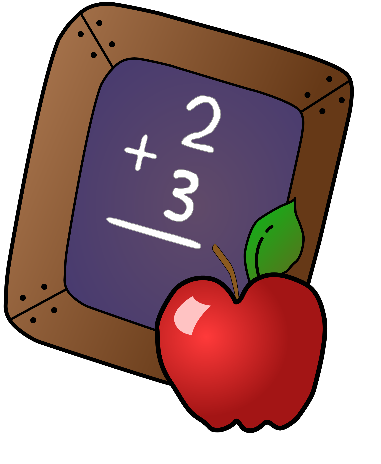 Use this to answer pourquoi questions
la matière
la musique
les maths
Short for les mathématiques
[Speaker Notes: Timing: 3 minutes for 2 slides.

Aim: Written recognition of words in this week’s vocabulary set.

Procedure:
On clicks, the words in this week’s vocabulary set appear (NB the question words are practised separately in the activities on slides 13-16).
Say the word aloud. Students repeat. With this set, it is particularly important to emphasise that, although many of the words look similar to the English equivalents, they are pronounced differently. The SSCs [i] and [an] could be highlighted here.
Students say the English.]
lire
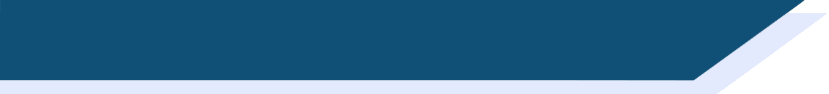 Vocabulaire
Vocabulaire
la langue
le nom
les sciences
parce que
la matière
la musique
les maths
[Speaker Notes: Bring up the words one by one, for students to pronounce chorally without teacher support.]
écouter
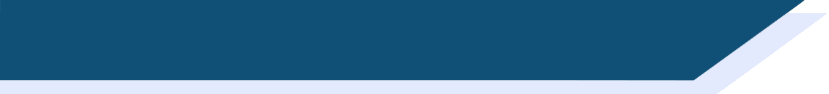 Vocabulaire
Vocabulaire
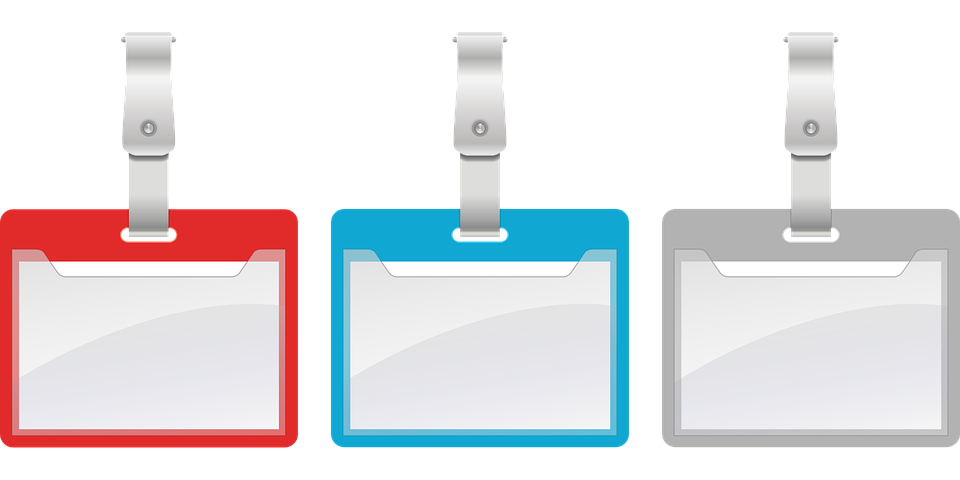 C
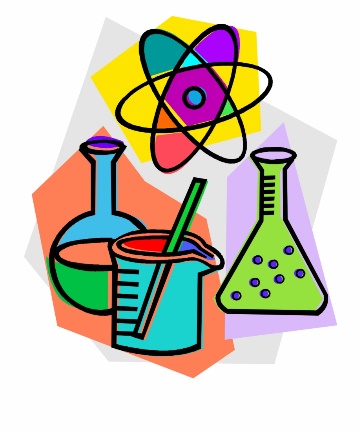 A
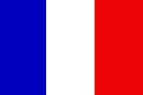 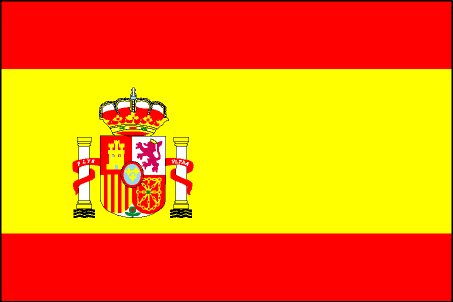 Nathalie
Lefèvre
B
[because]
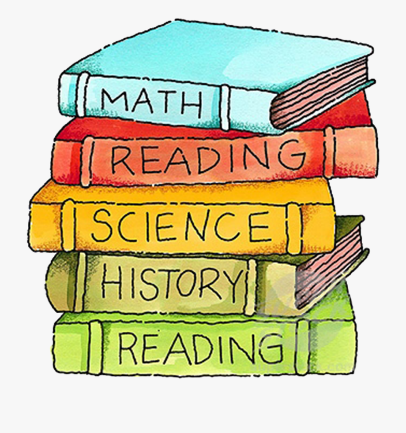 F
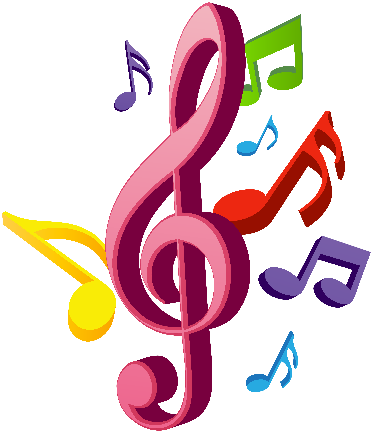 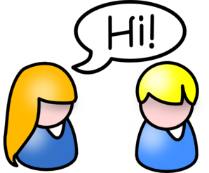 D
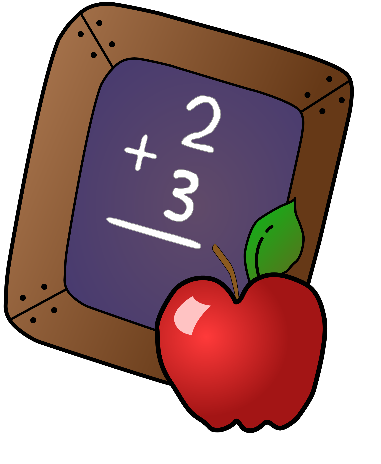 E
G
1
2
3
4
5
6
7
[Speaker Notes: Timing: 3 minutes

Aim: Aural recognition of words in this week’s vocabulary set.

Procedure:
Click on a number to hear a word said aloud.
Teacher asks ‘C’est quelle lettre?’ (Students should recognize quelle from this week’s pre-learning homework).
Students respond with the correct letter in French.

Transcript and answers:
1. la science (A)
2. la langue (B)
3. les maths (G)
4. la matière (E)
5. la musique (D)
6. le nom (C)
7. parce que (F)]
lire
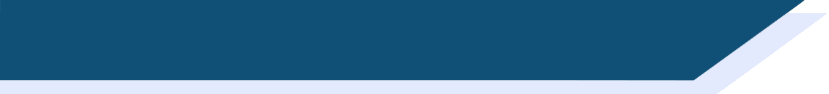 Vocabulaire
Vocabulaire
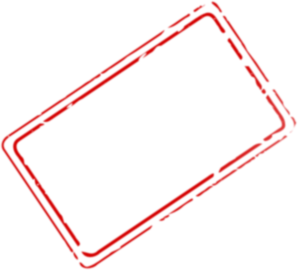 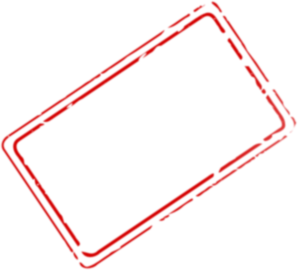 how much?
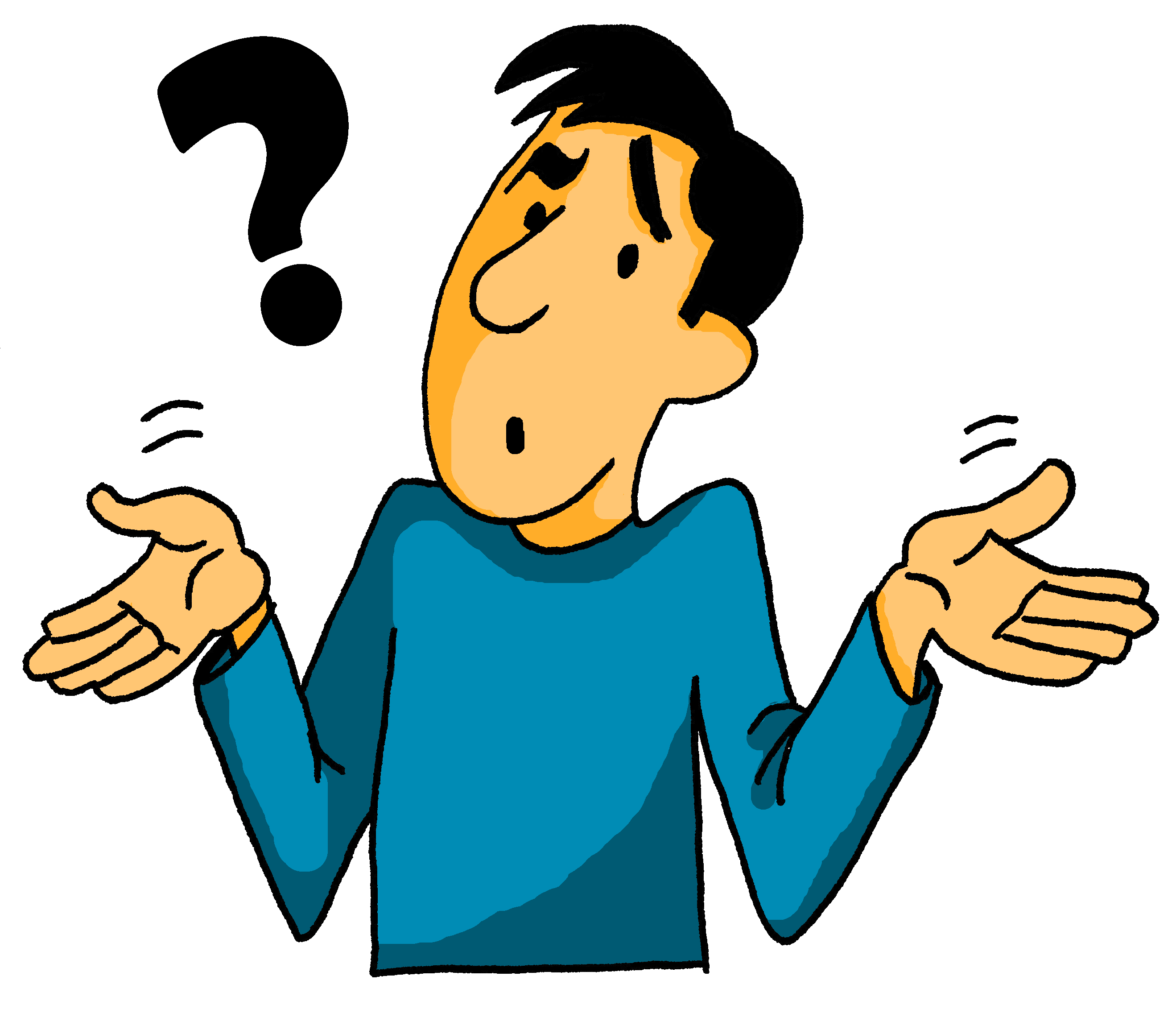 what?
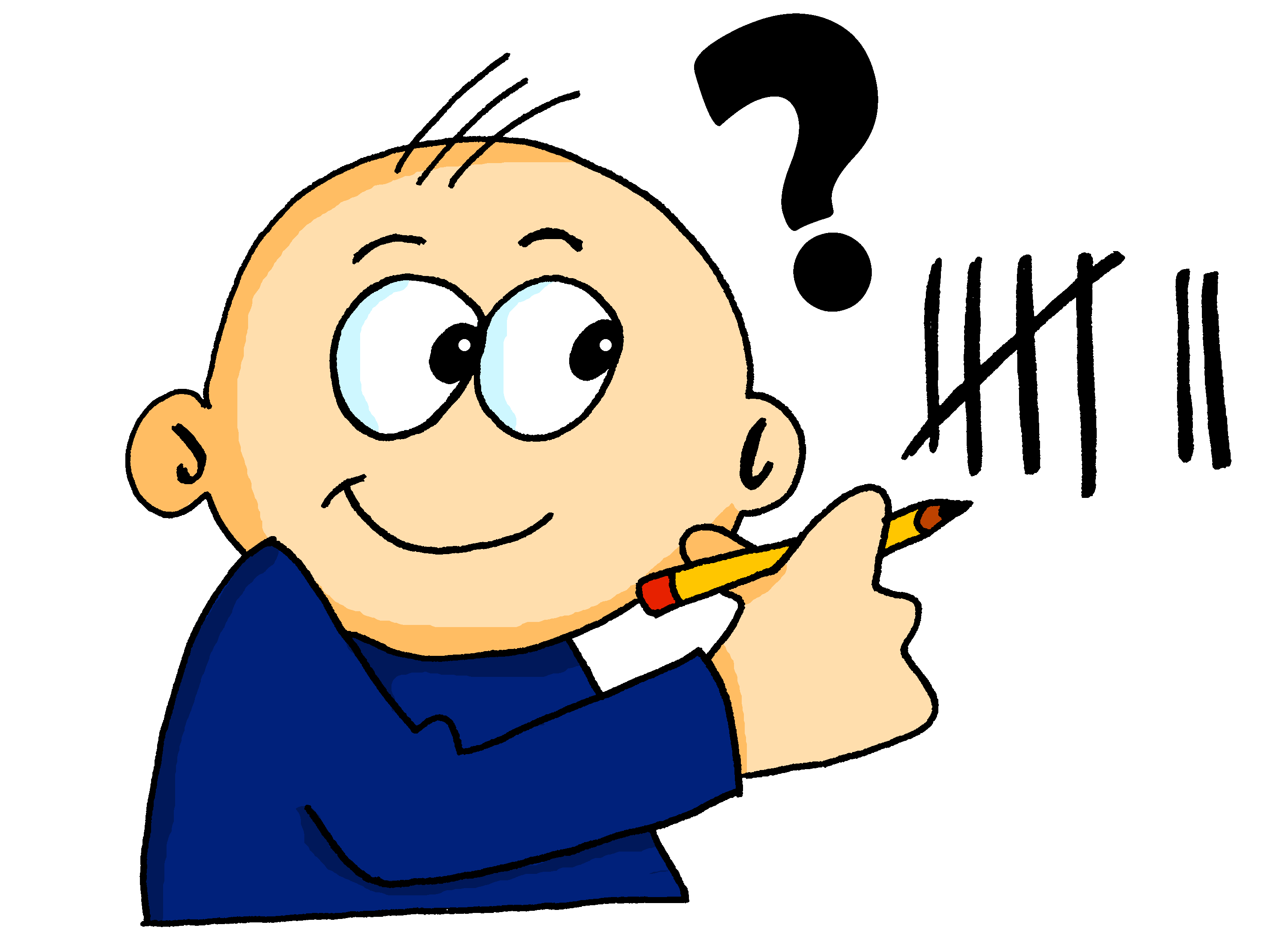 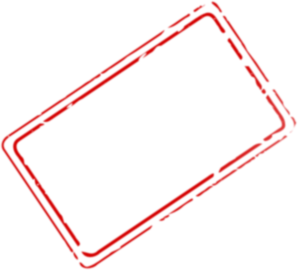 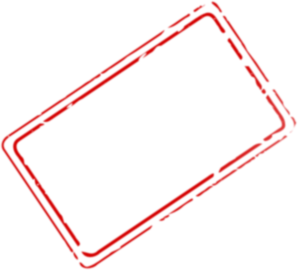 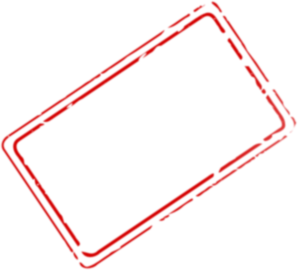 pourquoi ?
how many?
why?
combien ?
which?
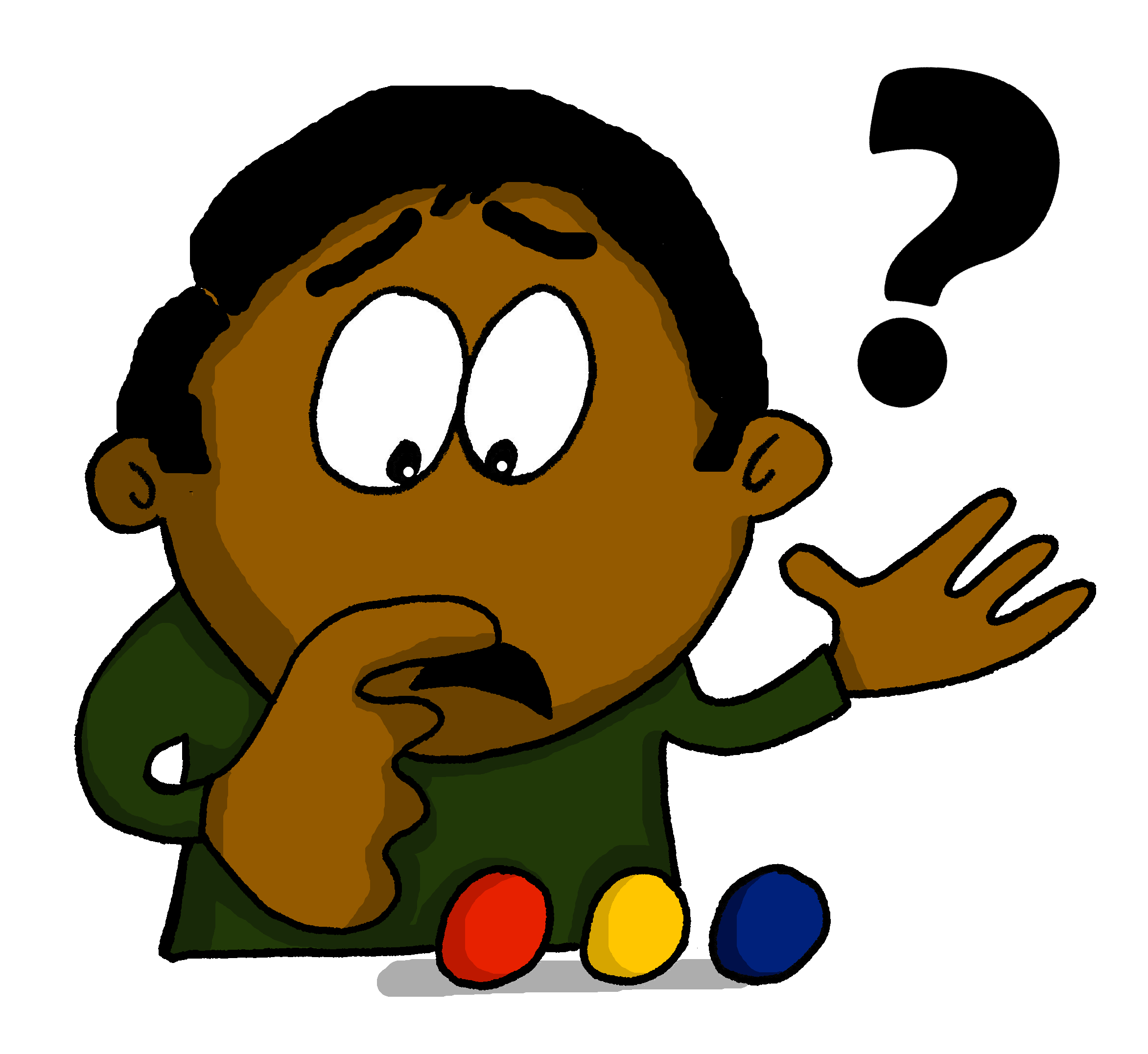 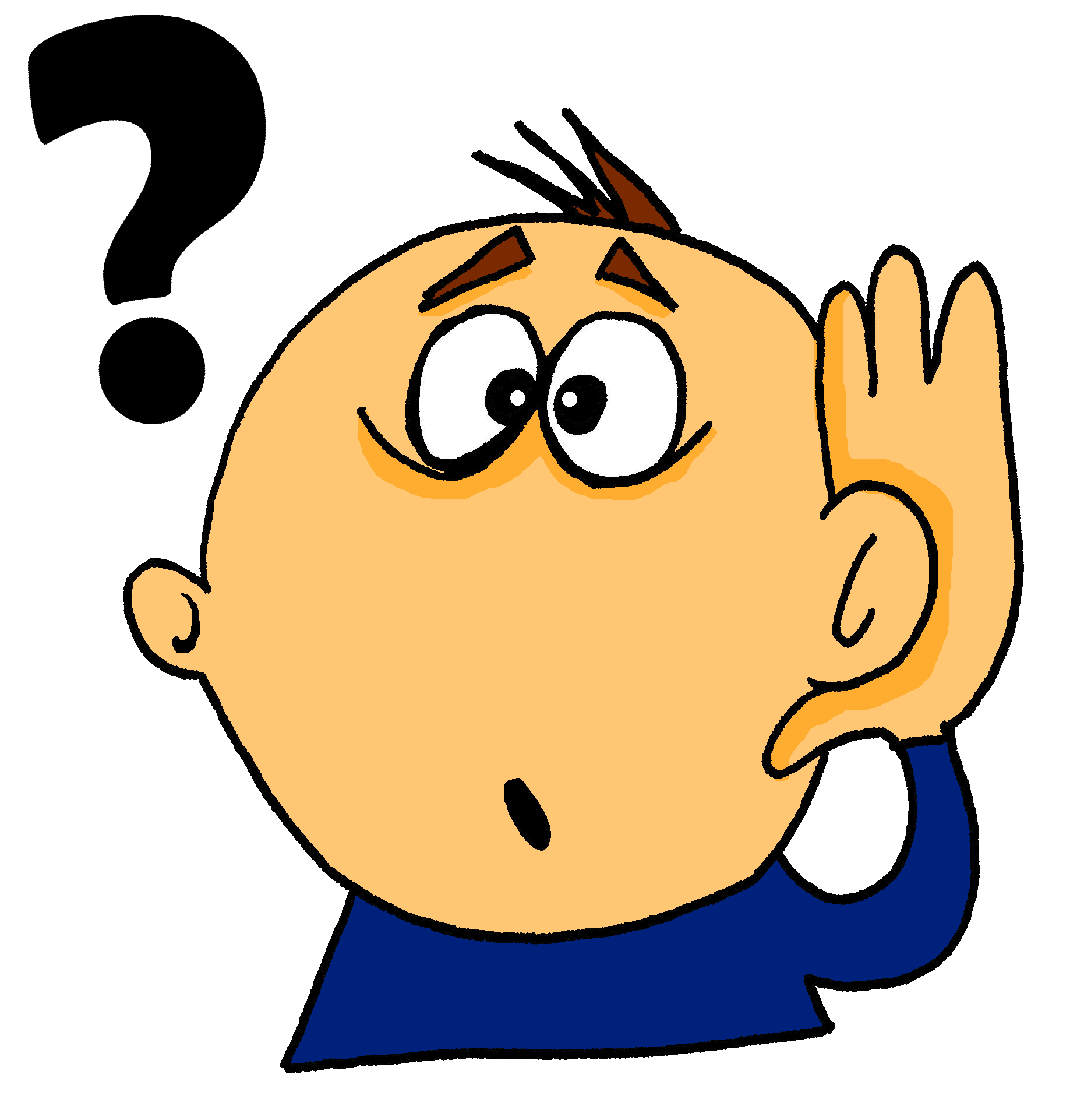 que ?
quelle ?
quel ?
[Speaker Notes: Timing: 2 minutes for 2 slides

Aim: Written recognition of question words in this week’s vocabulary set.

Procedure:
1. On clicks, the new question words in this week’s vocabulary set appear.
2. Say the word aloud. Students repeat. Offer a quick explanation of the difference between quell ? and quelle ?. Tell students you are going to take a closer look at this shortly, however, reinforce that they are both pronounced the same.
3. Students say the English.]
lire
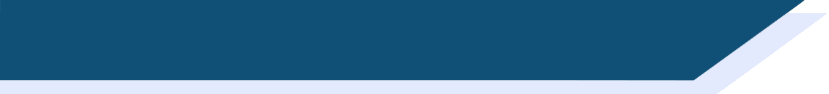 Vocabulaire
Vocabulaire
pourquoi ?
combien ?
que ?
quelle ?
quel ?
[Speaker Notes: Bring up the words one by one, for students to pronounce chorally without teacher support.]
écouter
4
2
3
1
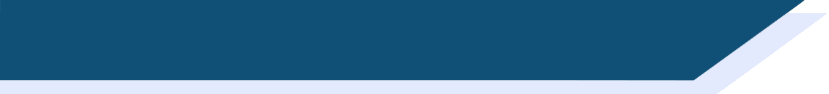 Vocabulaire
Vocabulaire
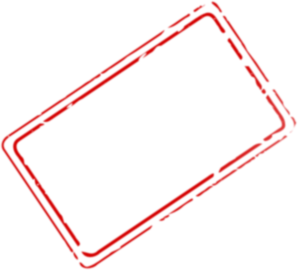 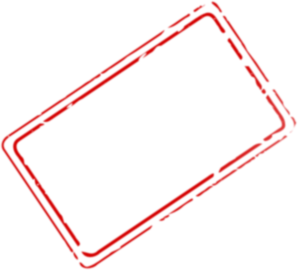 how much?
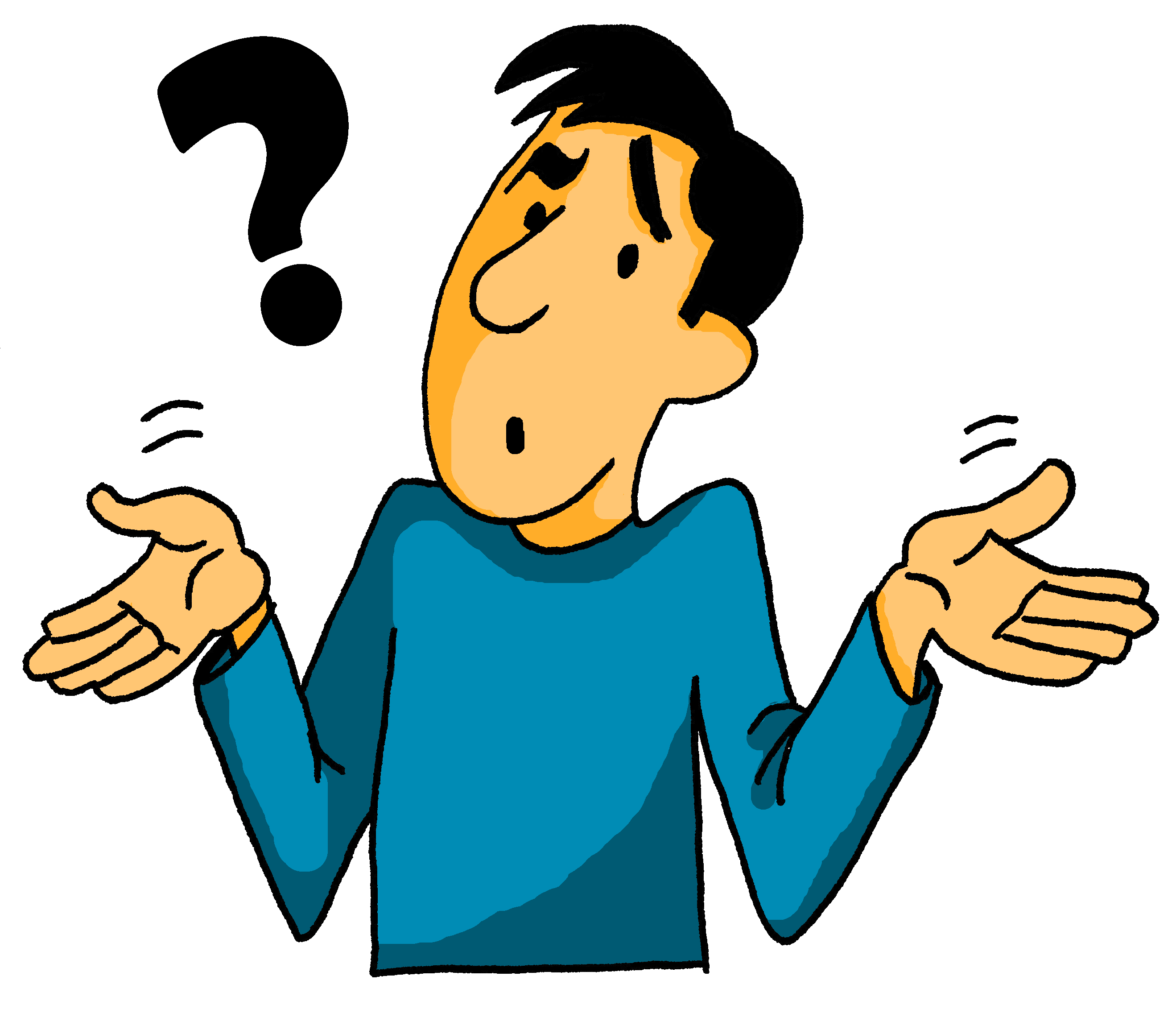 A
B
what?
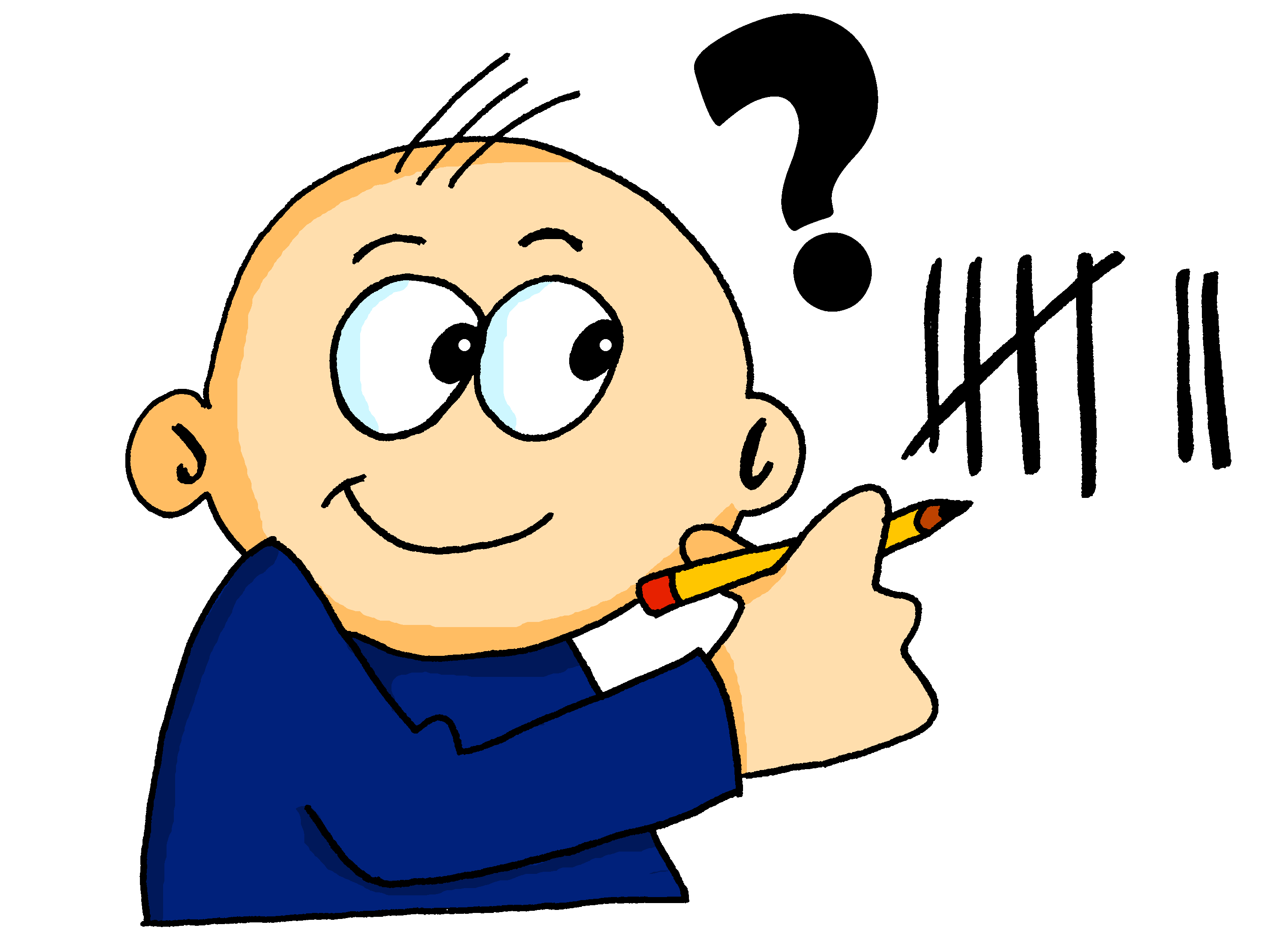 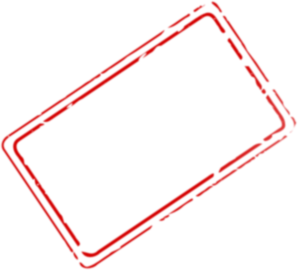 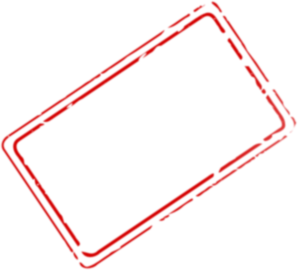 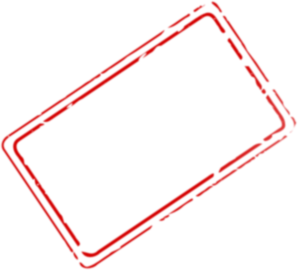 pourquoi ?
how many?
why?
combien ?
which?
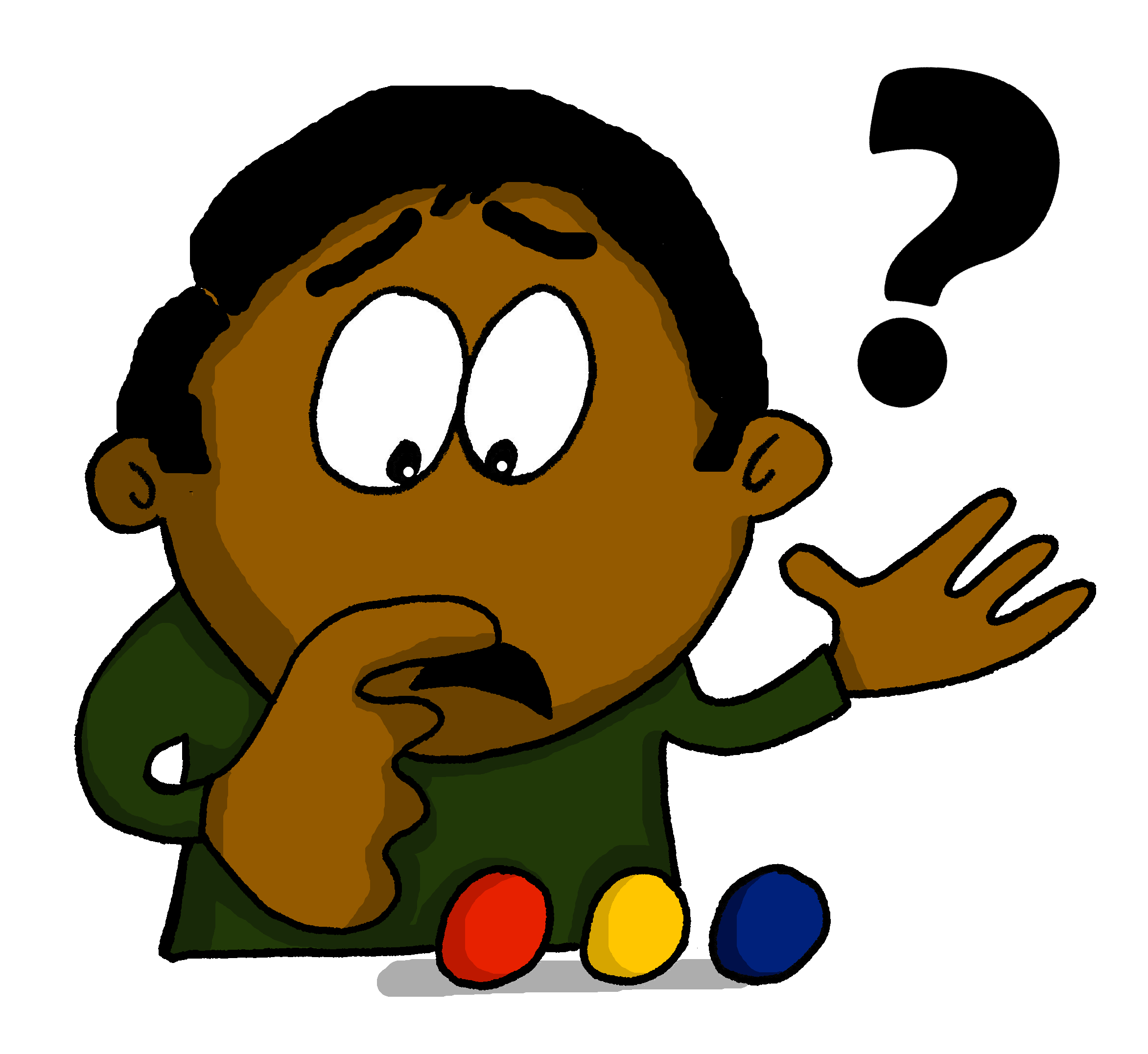 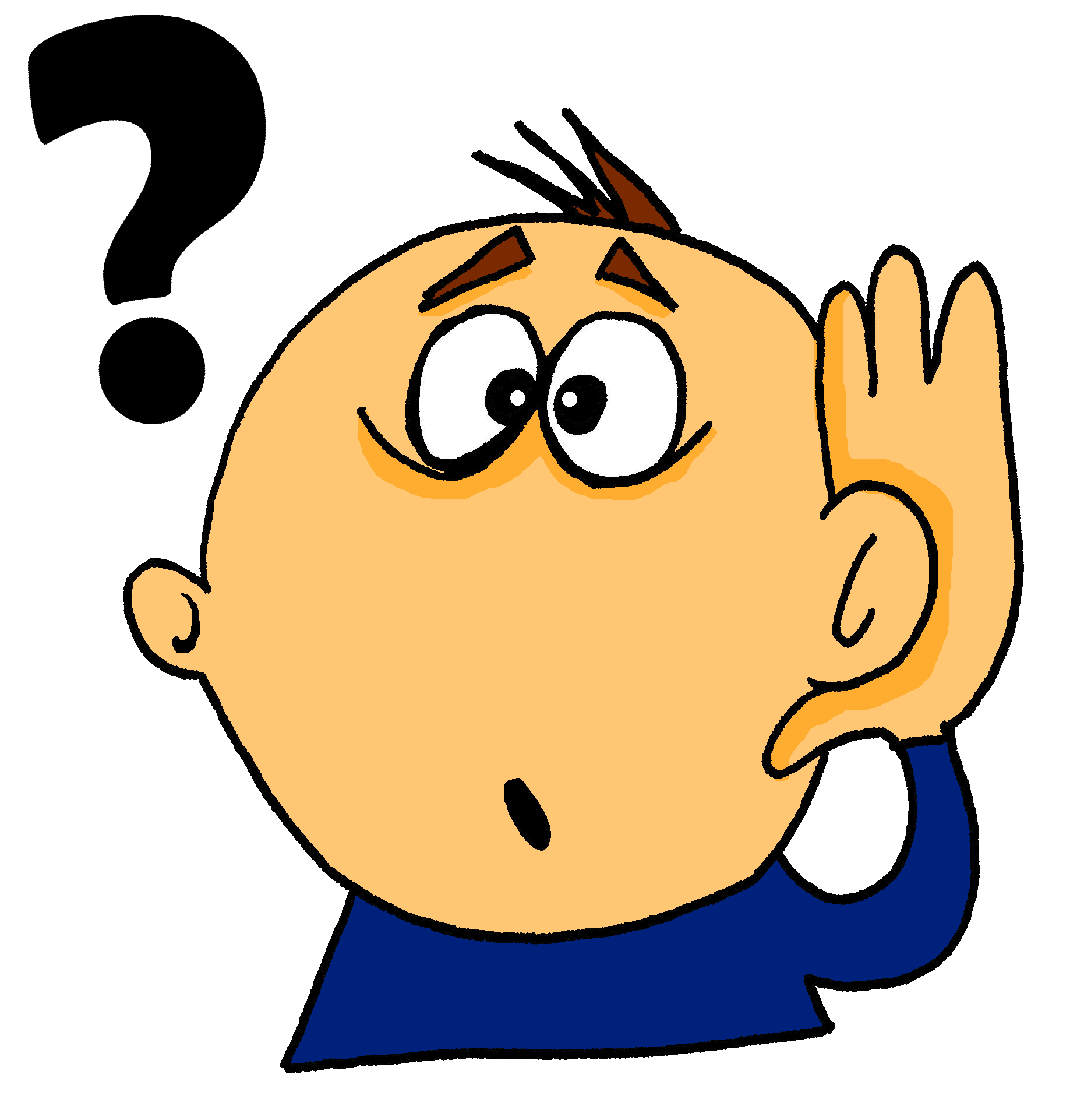 que ?
D
quelle ?
quel ?
C
[Speaker Notes: Timing: 2 minutes

Aim: Aural recognition of question words in this week’s vocabulary set.

Procedure:
Click on a number to hear a word said aloud.
Teacher asks ‘C’est quelle lettre?’
Students respond with the correct letter in French.

Transcript and answers:
1. quel(le) ? (D)
2. combien ? (A)
3. que ? (C)
4. pourquoi ? (B)]
parler
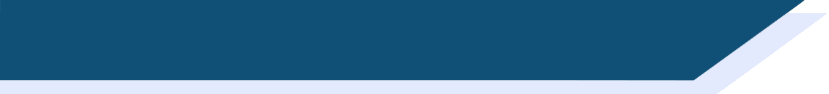 Vocabulaire
Vocabulaire
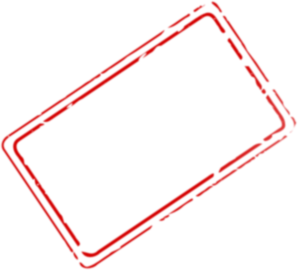 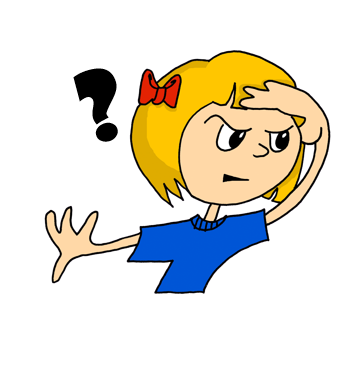 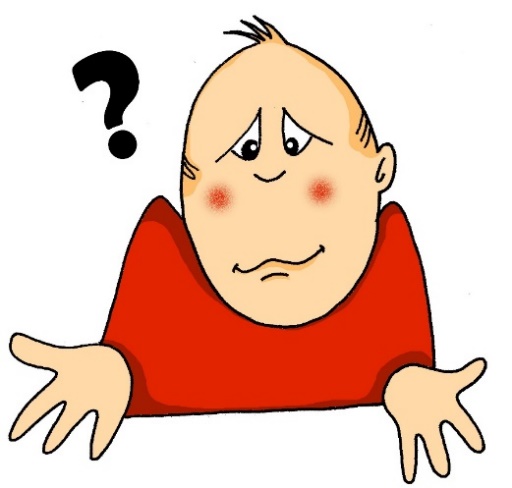 what?
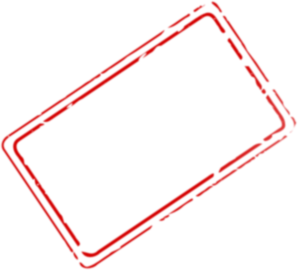 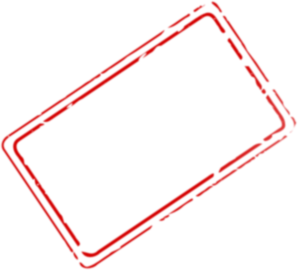 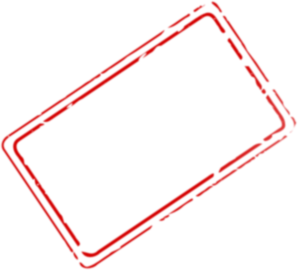 when?
où?
comment?
how?
where?
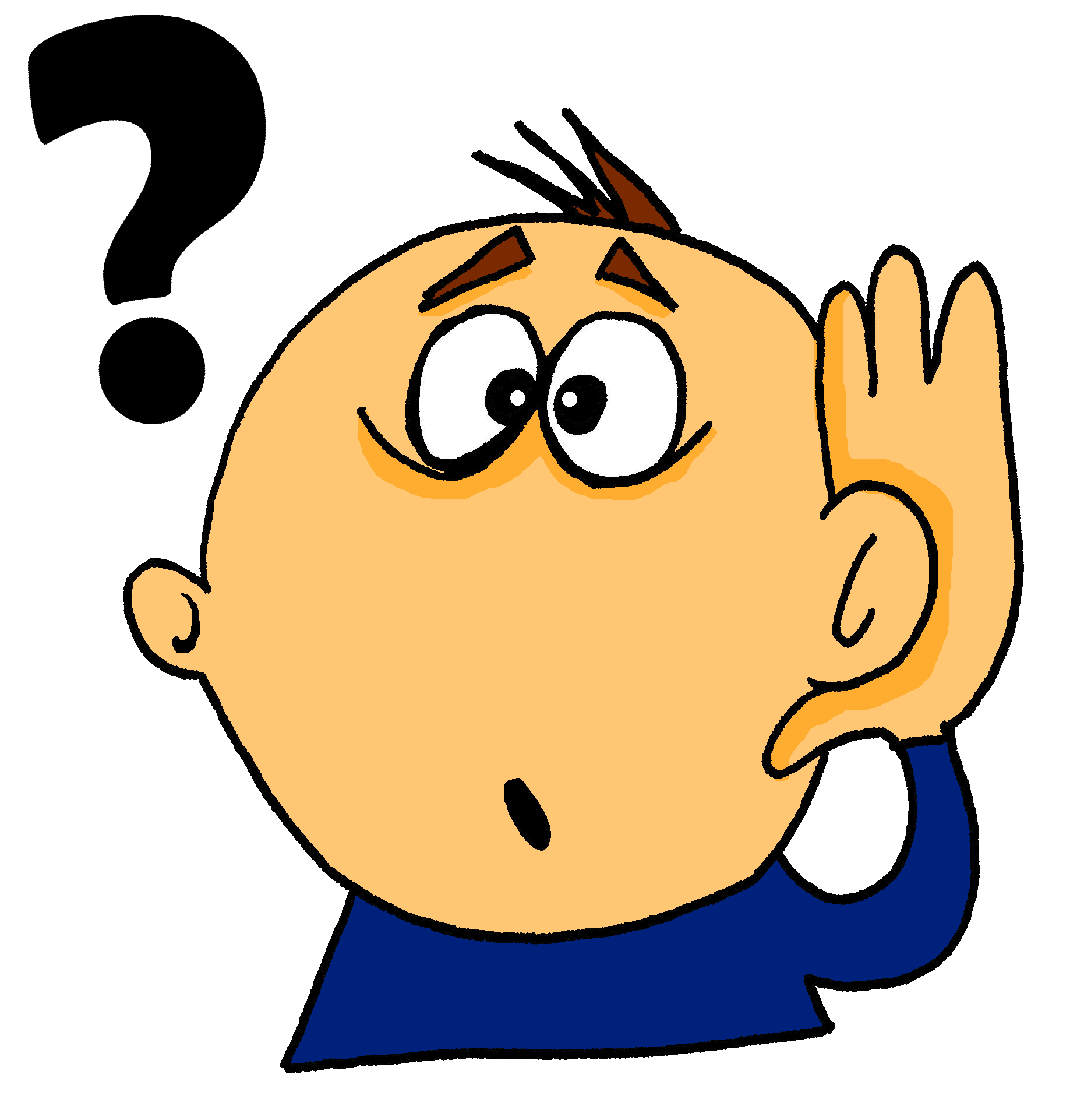 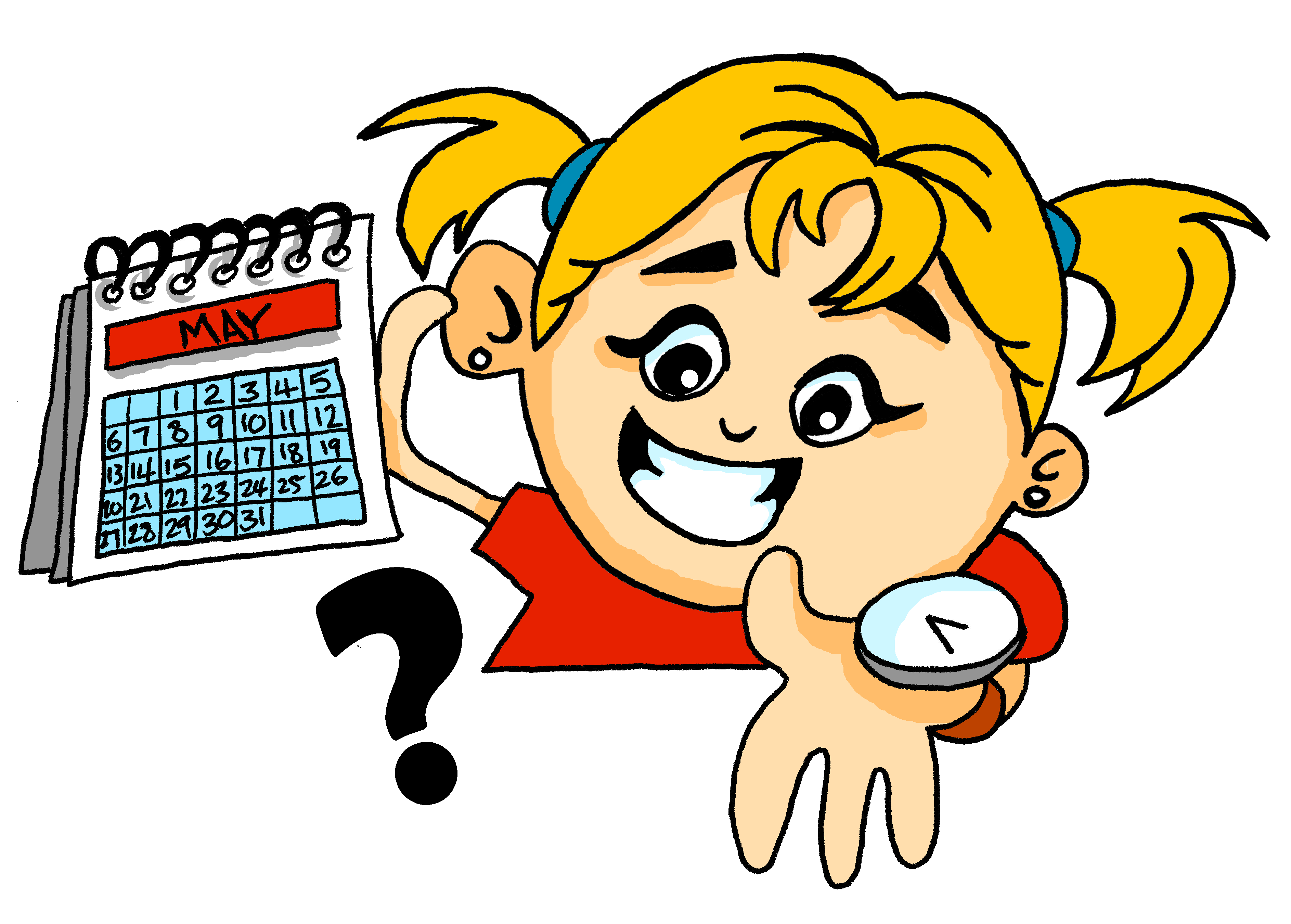 quand?
quoi ?
[Speaker Notes: Timing: 1 minute

Aim: Oral recall of known question words.

Procedure:
Click to reveal an English word/picture.
Elicit the French chorally from the class.
Click to reveal the French.

Note that this week’s revisited set includes another word for ‘what’ – ‘quoi’. The difference between the use of ‘que’ and ‘quoi’ will be examined later in the lesson.]
grammaire
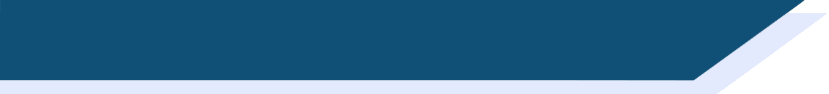 Quel ? ou Quelle ?
Quel? ou Quelle?
The form of ‘quel’ matches the gender of the noun. The two forms sound the same.
Quel livre aimes-tu ?
For masculine singular nouns
[Which book do you like?]
Quelle voiture aimes-tu ?
For feminine singular nouns
[Which car do you like?]
[Speaker Notes: Timing: 1 minute

Aim: To introduce the difference between quel and quelle.

Procedure:
This slide offers a worked example of both Quel? and Quelle? to illustrate its uses to students. 
Teacher to read out examples to illustrate that the two forms sound identical.
Only singular forms are learnt here.  
Plural forms will be covered later in Year 8.]
lire
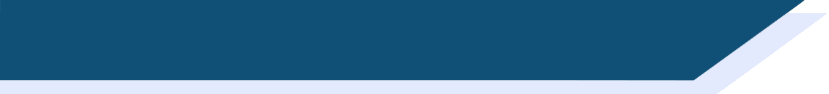 Masculin ou féminin ?
Masculin ou féminin?
Lis les questions.  Écris le mot correct.
[Speaker Notes: Timing: 5 minutes

Aim: Written recognition of quel/quelle and connecting this with meaning.

Procedure:
Students write 1-8 and use their knowledge of noun gender to decide which noun being asked about.
Answers revealed on clicks.
Elicit full translations, noting that the English equivalent which comes at the beginning of the sentence while quel/le comes before the noun.]
In French we ask: ‘which name is yours ?’
lire / parler
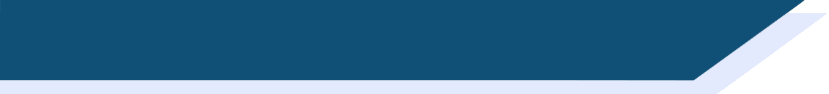 Vocabulaire
Vocabulaire
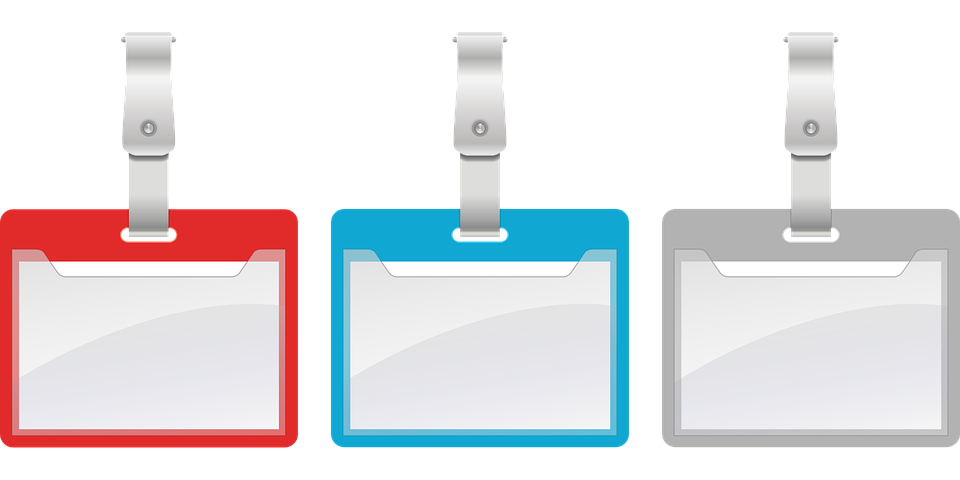 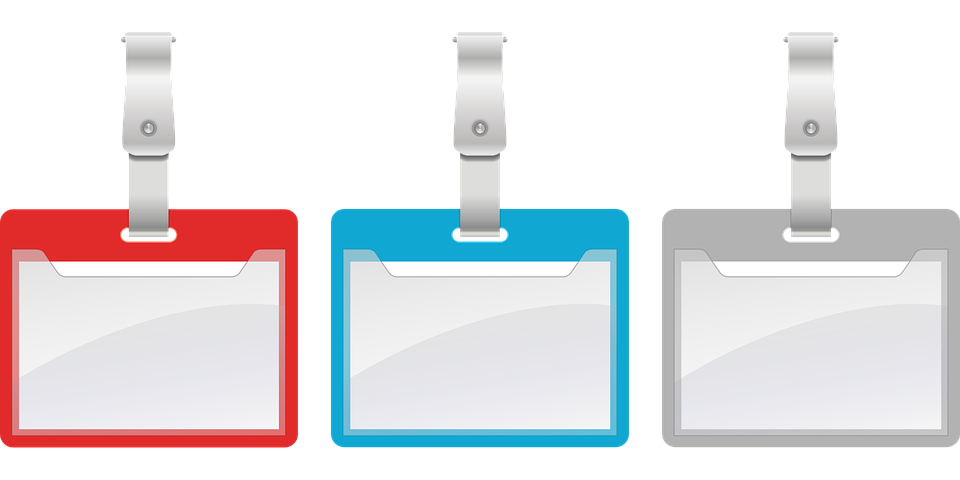 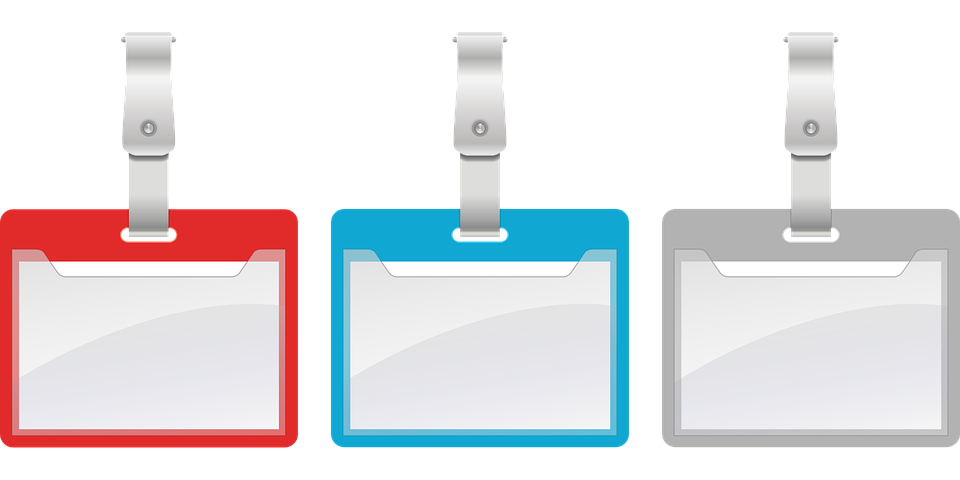 Nathalie
Lefèvre
Nathalie
Lefèvre
Nathalie
le prénom
le nom de famille
le nom
surname
full name
first name
Quel est ton nom de famille ?
Quel est ton nom ?
Quel est ton prénom ?
[Speaker Notes: Timing: 3 minutes

Aim: To introduce usage of the word nom 

Procedure:
1. Click to bring up the French.
2. Students try to infer the English translation.
3. Click to reveal a picture hint.
4. Click to reveal the English.
5. Click to bring up the translations of ‘what is your name’, drawing attention to the different question word used in French.
6. Ask students how they think they would answer these questions (using mon...). Have them practise asking and answering questions in pairs.

Transcript:
le nom]
grammaire
Question words
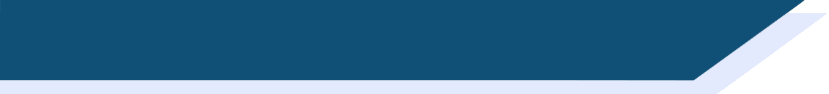 Question words
Question words
Remember!
 The pronoun-verb swap is used to translate both do and are questions.
Remember, to form a question, we can swap the pronoun and the verb around:
Comprends-tu?
Do you understand?
Manges-tu ?
Are you eating?
These questions are asking for a yes/no answer.
When we do this, we also need the pronoun-verb swap!
We can also add a question word at the beginning of the question:
Combien comprends-tu ?
How much do you understand?
Que manges-tu ?
What are you eating?
These questions are asking for information.
[Speaker Notes: Timing: 2 minutes

Aim: To revisit the formation of yes/no question with inversion, and explain how to turn these into information questions through use of a question word.]
Des questions d’un ami
lire
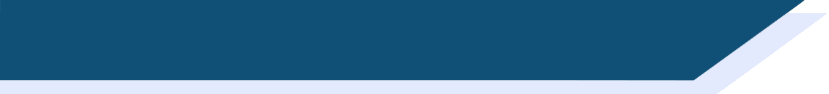 Des questions d’un ami
Lis les questions. C’est quoi la réponse ?
Tu dis ‘oui/non’ ou tu donnes une information ?
Quelle phrase apprends-tu ?
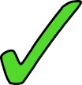 Remember! Always use…Combien + de + noun
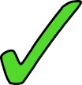 Combien de langues comprends-tu ?
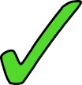 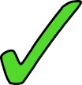 Quel jour sors-tu ?
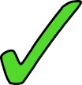 Quel nom dis-tu ?
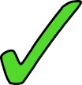 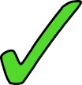 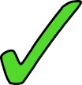 [Speaker Notes: Timing: 4 minutes

Aim: Written recognition of yes/no and information questions.

Procedure:
Students read and tick what type of question they think it is.
Answers appear on clicks.
Draw students’ attention to:1] the two different forms of ‘quel’ and take the opportunity to reinforce again why this is the case, to build on this from the earlier vocabulary presentation of the question words.To facilitate this, the words ‘quel’ and ‘quelle’ are animated to appear in bold on clicks.2] the fact that combien is always followed by ‘de’ when followed by a noun.  The ‘de’ is animated to appear in bold on next click.
Note that the verbs used here were the ones used with subject-verb inversions in the previous two weeks of the scheme of work, along with ‘faire’.  They do not require a different form in first and second person singular, which will aid the production activities to come.]
Des questions d’un ami
lire
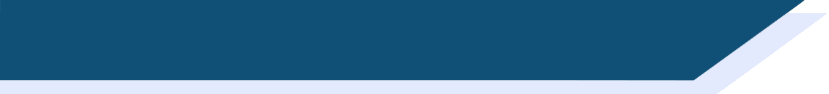 Des questions d’un ami
Remember there are two translations into English of the present tense.
Écris l’anglais.
Which sentence are you learning?
What are you doing on Saturday?
How many languages do you understand?
Are you coming to the party today?
Which day do you normally go out?
Which name are you saying?
Are you paying attention?
Do you take the train each day?
[Speaker Notes: Timing: 5 minutes

Aim: L2-L1 translation of questions.

Procedure:
Students translate each sentence.
Answers revealed on clicks.
Note: In the absence of an adverb/adverbial phrase of time, some of the sentences work in both the simple and continuous present.  Students may therefore translate the sentences differently from the answers given.
Draw attention to the word oder (question word first, followed by subject-verb inversion). This primes for production in the next lesson.
Possible answers:1. Which sentence are you learning? Which sentence do you learn?2. What are you doing on Saturday? (present continuous only – present simple would require le samedi – on Saturdays / on a Saturday)3. How many languages do you understand? How many languages are you understanding?4. Are you coming to the party today? (present continuous only)5. Which day do you go normally go out? (present simple only)6. Which name are you saying ? (present continuous only, most likely)7. Are you paying attention? Do you pay attention?8.  Do you take the train each day? (present simple only)]
écouter
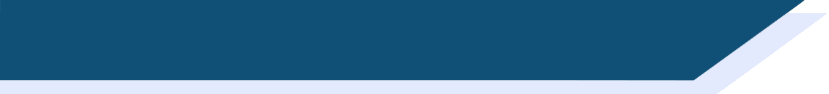 Au telephone !
Au téléphone!
Tu parles avec un ami au téléphone. Écoute les questions.
La réponse est oui/non, ou une information ?
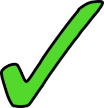 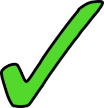 1
5
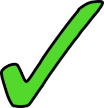 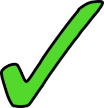 2
6
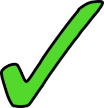 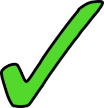 3
7
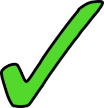 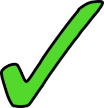 4
8
[Speaker Notes: Timing: 4 minutes

Aim: Contrast functions of questions with and without question words

Procedure:
Students listen to the audio and select the type of response that would be required. 
They can answer by writing 1-8 and “oui/non” or “information” as needed.

The next slide includes a more challenging version of this task, which also requires students to translate the question word into English where applicable – delete slides as required for your class level.

Transcript
Quelle science apprends-tu ?
Sors-tu le week-end?
Dis-tu la vérité?
Que prends-tu?
Combien comprends-tu ?
Viens-tu au parc?
Combien de matières fais-tu ?
Fais-tu un effort ?]
écouter
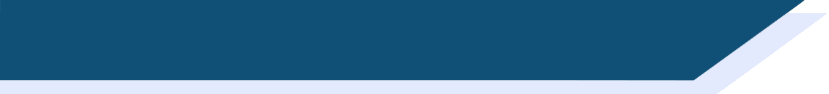 Au telephone !
Au téléphone!
Tu parles avec un ami au téléphone. Écoute les questions.
La réponse est oui/non, ou une information ?
Si c’est une information, écris le mot en anglaise.
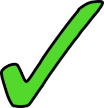 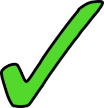 how much?
1
which?
5
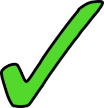 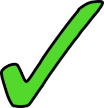 2
6
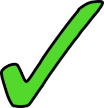 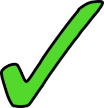 how many?
3
7
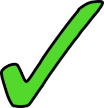 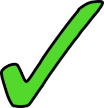 4
8
what?
[Speaker Notes: More challenging version of Slide 21]
écrire
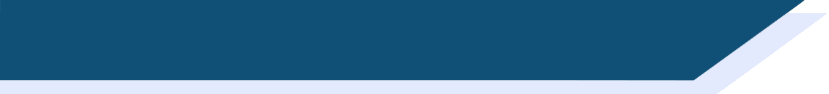 Écris en français !
Écris en français !
1) How many questions do you understand?
Combien de questions comprends-tu ?
2) Which book are you taking?
Quel livre prends-tu ?
3) Which language are you learning?
Quelle langue apprends-tu ?
4) What do you say to the (male) teacher?
Que dis-tu au professeur ?
5) Why are you making a list?
Pourquoi fais-tu une liste ?
There are two English tenses here – present simple, and present continuous.

How many are there in French?
[Speaker Notes: Timing: 5 minutes

Aim: Written production of information questions.

Procedure:
Students write the question in French.
The answer is revealed by clicking on the box.]
parler
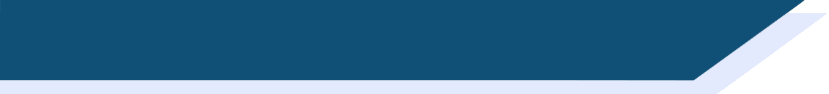 C’est quelle question ?
C’est quelle question?
Look out for the word ‘Yes’;
this tells you what type of question is needed.
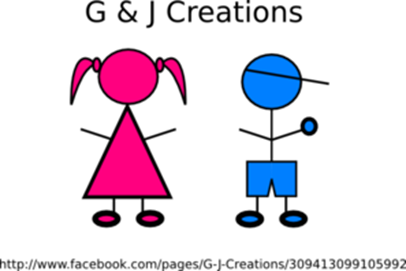 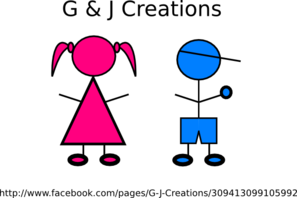 Marion
Pierre
Je comprends dix mots.
Combien de mots comprends-tu ?
Oui, je comprends le mot.
Comprends-tu 
le mot ?
[Speaker Notes: Timing: 8 minutes

Aim: Oral production of yes/no and information questions with question words.

Procedure:
1. Use this slide to model the task. Explain to students that they are going to be constructing questions that either a) require a yes/no answer i.e. inversion only, or: b) require a question word + inversion. 
2. It is the answer that indicates which question type is required.  
3. Teachers should make it clear to students that the bold ‘oui’ indicates that a yes/no question type is required. Where there is not the word ‘oui’ – a question word will be needed.]
parler
parler
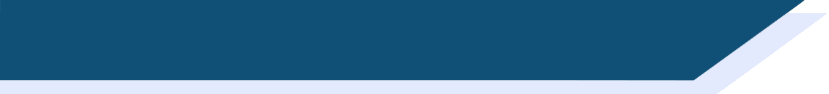 C’est quelle question ?
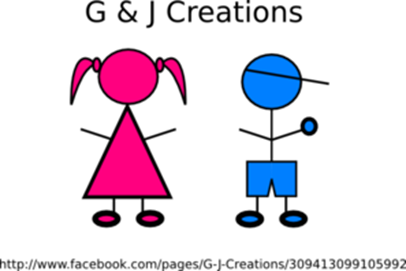 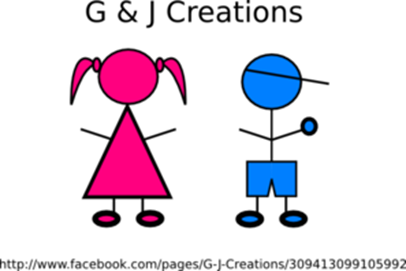 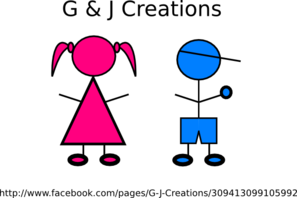 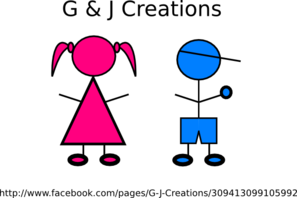 Marc
Hélène
Clara
Philippe
Combien de réponses comprends-tu ?
Comprends-tu les maths ?
Combien de mots apprends-tu ?
Je comprends trois réponses.
Je sors le samedi.
Oui, je comprends les maths.
J’apprends dix mots.
Quel jour sors-tu ?
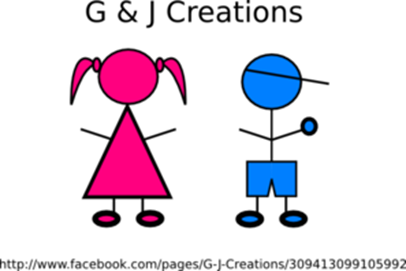 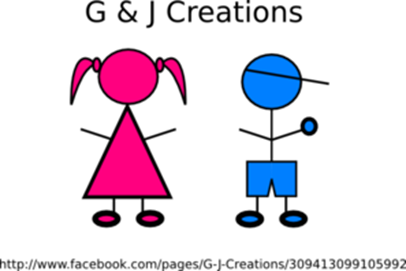 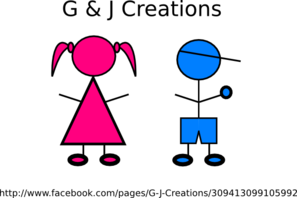 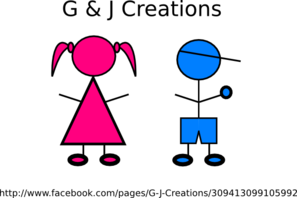 Maya
Rahul
Émile
Anya
Que fais-tu au college ?
Quelle question fais-tu ?
Sors-tu souvent ?
Oui, je sors souvent.
Je fais question six.
Je fais des exercices au collège.
Oui, j’aime ton nom.
Aimes-tu mon nom ?
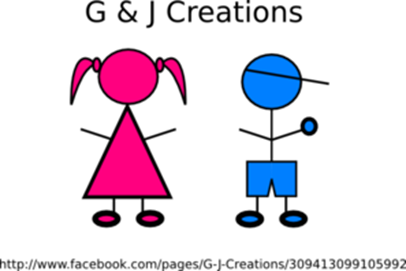 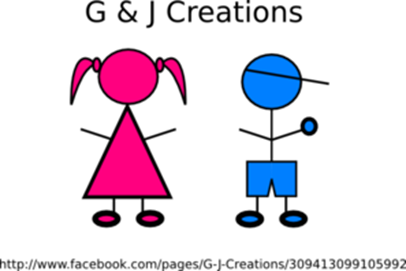 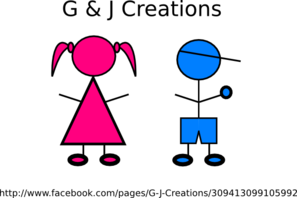 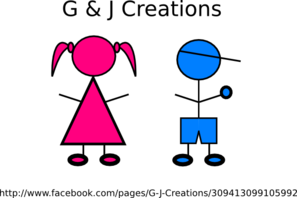 Chloë
Luca
Oscar
Ella
Viens-tu à Londres chaque jour ?
Apprends-tu une langue ?
Comprends-tu la phrase ?
Prends-tu le train ?
Oui, j’apprends une langue.
Oui, je viens à Londres chaque jour.
Oui, je prends le train.
Oui, je comprends la phrase.
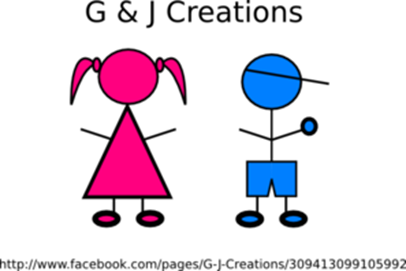 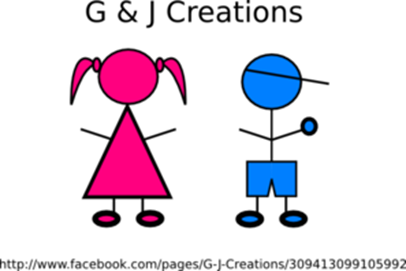 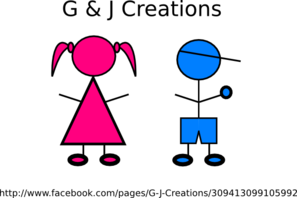 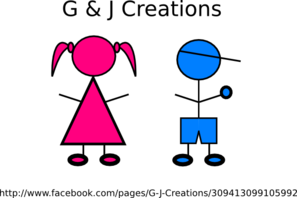 Amir
Anna
Faiza
Félix
Quel train prends-tu ?
Combien de matières fais-tu ?
Je fais douze matières.
Je prends le train de Nice à Marseille.
Je dis, ‘C’est strict!’
Oui, je dis la vérité.
Que dis-tu ?
Dis-tu la verité ?
[Speaker Notes: Master – display this on the IWB whilst the speaking activity is taking place.(also available with answers in English  - teachers should choose which version to use with their groups.)

There are various ways this slide could be used in class:
1)the teacher puts the 16 names in a hat/bag (this can be done very roughly on scrap paper – only for teacher use), then pulls the names out of the bag one at a time.  Students can all give the question in a choral response style or
2a) as above but in pairs – the teacher picks a name -  if it is a boy partner A says the question, or a girl partner B says the question. (Or partners could simply just take it in turns).  The teacher gives the students time to form their questions and then reveals the answer before picking the next name.  

SELF-STUDY VARIANT 
For independent study, students can simply say the question for each name and click to check.

Questions – these will appear on clicking the box.
Marc – Combien de réponses comprends-tu ?
Hélène – Quel jour sors-tu ?
Clara – Comprends-tu les maths ?
Philippe – Combien de mots apprends-tu ?
Maya – Sors-tu souvent ?
Rahul – Quelle question fais-tu ?
Émile – Que fais-tu au college ?
Anya – Aimes-tu mon nom ?
Chloe -  Apprends-tu une langue ?
Luca – Viens-tu à Londres chaque jour ?
Oscar – Prends-tu le train ?
Ella – Comprends-tu la phrase ?
Amir – Dis-tu la verité ?
Anna – Quel train prends-tu ?
Faiza – Que dis-tu ?
Felix – Combien de matières fais-tu ?]
parler
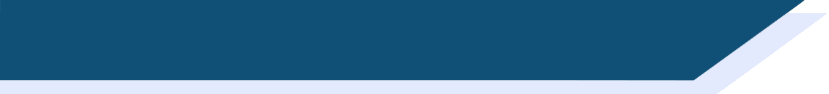 C’est quelle question ?
C’est quelle question?
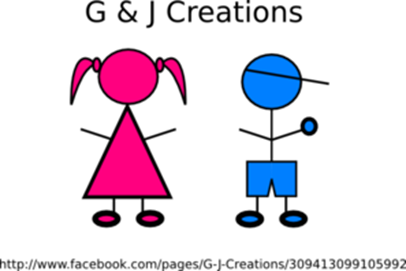 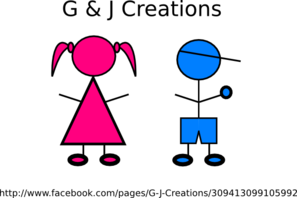 Marion
Pierre
I’m doing number four.
Yes, I’m doing number four.
Quel numéro 
fais-tu ?
Fais-tu numéro 
quatre?
I’m doing number four.
Je fais numéro quatre.
Yes, I’m doing number four.
Oui, je fais numéro quatre.
[Speaker Notes: Teachers could use this slide to model the instructions for the speaking task – this time, the differentiated version of also putting the answer into French.

NB Click on the blue text box to reveal the questions in French.
On a mouse click the English answer comes up to recap, followed by the answer in French – first for Marion and then for Pierre.  This models the extension step of translating the answer into French (version 2 of the speaking – see next slide).]
parler
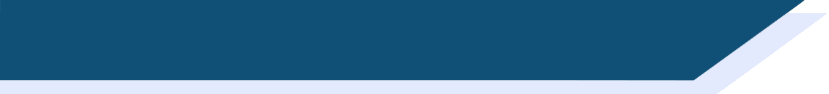 C’est quelle question ?
parler
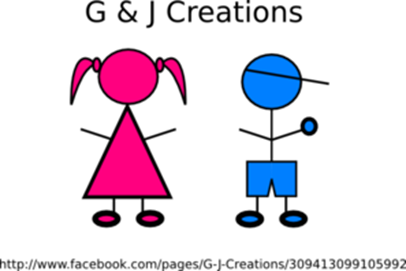 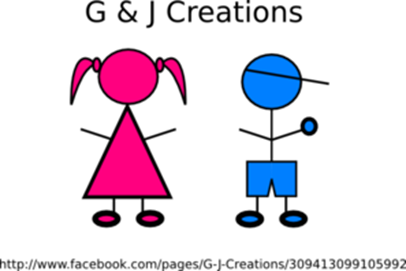 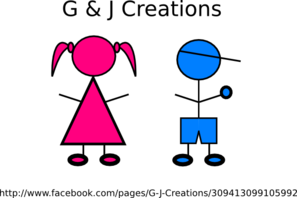 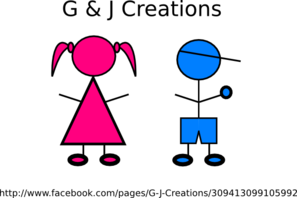 Marc
Hélène
Clara
Philippe
Combien de mots apprends-tu ?
Combien de réponses comprends-tu ?
Comprends-tu les maths ?
I understand three answers.
I’m going out on Saturday.
Yes, I understand maths.
I’m learning ten words.
Quel jour sors-tu ?
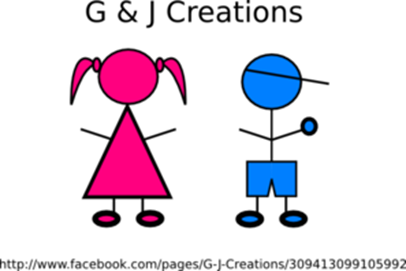 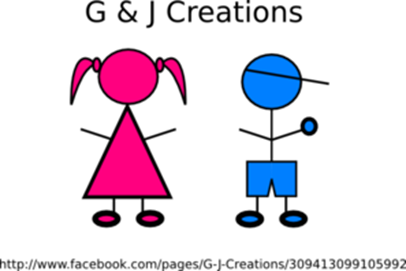 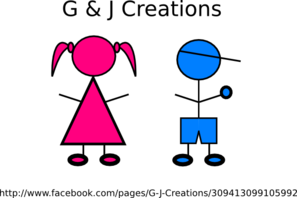 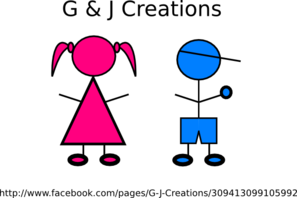 Maya
Rahul
Émile
Anya
Que fais-tu au college ?
Quelle question fais-tu ?
Aimes-tu mon nom ?
Yes, I go out often.
I’m doing question six.
I do exercises at school.
Yes, I like your name.
Sors-tu souvent ?
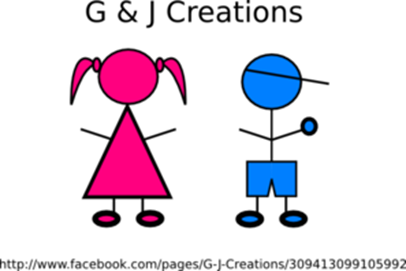 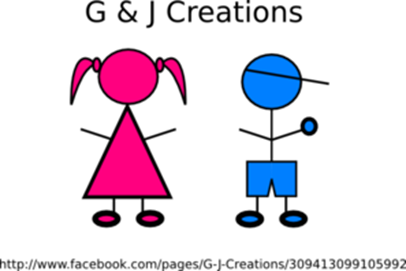 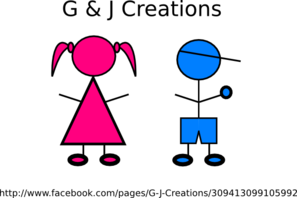 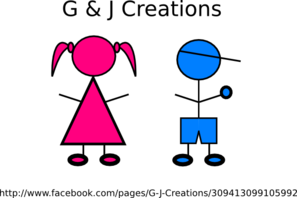 Chloë
Luca
Oscar
Ella
Comprends-tu la phrase ?
Apprends-tu une langue ?
Viens-tu à Londres chaque jour ?
Prends-tu le train ?
Yes, I’m learning a language.
Yes I come to London every day.
Yes I take the train.
Yes I understand the sentence.
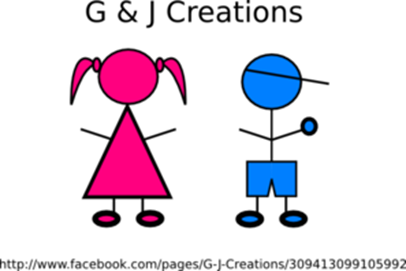 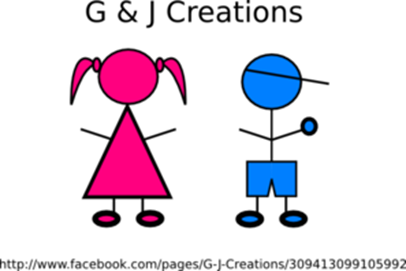 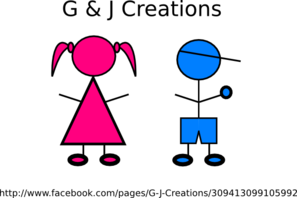 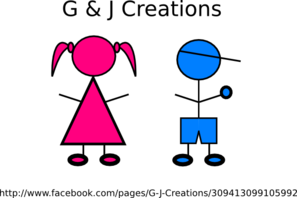 Amir
Anna
Faiza
Félix
Quel train prends-tu ?
Combien de matières fais-tu ?
Que dis-tu ?
Yes I tell the truth.
I take the train from Nice to Marseille.
I’m saying, ‘it’s strict!’
I do twelve subjects.
Dis-tu la verité ?
[Speaker Notes: Differentiated version of the speaking activity with the answers in English.  See previous slide for instructions (and options 1-2).

The differentiated version allows two extension opportunities as follows:
2b) in pairs – the teacher picks a name -  if it is a boy partner A says the question, or a girl partner B says the question. (Or partners could simply just take it in turns).  The teacher gives the students time to form their questions and then reveals the answer before picking the next name. 
Extension – the listening partner tries to give the response in French.  Teachers could ask for hands up after thinking time, for volunteers to give their answer.
3) as a whole class activity – the teacher has eight cards/pieces of paper in a hat/bag labelled ‘subject-verb inversion’ plus eight labelled ‘question word+subject-verb inversion’.  The teacher goes around the class asking one student at a time to pick out a card.  The student who picks the card chooses one of the questions to say in French (of the correct type).  The teacher clicks on the box to reveal the answer.  The student could nominate a classmate to give the corresponding answer in French (or the teacher could ask for volunteers).  In a class of 32 each student would receive a go.  This style would potentially get more difficult as the game goes along because the students may leave the trickier sentences until the end.  If the class was split into two teams, for every correct answer a point could be awarded.
4) the teacher leads the first question initially (to model) saying the question in French, then moves to asking for volunteers to give the question in French (as the students grow more confident).  The question is said in French and the listening students have to write the correct name of the person with the corresponding answer.  The teacher would then click on the person to reveal the correct answer.  Students receive a point if they give the correct name.  The teacher could also ask students to say the answer in French.  This would maximise the number of students involved in the speaking activity.  

SELF-STUDY VARIANT 
For independent study, students can simply say the question for each name and click to check.


Questions – these will appear on clicking the box.
Marc – Combien de réponses comprends-tu ?
Hélène – Quel jour sors-tu ?
Clara – Comprends-tu les maths ?
Philippe – Combien de mots apprends-tu ?
Maya – Sors-tu souvent ?
Rahul – Quelle question fais-tu ?
Émile – Que fais-tu au college ?
Anya – Aimes-tu mon nom ?
Chloe -  Apprends-tu une langue ?
Luca – Viens-tu à Londres chaque jour ?
Oscar – Prends-tu le train ?
Ella – Comprends-tu la phrase ?
Amir – Dis-tu la verité ?
Anna – Quel train prends-tu ?
Faiza – Que dis-tu ?
Felix – Combien de matières fais-tu ?]
Using question words
Quel vs quelle
Information questions with inversion
SSC [ai] [revisited]
Y7 French
Term 3.1 - Week 3 - Lesson 54
Kirsten Somerville / Victoria Hobson / Natalie Finlayson
Artwork by: Chloé Motard

Date updated: 16/08/20
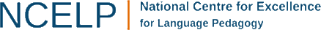 [Speaker Notes: Artwork by Chloé Motard. All additional pictures selected are available under a Creative Commons license, no attribution required.

Learning outcomes (lesson 1):
Consolidation of SSC [ai]
Consolidation of quel and quelle
Consolidation of information questions with inversion
Word frequency (1 is the most frequent word in French): 
7.3.1.3 (introduce) langue1 [712], maths [3438], matière1 [562], musique [1139], science [1114], quel [146], quelle [146], nom1 [171], que2 [9], combien [800], pourquoi [193], parce que [n/a]
7.2.2.5 (revisit) arriver [174], changer [283], créer [332], gagner1 [258], habiter [1186], monde [77], pays [114], politique [128], vêtements [2383], à3[2], chez2 [206], comme2 [32]
7.2.1.4 (revisit) faisons [25], faites [25], font [25], attention [482], effort [388], exercice1 [1290], fête [1490], liste [924], d'accord [736]
Source: Londsale, D., & Le Bras, Y.  (2009). A Frequency Dictionary of French: Core vocabulary for learners London: Routledge.
The frequency rankings for words that occur in this PowerPoint which have been previously introduced in NCELP resources are given in the NCELP SOW and in the resources that first introduced and formally re-visited those words. 
For any other words that occur incidentally in this PowerPoint, frequency rankings will be provided in the notes field wherever possible.]
écouter
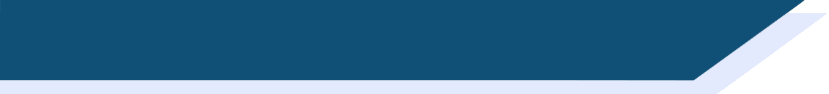 [ai] et [ê/è]
What do you notice about these words?










SSC [ai] is the same sound as SSC [ê/è], which you already know.
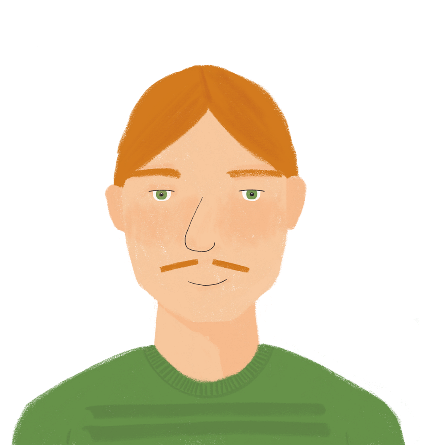 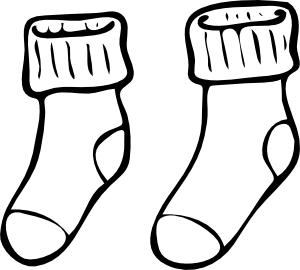 Even though these words are spelled differently, they sound exactly the same!
père
paire
[Speaker Notes: Timing: 1 minutes

Aim: Raising awareness of the identical sound in SSCs [ai] and [ê/è].

For a reminder of [ê/è], see the two slides that follow.]
ê/è
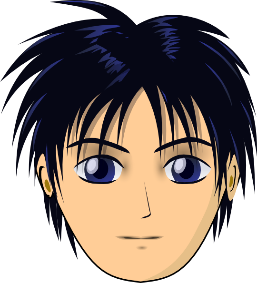 [head]
tête
[Speaker Notes: Timing: 1 minute

Aim: To intrconsolidate SSC [ê/è]

Procedure:1. Present the letter(s) and say the [ê/è] sound first, on its own. Students repeat it with you.2. Bring up the word ”tête” on its own, say it, students repeat it, so that they have the opportunity to focus all of their attention on the connection between the written word and its sound.
3. A possible gesture for this would be to point to one’s head.
4. Roll back the animations and work through 1-3 again, but this time, dropping your voice completely to listen carefully to the students saying the [ê/è] sound, pronouncing ” tête” and, if using, doing the gesture.

Word frequency (1 is the most frequent word in French): 
tête [343].Source: Londsale, D., & Le Bras, Y. (2009). A Frequency Dictionary of French: Core vocabulary for learners London: Routledge.]
ê/è
fête
frère
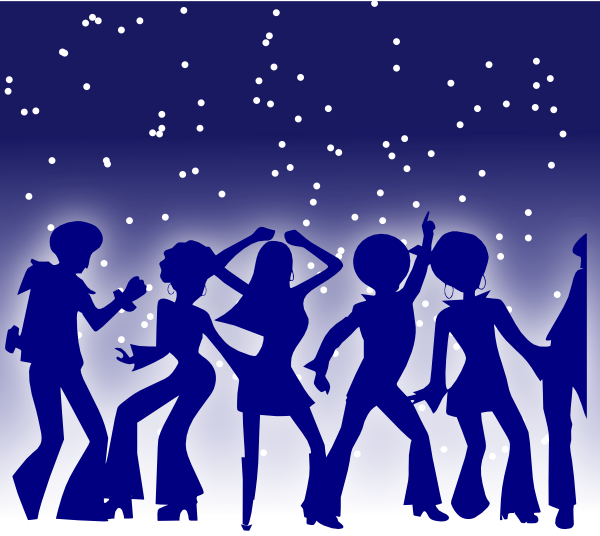 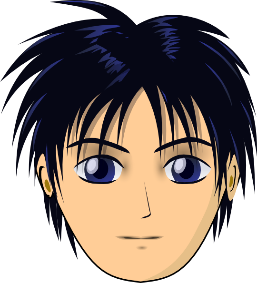 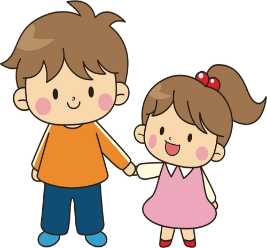 [head]
tête
collège
être
[to be]
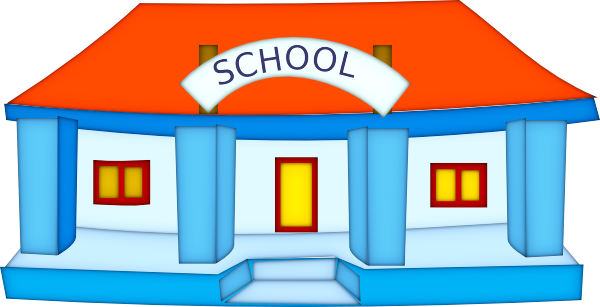 problème
[Speaker Notes: Timing: 2 minutes

Aim: To consolidate SSC [ê/è]

Procedure:
1. Introduce and elicit the pronunciation of the individual SSC [ê/è] and then the source word again ‘tête’ (with gesture, if using).2. Then present and elicit the pronunciation of the five cluster words.
The cluster words have been chosen for their high-frequency, from a range of word classes, with the SSC (where possible) positioned within a variety of syllables within the words (e.g. initial, 2nd, final etc.). Additionally, we have tried to use words that build cumulatively on previously taught SSCs (see the Phonics Teaching Sequence document) and do not include new SSCs. Where new SSCs are used, they are often consonants which have a similar symbol-sound correspondence in English.
Word frequency (1 is the most frequent word in French): fête [1490]; frère [1043] collège [2116]; problème [188]; être[5]; tête [343].Source: Londsale, D., & Le Bras, Y. (2009). A Frequency Dictionary of French: Core vocabulary for learners London: Routledge.]
parler
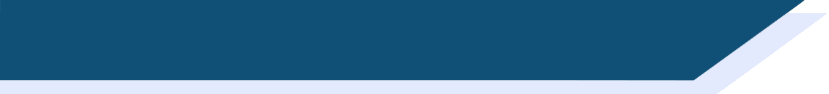 Phonétique
Phonétique
Say only the words containing this week’s target sound!
[Speaker Notes: Timing: 5 minutes

Aim: Oral production of SSCs [ai] and [ê/è]. Cognates are chosen to also practise ‘unlearning’ English pronunciation.

Procedure:
1. Students partner up and label themselves A and B.
2. They then treat the table as a script, but have to make sure they only pronounce the words containing SSCs [ai] and [è/ê].
3. The listening student notes any errors (illegal word said or SSC pronounced incorrectly) and gives their partner a score out of 5 for each round.
4. The student with the most points at the end is the winner!
5. ‘Legal’ words revealed on clicks.
6. Clarify meaning of the cognate words.
7. A challenge could be to get through the table as fast as possible without making a mistake.

Word frequency (1 is the most frequent word in French): clair [335], raisonnable [2021], secondaire [2027], japonais [2097], capitaine [2518], portrait [2666], air [761], secrétaire [920], pétition [2920], défense [938], économiste [2943], réaction [947], péril [2969], réunion [971], majorité [988], procédure [933], armée [1011], collègue [1099], sincère [3910], kilomètre [1435], sphere [4209], parallèle [2196], honnête [2405], ancêtre [3067], forêt [1724], suprême [2022], plastique [2191], signature [2187], courageux [2198], satellite [2200], legal [2247]
Source: Londsale, D., & Le Bras, Y.  (2009). A Frequency Dictionary of French: Core vocabulary for learners London: Routledge.]
écrire
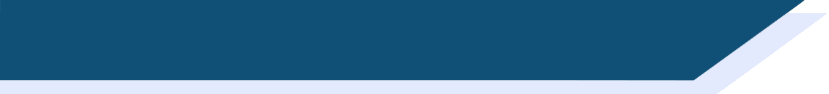 Vocabulaire
Vocabulaire
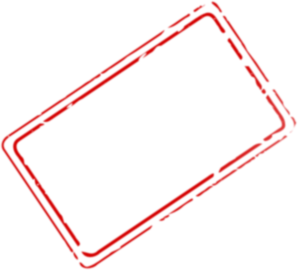 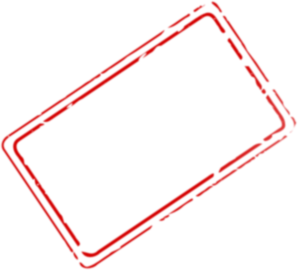 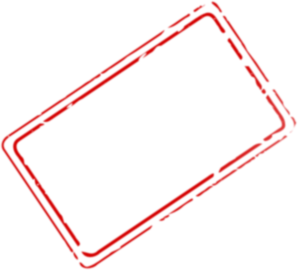 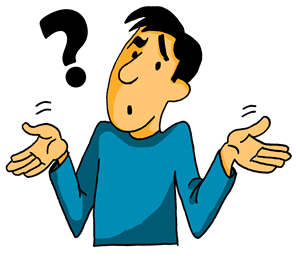 how much?
what?
why?
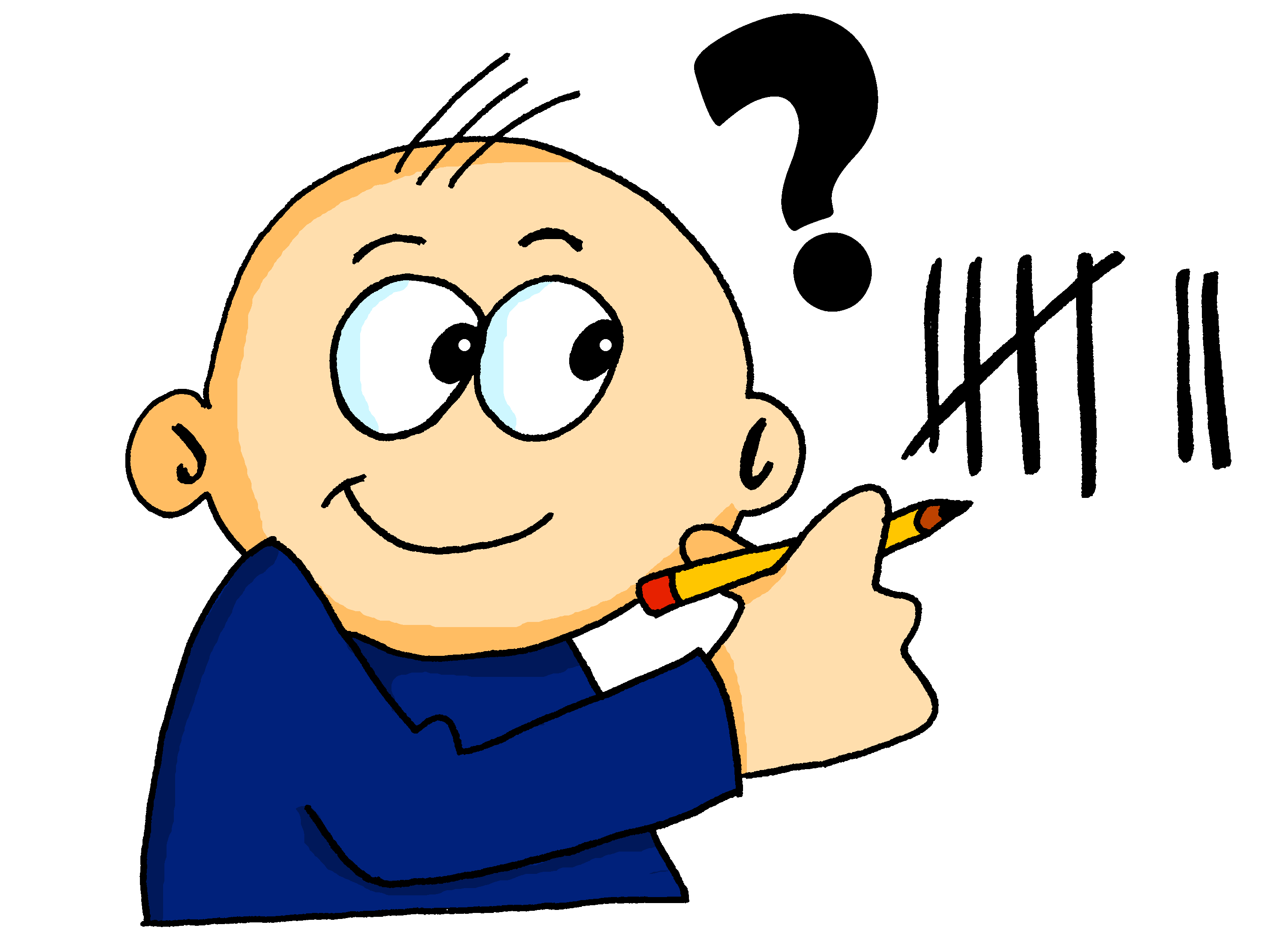 pourquoi ?
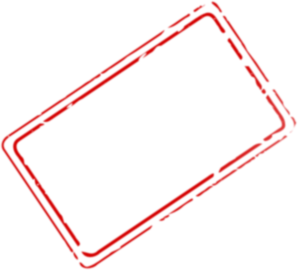 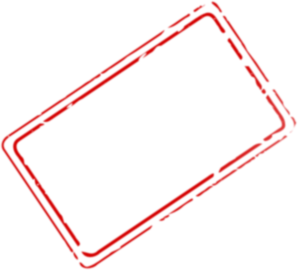 combien ?
how many?
which?
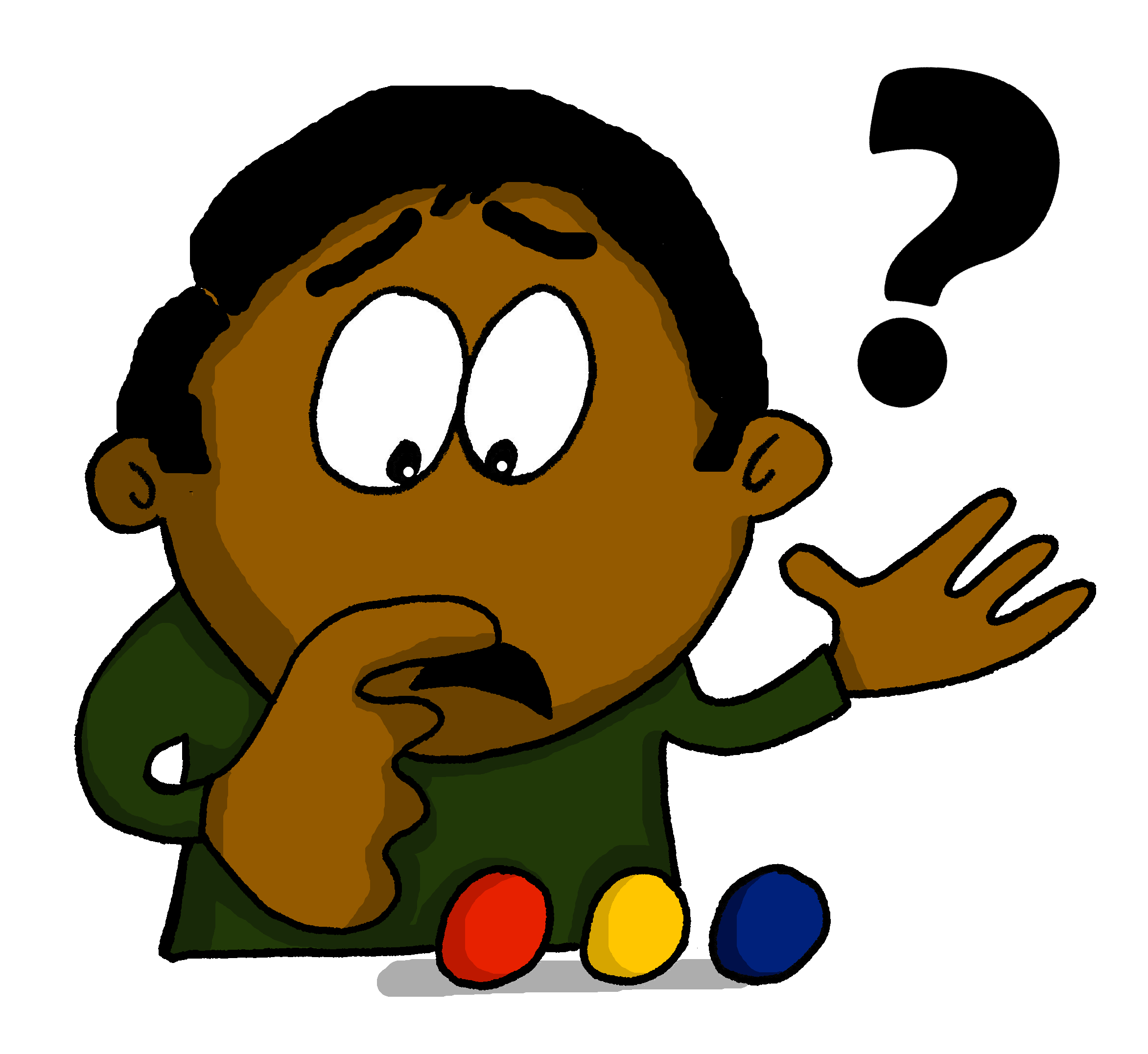 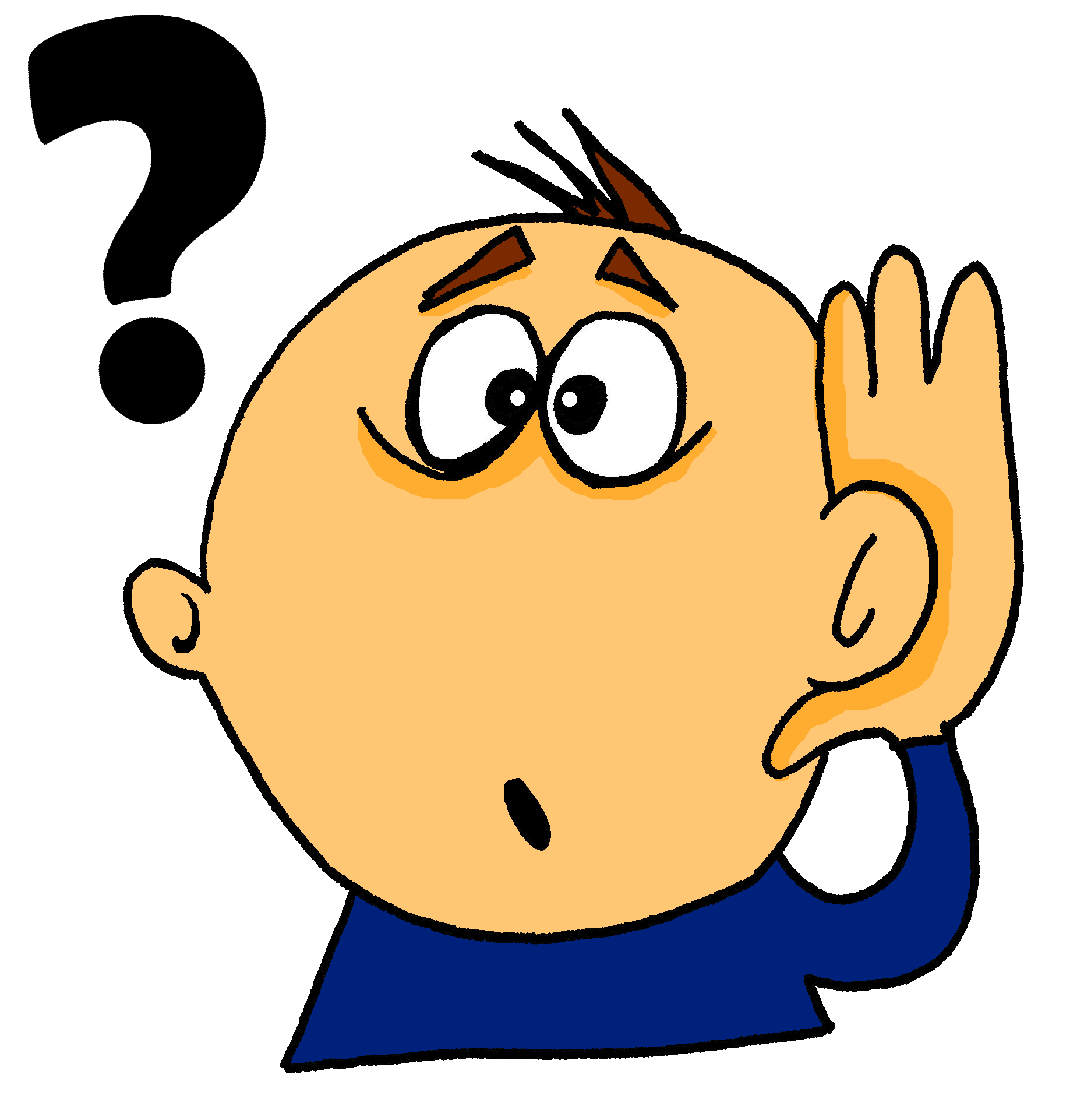 que ?
quelle ?
quel ?
[Speaker Notes: Timing: 3 minutes for 2 slides

Aim: Written recall of question words in this week’s new vocabulary set.

Procedure:
On clicks, a spinning image appears. Students are challenged to write the French before the image stops spinning.
Answers revealed on clicks.
This activity is repeated on the next slide with the images speeded up, to further embed the vocabulary and encourage faster oral recall .]
parler
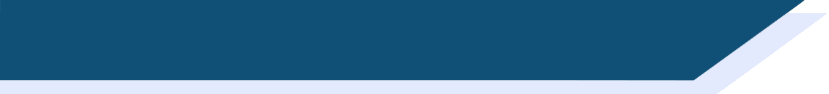 Vocabulaire
Vocabulaire
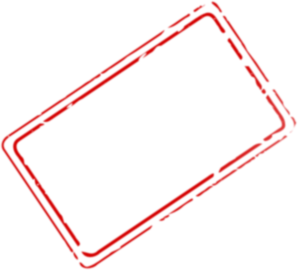 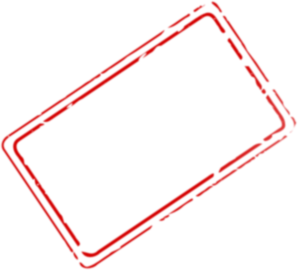 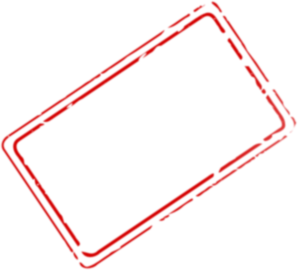 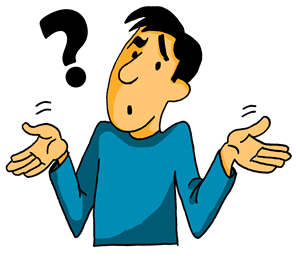 how much?
what?
why?
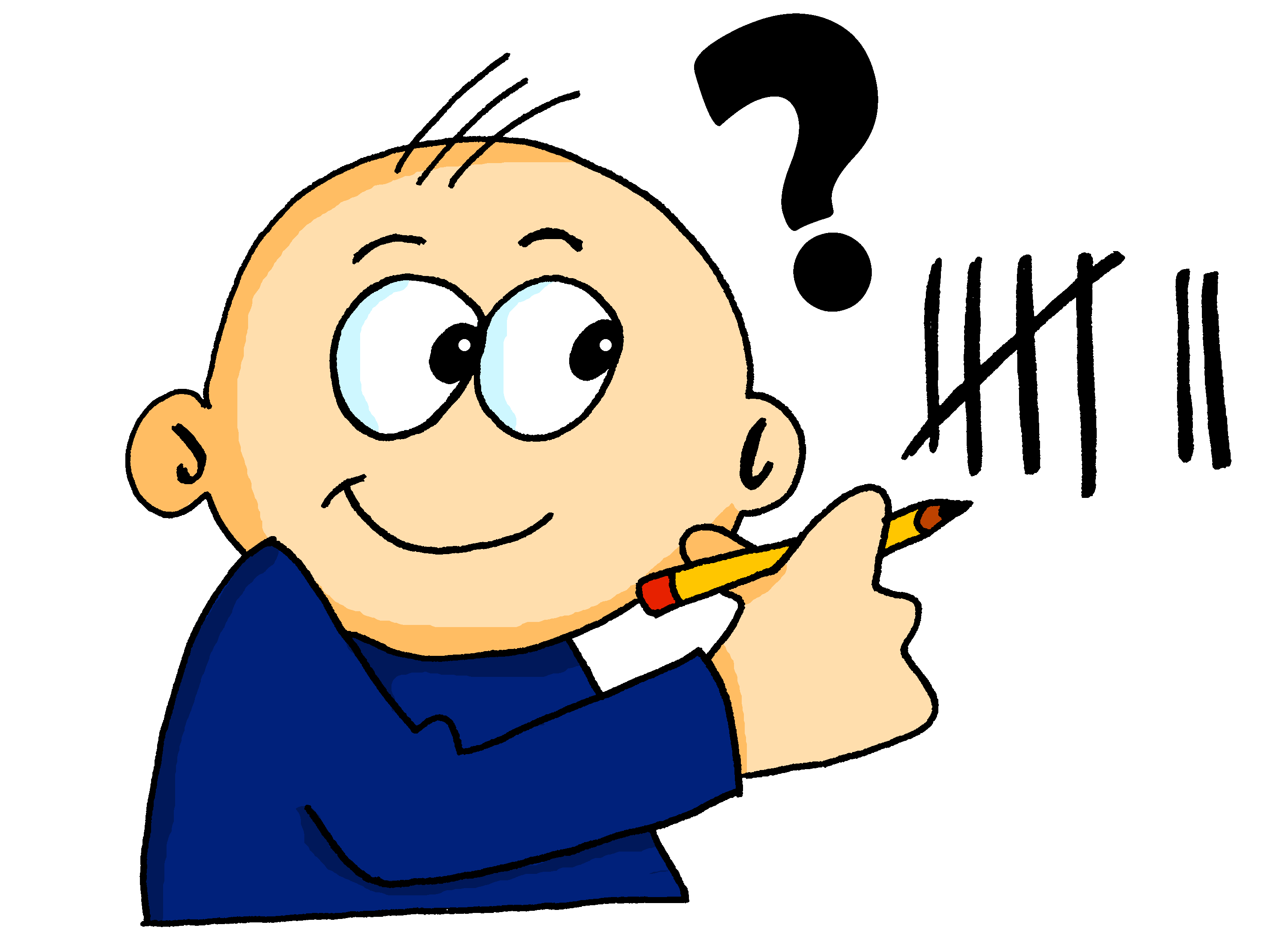 pourquoi ?
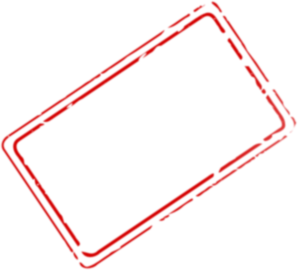 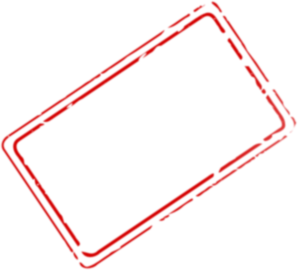 combien ?
how many?
which?
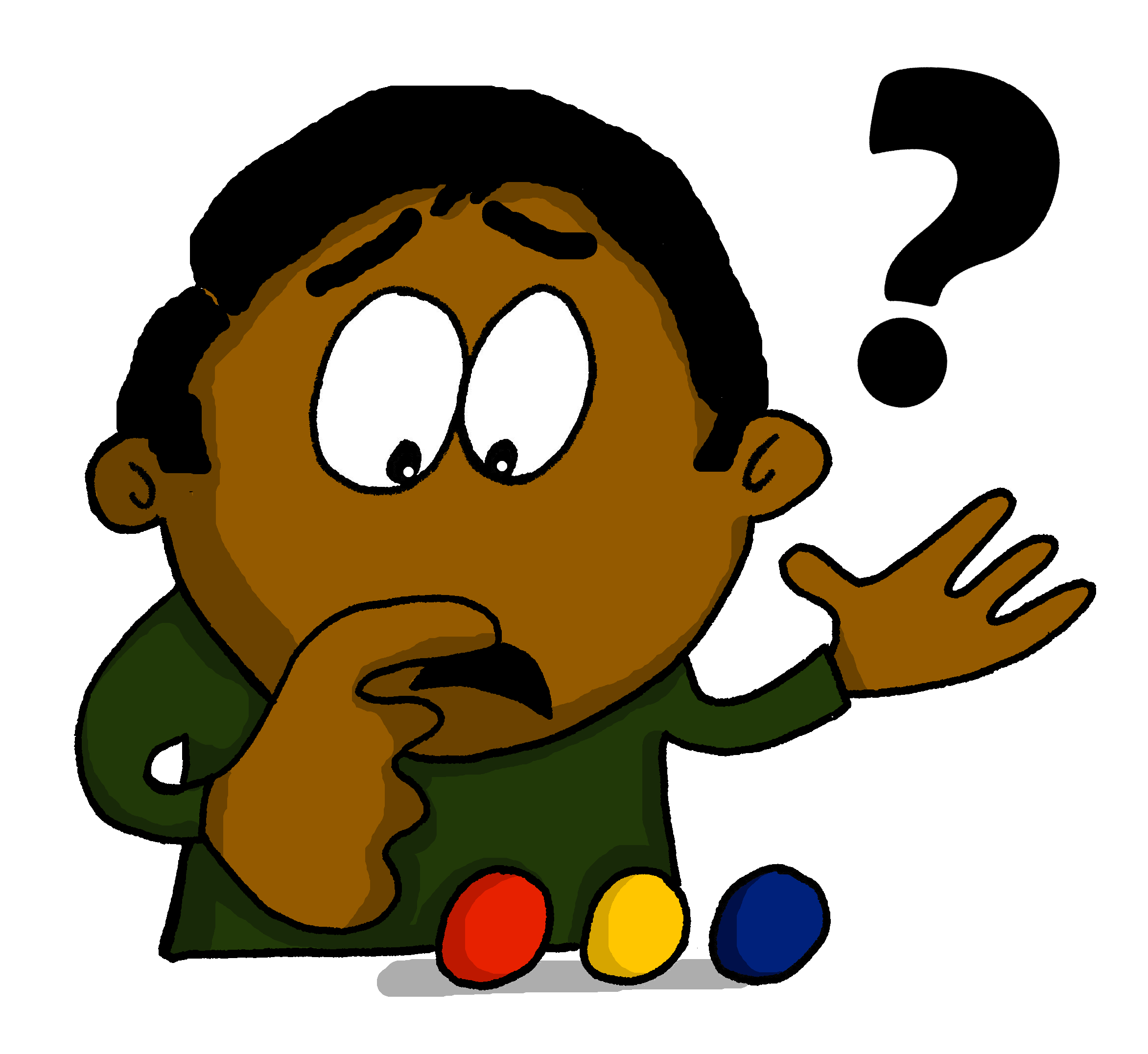 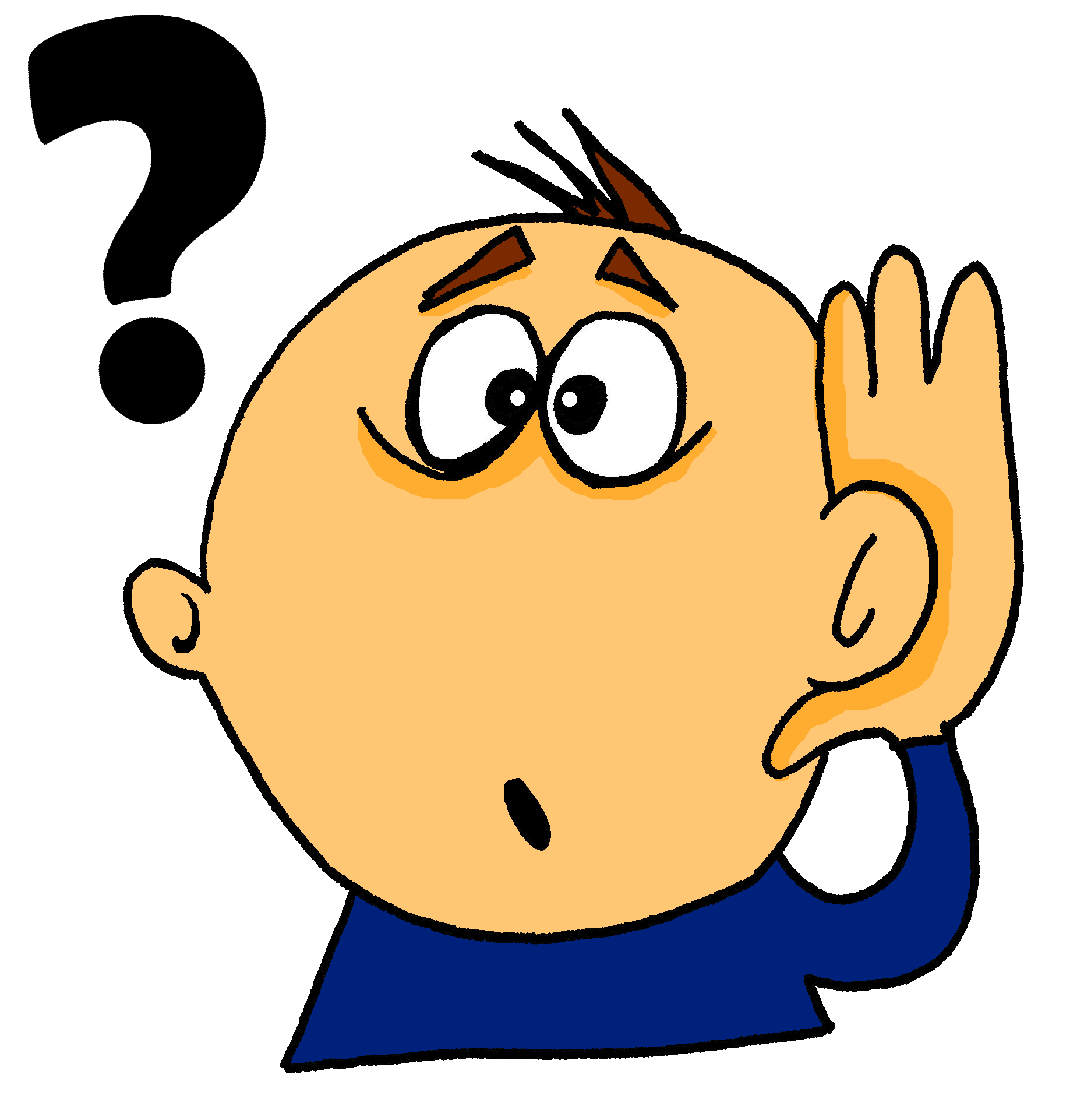 que ?
quelle ?
quel ?
[Speaker Notes: As previous, but with oral recall this time and a faster animation.]
écrire / parler
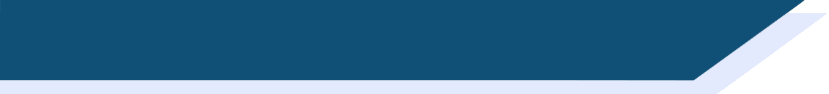 Vocabulaire
Vocabulaire
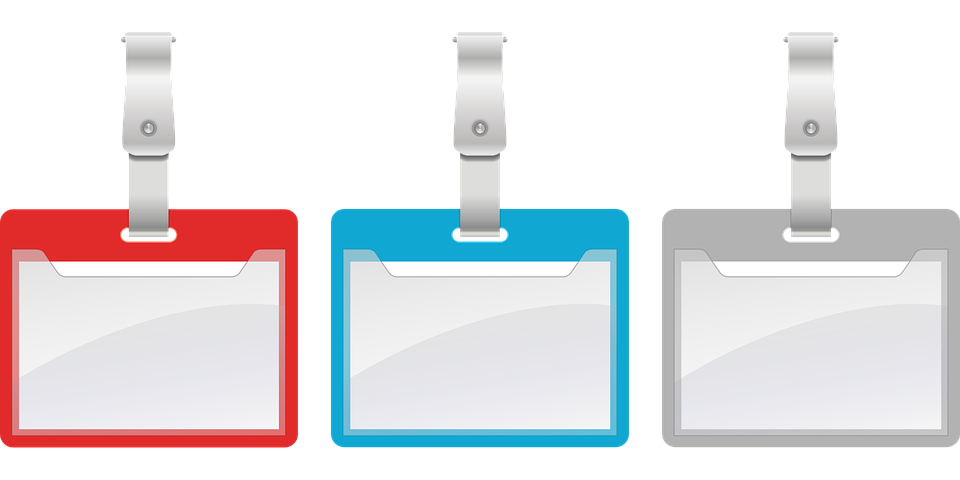 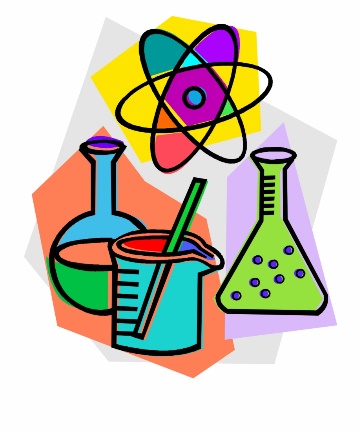 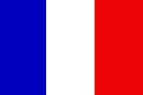 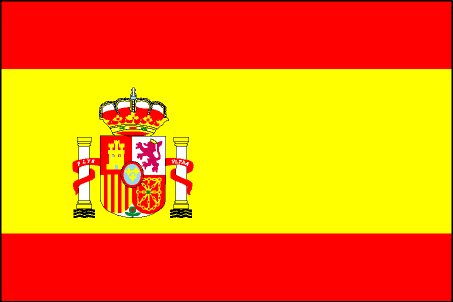 la langue
Nathalie
Lefèvre
le nom
les sciences
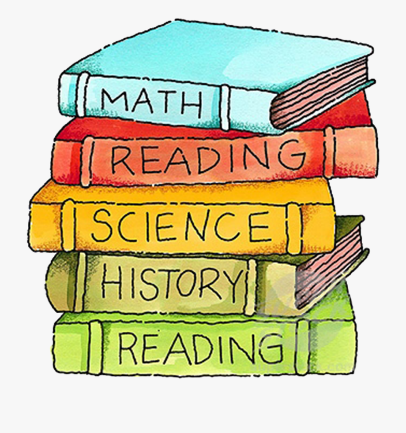 [because]
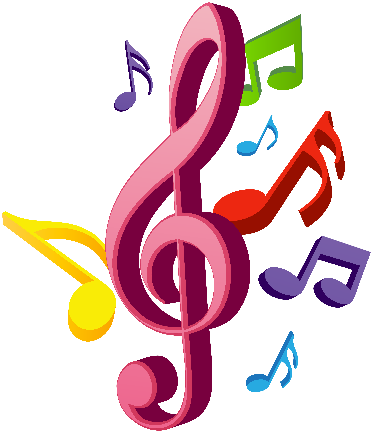 parce que
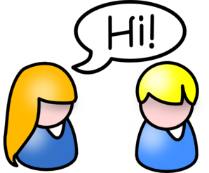 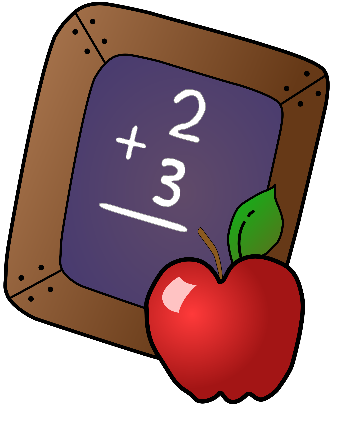 la matière
la musique
les maths
[Speaker Notes: Timing: 3 minutes

Aim: Oral and written recall of words in this week’s new vocabulary set.

Procedure:
On clicks, a picture disappears.
Students say then write the word.
On another click, the picture reappears along with the word.]
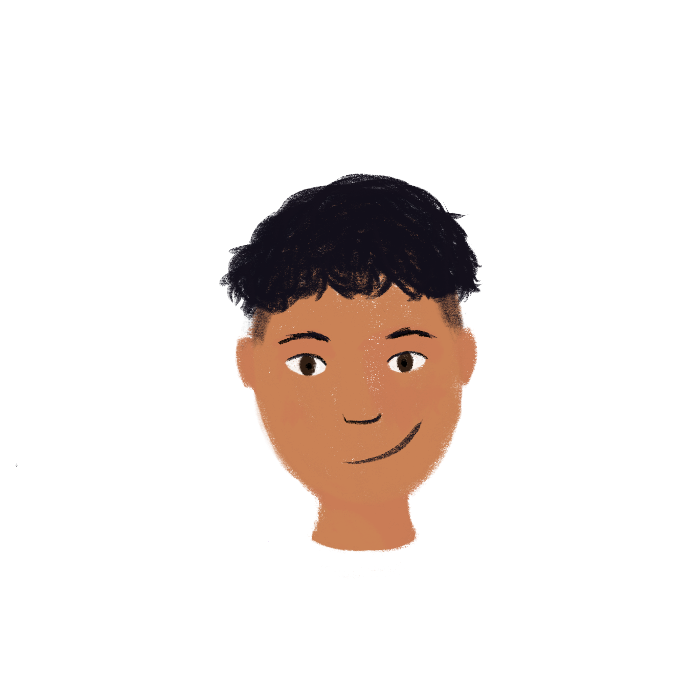 lire
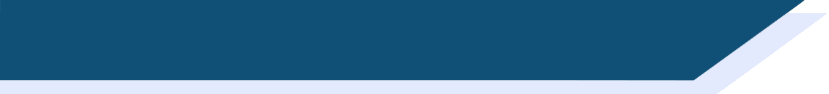 Vocabulaire
Vocabulaire
Amir dis ces réponses à Léa. C’est quoi la question ?
…
Je fais une liste.

Parce que j’aime créer des menus.

J’habite à Nice.

Nous faisons le voyage en train.

J’arrive samedi.
Tu fais quoi ?
Tu aimes ça pourquoi ?
Tu habites où ?
Vous faites le voyage comment ?
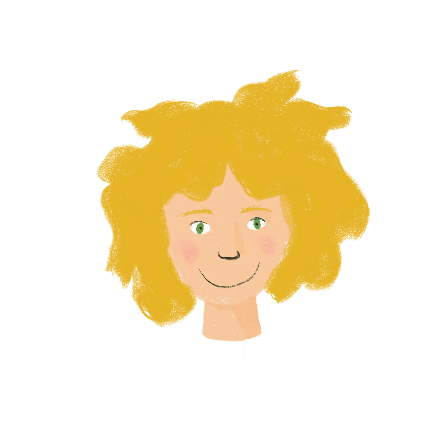 ?
Tu arrives quand ?
[Speaker Notes: Timing: 5 minutes

Aim: Written recognition of question words in context.

Procedure:
Students read the questions and select the correct question word for each response 1-5.
Extension – students could attempt to write the questions. Teacher to prompt them to recall the placement of the question word in intonation questions.
During the feedback teachers should clarify students’ understanding of the vocabulary in English.]
Question words
grammaire
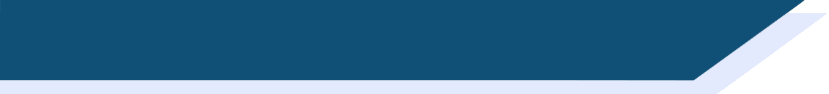 Question words
Remember, there are two ways to form a question using a question word.
There is no change to the word order.
You can use the question word after the verb and raise your voice:
Tu vas quand en vacances ?
When are you going on holiday?
The question word goes after the verb.
The meanings are the same in English.
The meanings are the same in English.
The verb and subject swap round.
OR you can swap the order of the subject pronoun and the verb:
Quand vas-tu en vacances ?
When are you going on holiday ?
The question word goes at the beginning of the question.
[Speaker Notes: Timing: 2 minutes

Aim: To revise ways of forming an information question (intonation and inversion questions with question words).]
Saying ‘what’ in French
grammaire
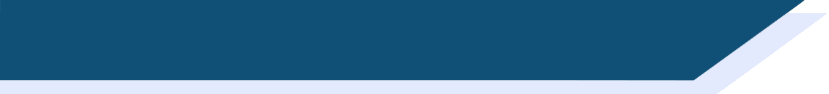 Saying ‘what’ in French
We have seen that the words quoi and que both mean ‘what’ in English.
We use these words for different types of questions in French.
We use quoi to make what-questions by raising the pitch of our voice:
Tu fais quoi ce week-end ?
What are you doing this weekend?
Quoi goes after the verb.
We use que to make what-questions by swapping the subject and verb around:
Que fais-tu ce week-end ?
What are you doing this weekend?
Que goes at the beginning of the question.
[Speaker Notes: Timing: 2 minutes

Aim: To introduce the difference between the use of ‘que’ and ‘quoi’.]
lire
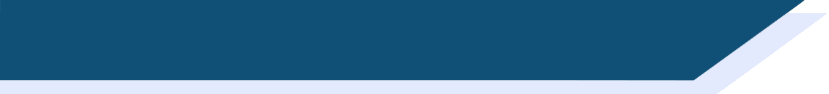 Twitter live chat!
Twitter live chat!
a
1
combien de vêtements as-tu ?
b
a
b
b
2
tu viens quand en Angleterre ?
Read the questions from the fans of a famous French singer.

Where should the question word be in each question? Choose a or b.
a
3
quelle musique écoutes-tu ?
b
a
a
b
4
tu gagnes quel prix ?
a
b
b
b
a
5
tu changes le monde comment ?
a
a
Remember! The placement of the question word depends on the order of the subject pronoun and the verb.
b
6
que penses-tu de la politique ?
a
a
7
quel pays aimes-tu ?
b
a
8
b
tu lis quoi en ce moment ?
b
Attention! The fans haven’t used capital letters where they should have!
a
9
pourquoi aimes-tu être chanteur ?
b
a
10
où  vas-tu en vacances ?
a
a
b
[Speaker Notes: Timing: 5 minutes

Aim: Written recognition of yes/no and information questions with inversion based on word order.

Procedure:
Students must identify the correct placement of the question word in each method of question formation. 
Capitalisation and punctuation have been removed, so that students cannot identify the beginning and end of the sentences – the only clue to the missing word placement is the order of the subject pronoun and verb.  
Some “distractor” gaps have been added for an additional challenge.
Students read the questions and select a or b where the question word should be. 
The teacher can elicit which question word is missing by asking “C’est quoi la question?” (several answers may be possible as well as those given here), and check students’ understanding of the whole question in English by asking “et en anglais?”.]
lire / écrire / parler
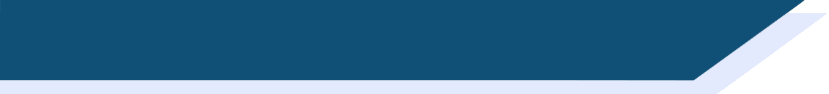 Deux personnes célèbres
Deux personnes célèbres françaises
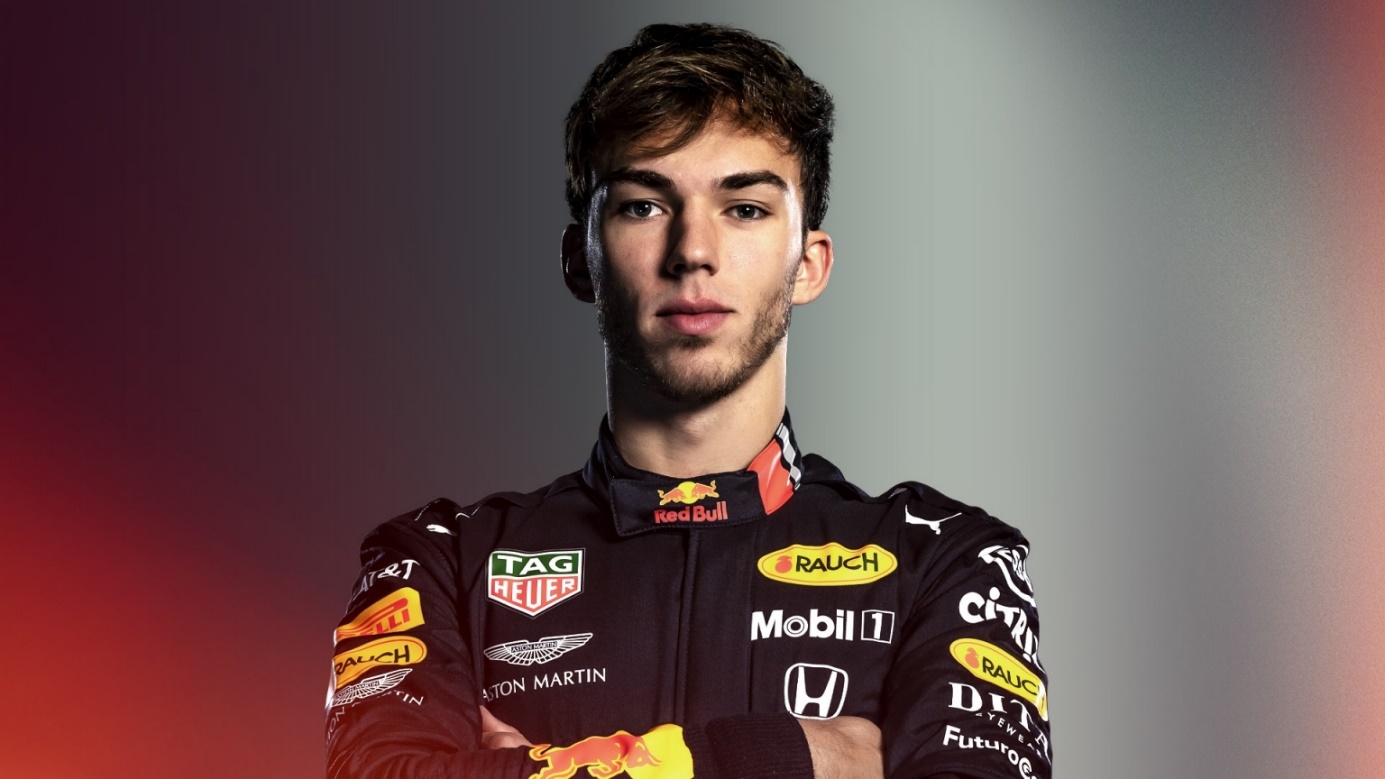 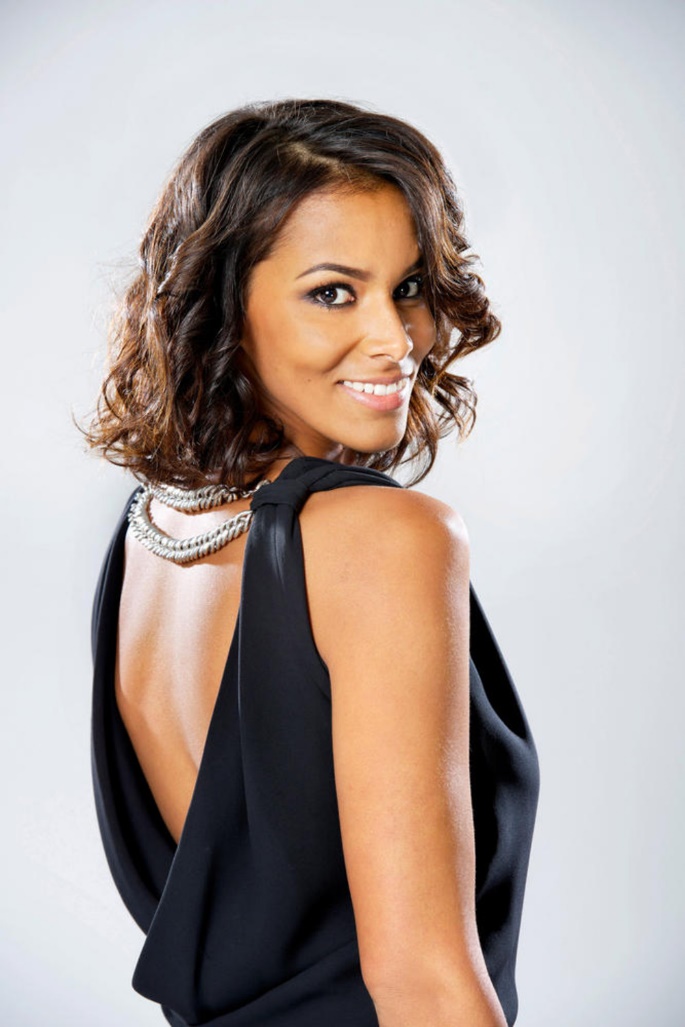 Pierre Gasly
Shy’M
https://nvsc.fandom.com/wiki/Shy%27m
https://www.formula1.com/en/drivers/pierre-gasly.html
[Speaker Notes: Timing: 1 minutes

Aim: To introduce two French celebrities

Procedure:
1. Begin by asking students if they know who these people are.  (Some students may recognise Pierre Gasly at least, but it does not matter if not.) 2. Explain that you are going to do a series of activities to find out more about them, bringing together lots of aspects of their learning so far, including the use of question words.]
biographie
lire
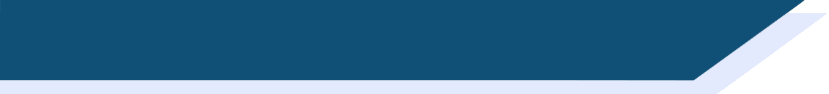 Shy’M
Shy’M
Je suis une chanteuse française, souvent comparée à Rihanna.
J’ai des millions de vues sur YouTube parce que je suis très  populaire en France !
Je chante et je danse chaque jour, je joue au tennis aussi.
Je mange des hamburgers chez McDo au déjeuner.
J’aime la musique. Je suis fan des Red Hot Chili Peppers et de Beyoncé.  
Je passe les vacances en Martinique, une île française dans les Caraïbes.
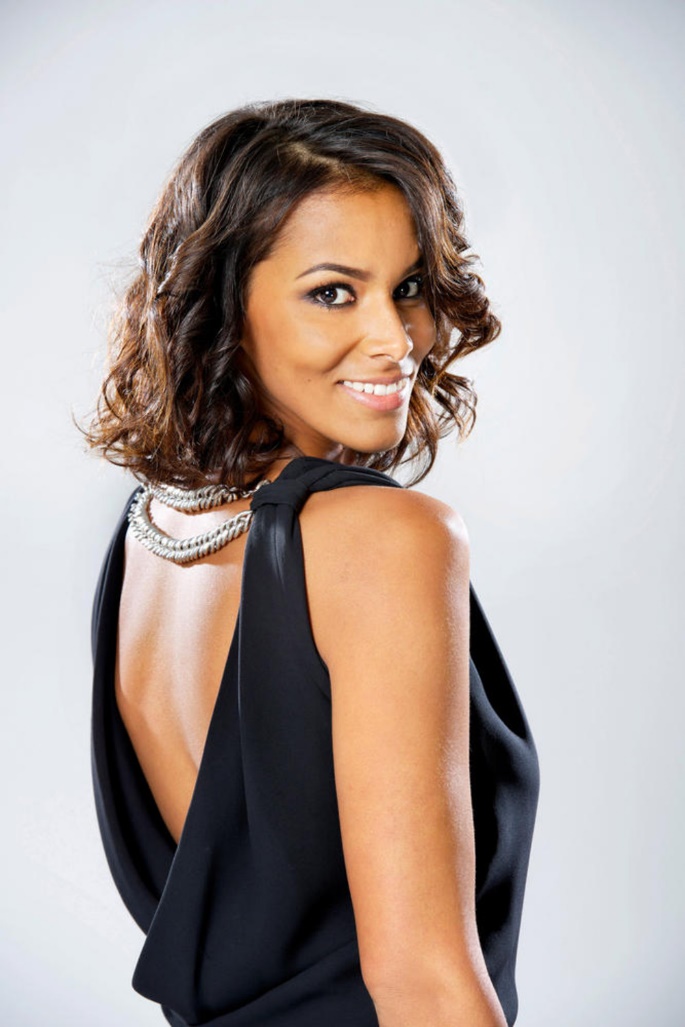 Shy’M
https://nvsc.fandom.com/wiki/Shy%27m
[Speaker Notes: Timing: 10 minutes

Aim: Comprehension of a longer text, text summary

Procedure:
Split the class into two.  Each half works on one of the biographies.
Students work in groups to translate the bullet points.  
At the end of the activity, students present their facts in English to the other half of the class.  Each group could feedback one or two of their sentences.  
The teacher can offer feedback on the translations into English to check accuracy within the translators and correct understanding for the listeners. 
Repeat for the second biography.

Transcript:

Word frequency of cognates used (1 is the most frequent word in French): comparée [comparer 1560], million [307], vue [191], populaire [1349], danser [2934], tennis [3867], hamburger [>5000], Martinique [n/a], Caraïbes [n/a]
Source: Londsale, D., & Le Bras, Y.  (2009). A Frequency Dictionary of French: Core vocabulary for learners London: Routledge.]
biographie
lire
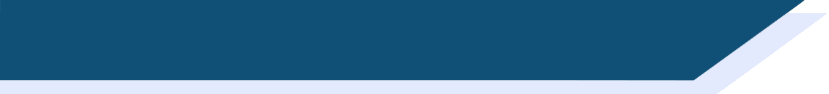 Pierre Gasly
Pierre Gasly
Je suis pilote automobile français en Formule Un chez Alpha Tauri.
Je fais ça parce que j’aime le sport automobile. C’est une passion pour moi. 
J’aime aller en vacances en février.
Mon compte Instagram a 461.5k followers et j’ai 55 273 likes sur Facebook. 
J’ai quatre frères. 
Je viens de Rouen en France.
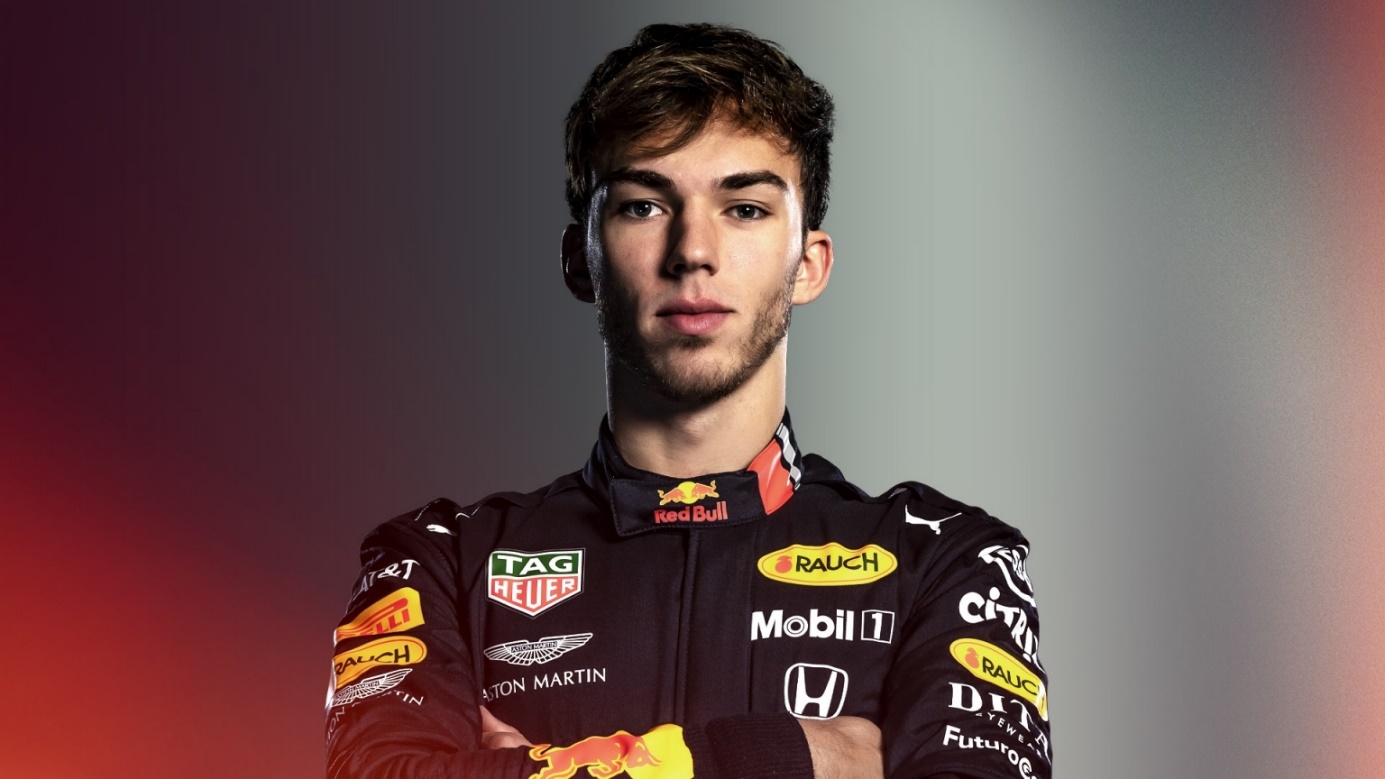 Pierre Gasly
https://www.formula1.com/en/drivers/pierre-gasly.html
[Speaker Notes: Word frequency of cognates used (1 is the most frequent word in French): pilote [3002], automobile [2407], sport [2011], passion [1866], février [1136], compte [254]
Source: Londsale, D., & Le Bras, Y.  (2009). A Frequency Dictionary of French: Core vocabulary for learners London: Routledge.]
lire
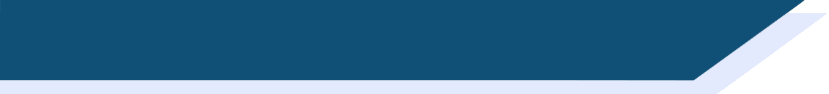 Deux personnes célèbres
Deux personnes célèbres français
Shy’M
Je suis une chanteuse française, souvent comparée à Rihanna.
J’ai des millions de vues sur YouTube parce que je suis très  populaire en France !
Je chante et je danse chaque jour, je joue au tennis aussi.
Je mange des hamburgers chez McDo au déjeuner.
J’aime la musique. Je suis fan des Red Hot Chili Peppers et de Beyoncé.  
Je passe les vacances en Martinique, une île française dans les Caraïbes.
Pierre Gasly
Je suis pilote automobile français en Formule Un chez Alpha Tauri.
Je fais ça parce que j’aime le sport automobile. C’est une passion pour moi.
J’aime aller en vacances en février.
Mon compte Instagram a 461.5k followers et j’ai 55 273 likes sur Facebook. 
J’ai quatre frères. 
Je viens de Rouen en France.
[Speaker Notes: Timing: 10 minutes

Aim: Verb manipulation

Procedure:
Now that the students have a secure understating of the texts, ask students to pick out the verbs. 
To challenge students, do this step initially without the support of the grid (next slide).
Teachers may wish for students to complete this activity in groups of four, so that collaborative working enables students a greater chance of success.  
The second step is for students to change these verbs into 2nd person singular.
Actively encourage students to look back through their exercise books to find this information to aid the completion of this activity.  Some verbs will not be as fresh in their minds.
Alternatively – teachers could provide the verbs in the second person for students to complete as a matching activity. (slide 37)]
grammaire
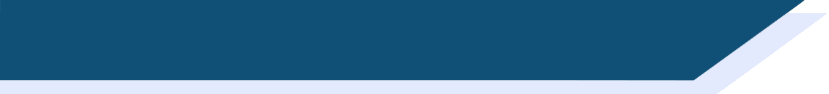 Les verbes
Les verbes
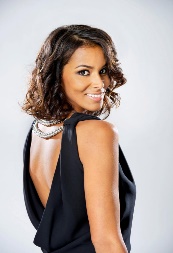 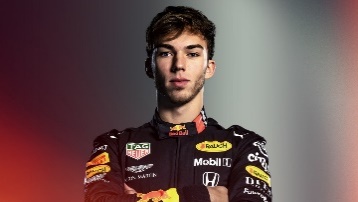 tu es
tu as
tu chantes
tu es
tu danses
tu aimes
tu joues
tu as
tu manges
tu viens
tu aimes
tu passes
tu es				tu as			
	tu aimes		tu viens
tu es		tu passes		tu as	
tu manges 	tu aimes	tu chantes		tu joues	tu danses
[Speaker Notes: Answers to the activity on the previous slide.

Aim: ensure students have the correct 2nd person singular forms

Procedure:
Teachers can use this slide to ensure students have the correct 2nd person singular forms.  
Students can then use this as a visual support when they come to construct their questions in the pair work to follow.
The text box at the bottom allows teachers the opportunity to conduct this part as a match-up, depending on the ability of the group.  Delete as necessary.]
parler
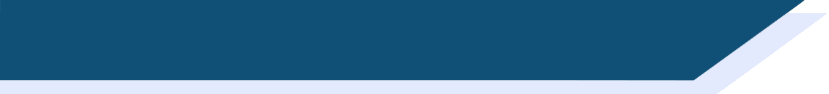 Vérité ou mensonge ?
Parler
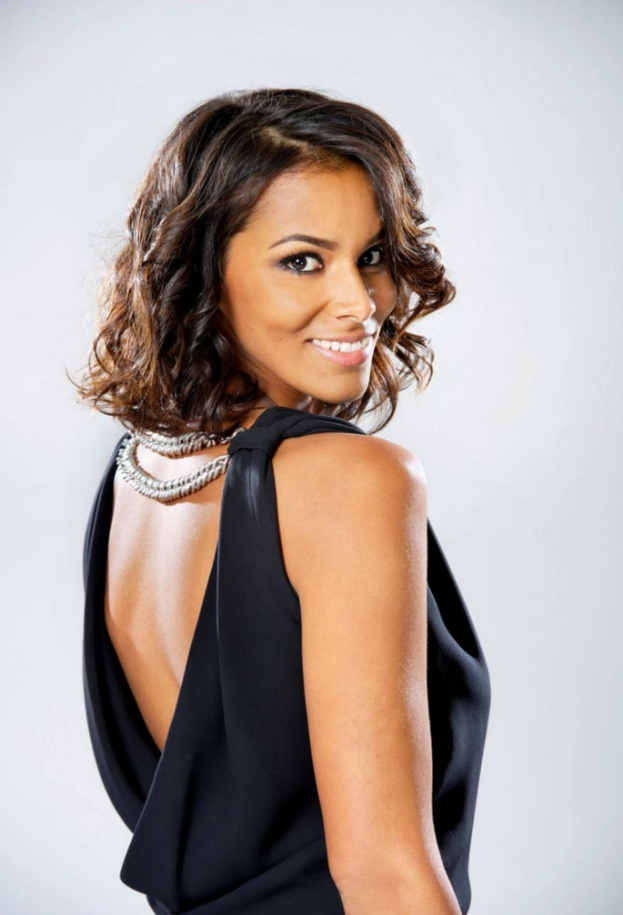 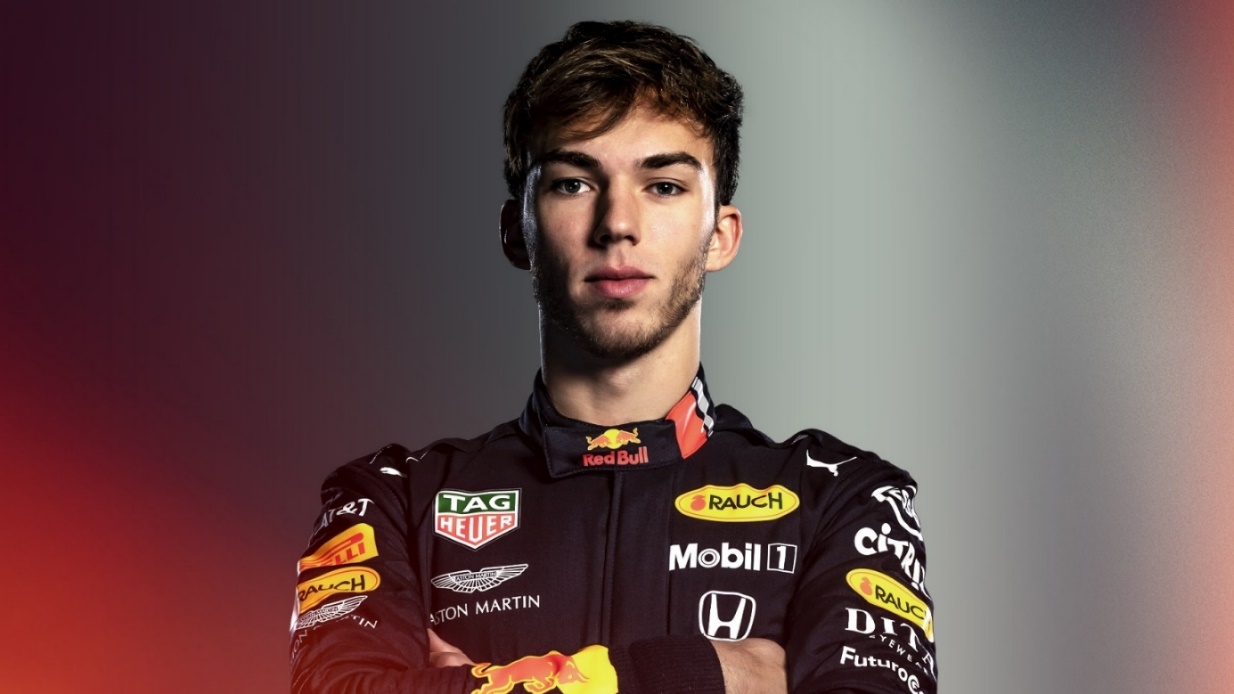 Pierre Gasly
Shy’M
Vérité ou mensonge ?
Truth or lie?
[Speaker Notes: Timing: 10 minutes

Aim: Oral production of information question sing both intonation and inversion.

Procedure:
Explain to students you are now going to play a game of truth or lie.  
In pairs, Partner A will formulate the questions for Shy’M and Partner B will formulate the questions for Pierre Gasly.
Picture prompts on the student worksheet (slide 44-45) indicate the question students should write.
Tell students to formulate questions 1-3 with SV inversion and question word at the beginning. 4-6 with rising intonation and question word after the verb.
Partners take it in turns to ask each other the questions.  The person giving the answer can choose to give either the correct answer or a lie.  The person listening must decide if they have been told the truth or a lie.  After the text familiarization activities they should have enough knowledge of the figures to be able to remember!
NB – all the information in the texts is true – if the students wish to give a lie then they need to make it up!

Students can swap partners and celebrities and have multiple goes – making up some different facts each time.

If time is short, consider setting the question formation for HW (see slide 44), and starting the following lesson by checking the answers (slides 42-43) and doing the speaking task.

NB – cognates necessary for this task: sport
Words necessary to be used from the text: vues/pilote automobile/hamburgers/média social]
Shy’M
écrire
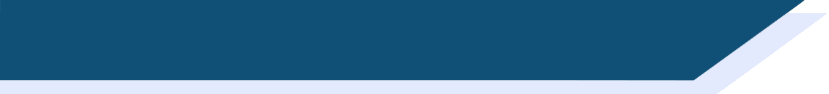 Les questions
Les questions
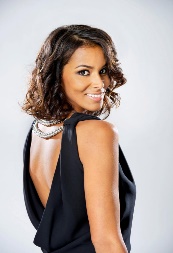 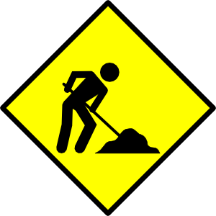 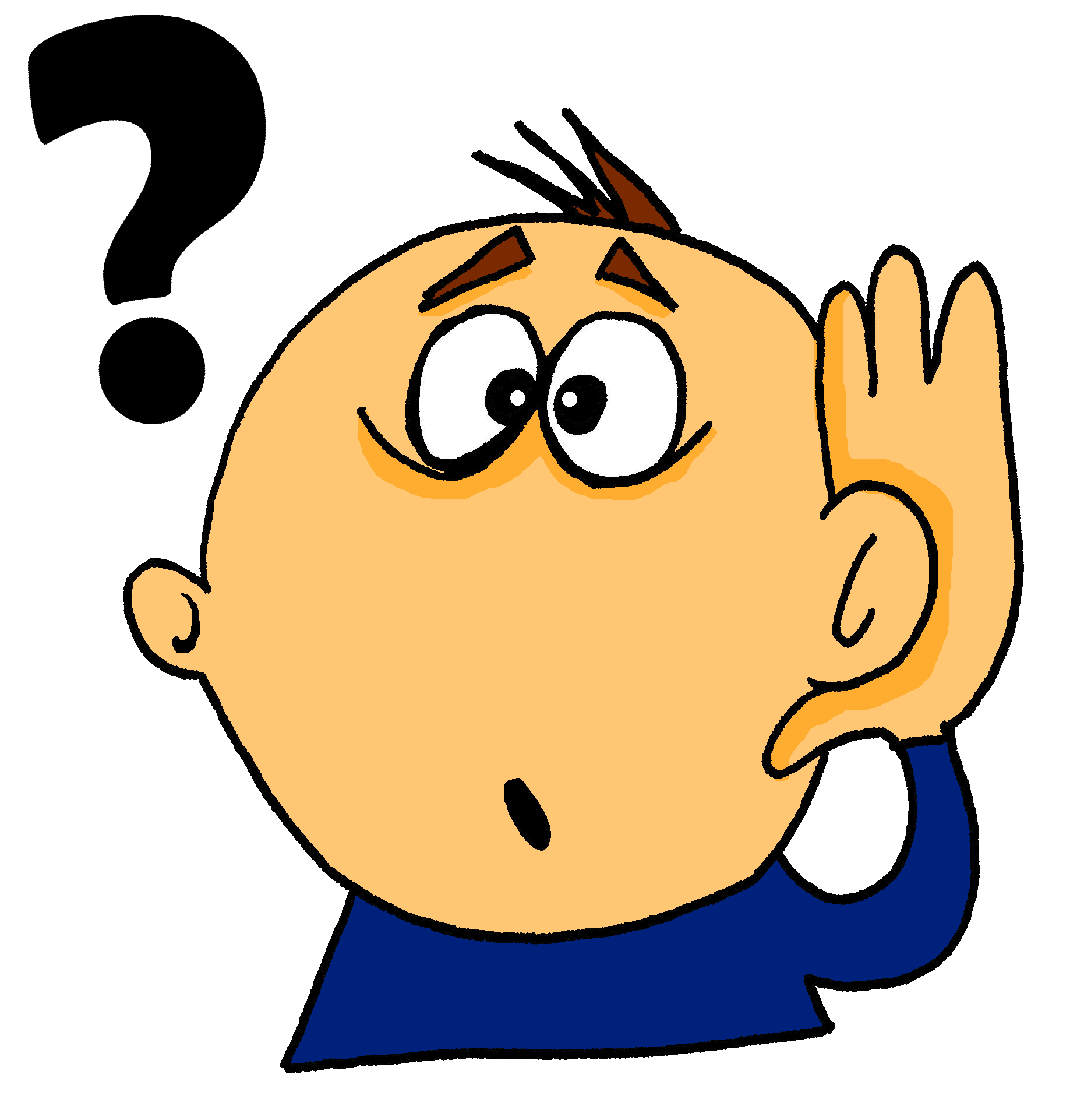 Que fais-tu ?
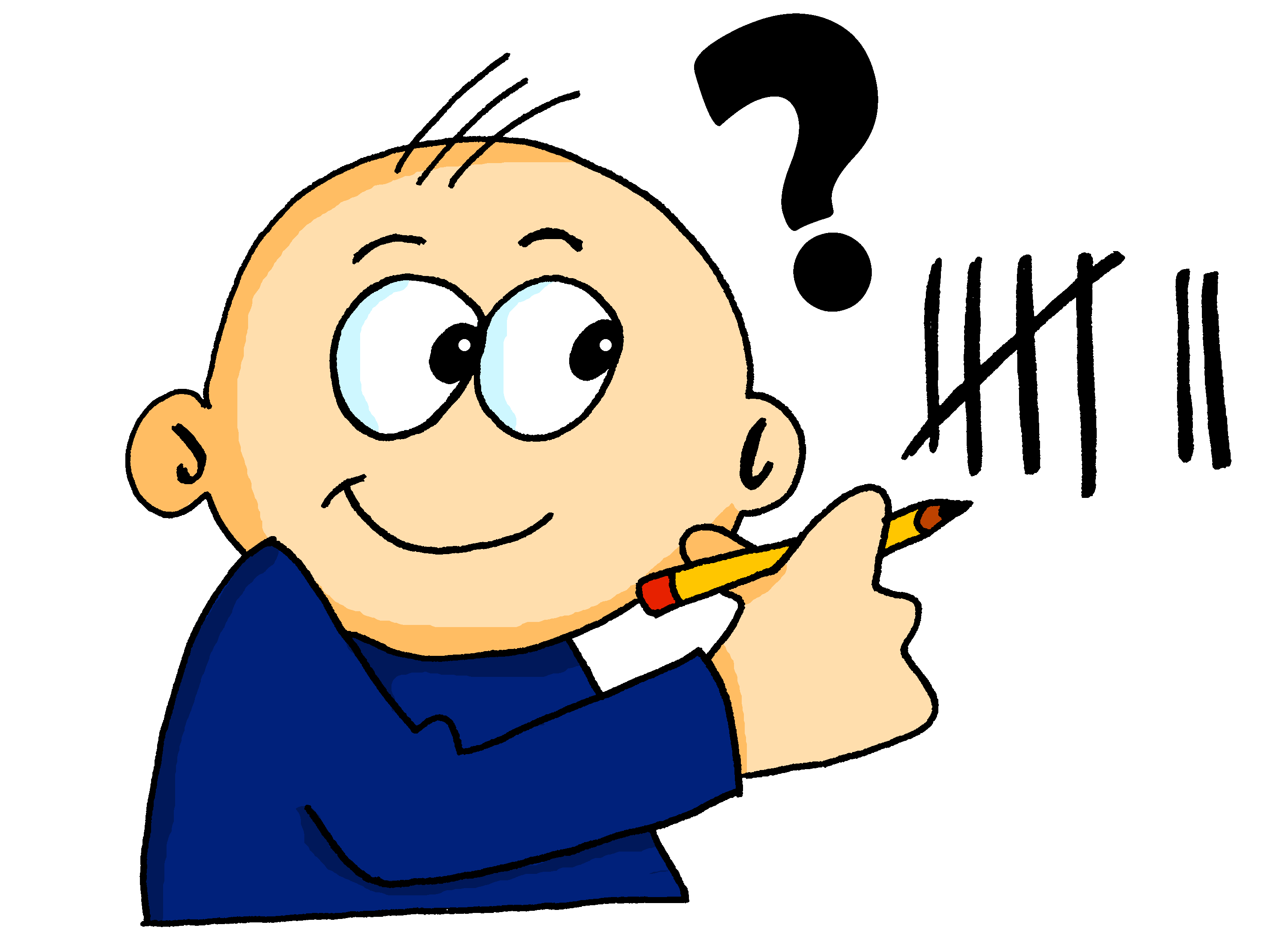 Combien de vues sur YouTube as-tu ?
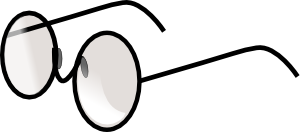 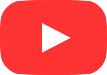 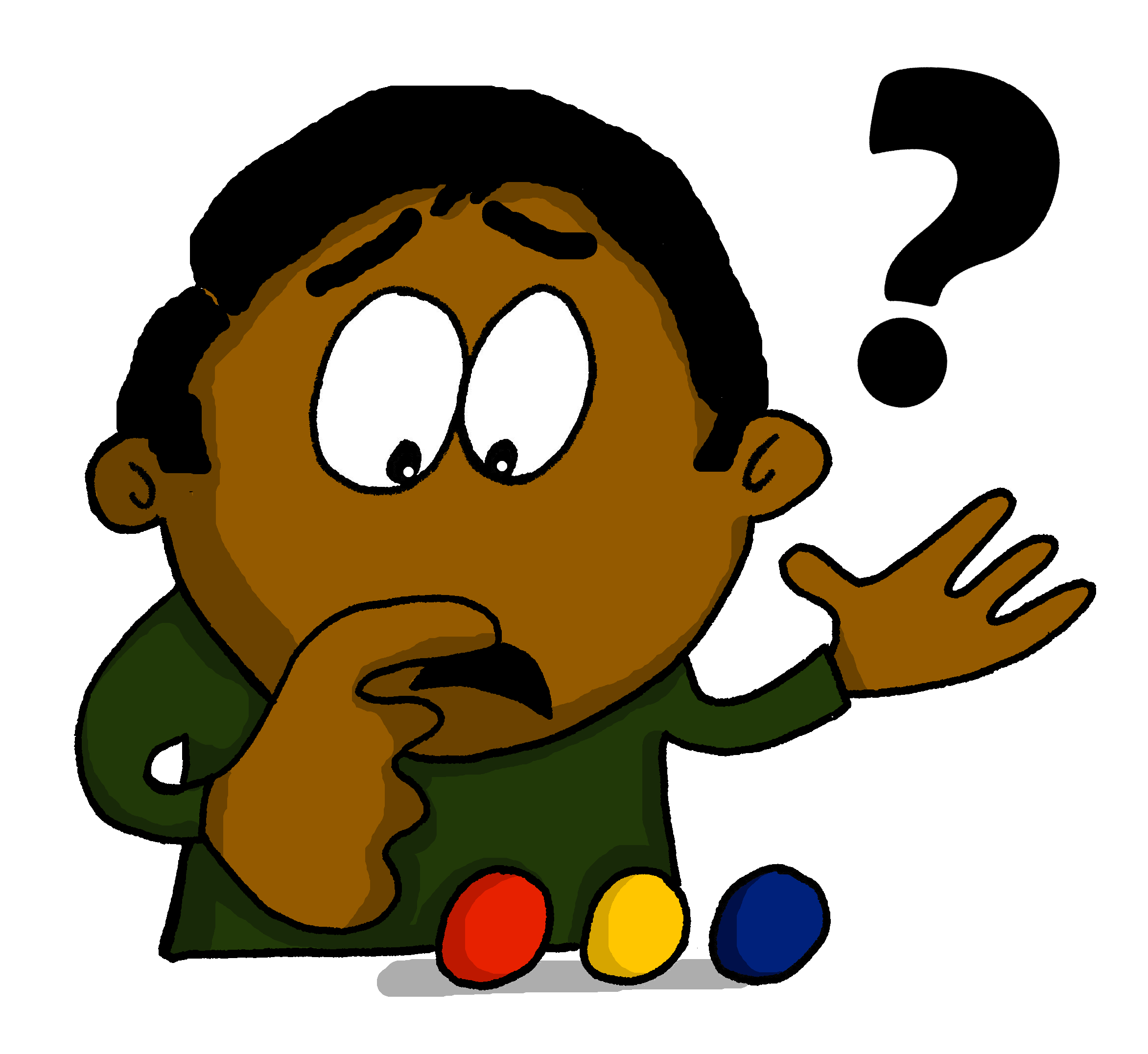 Quel sport fais-tu ?
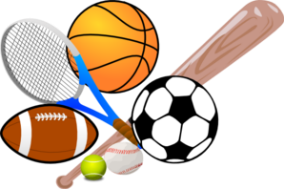 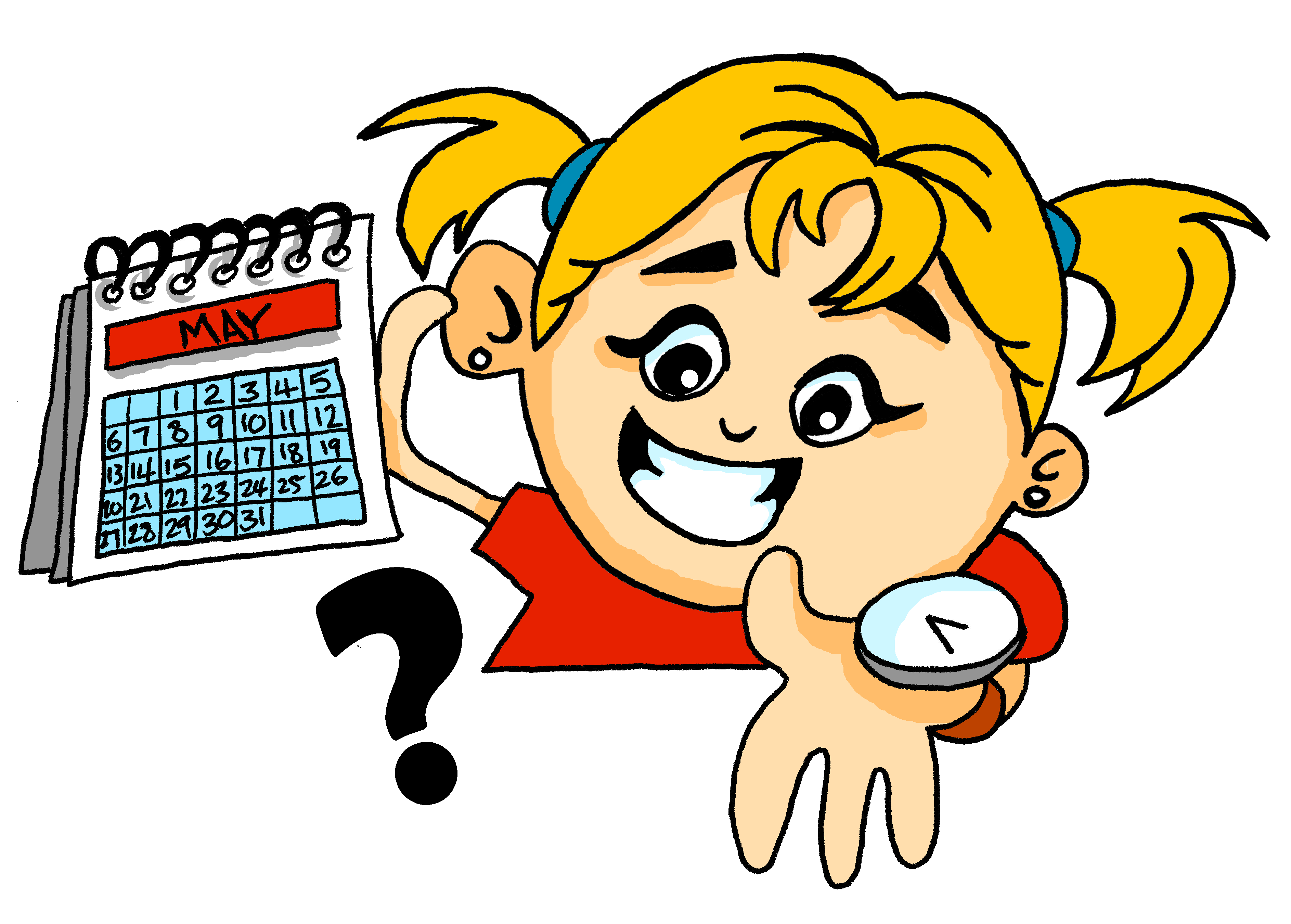 Tu manges des hamburgers quand ?
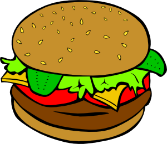 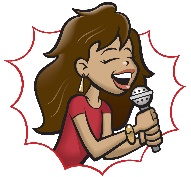 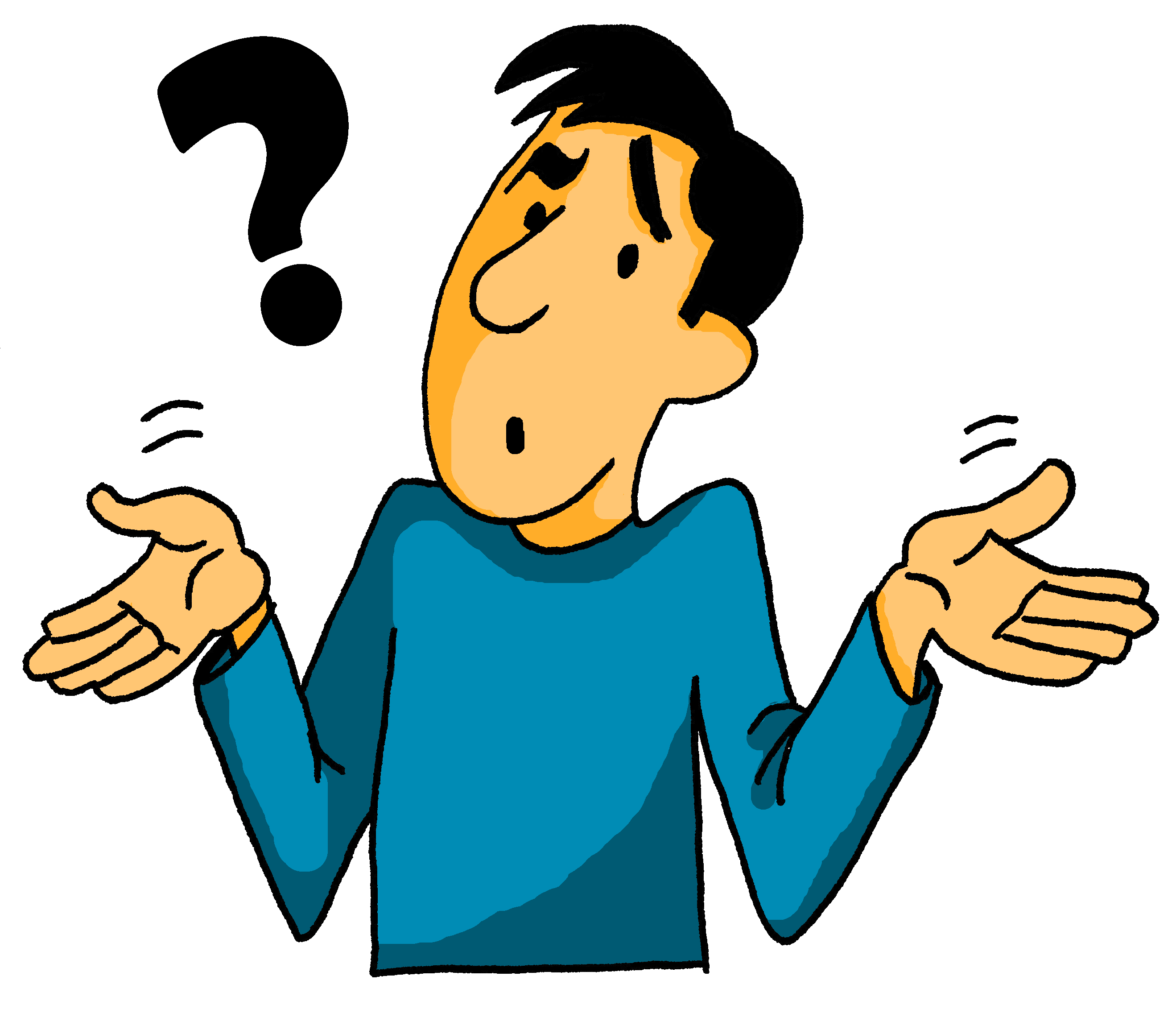 Tu es chanteuse pourquoi ? Tu chantes pourquoi ?
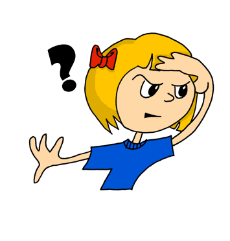 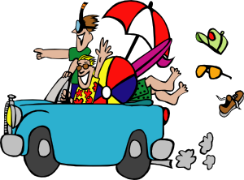 Tu vas en vacances où ?
[Speaker Notes: Ahead of the speaking teachers can use this slide (which gives the correct format of the questions in French) so students are working with correct questions.]
écrire
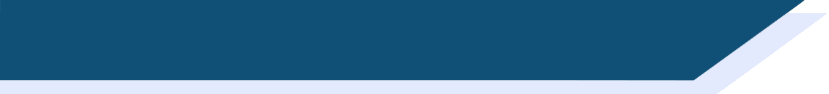 Les questions
Les questions
Pierre Gasly
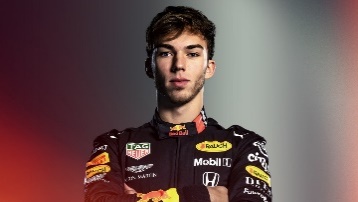 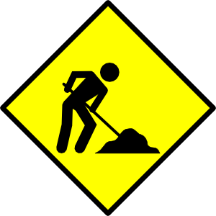 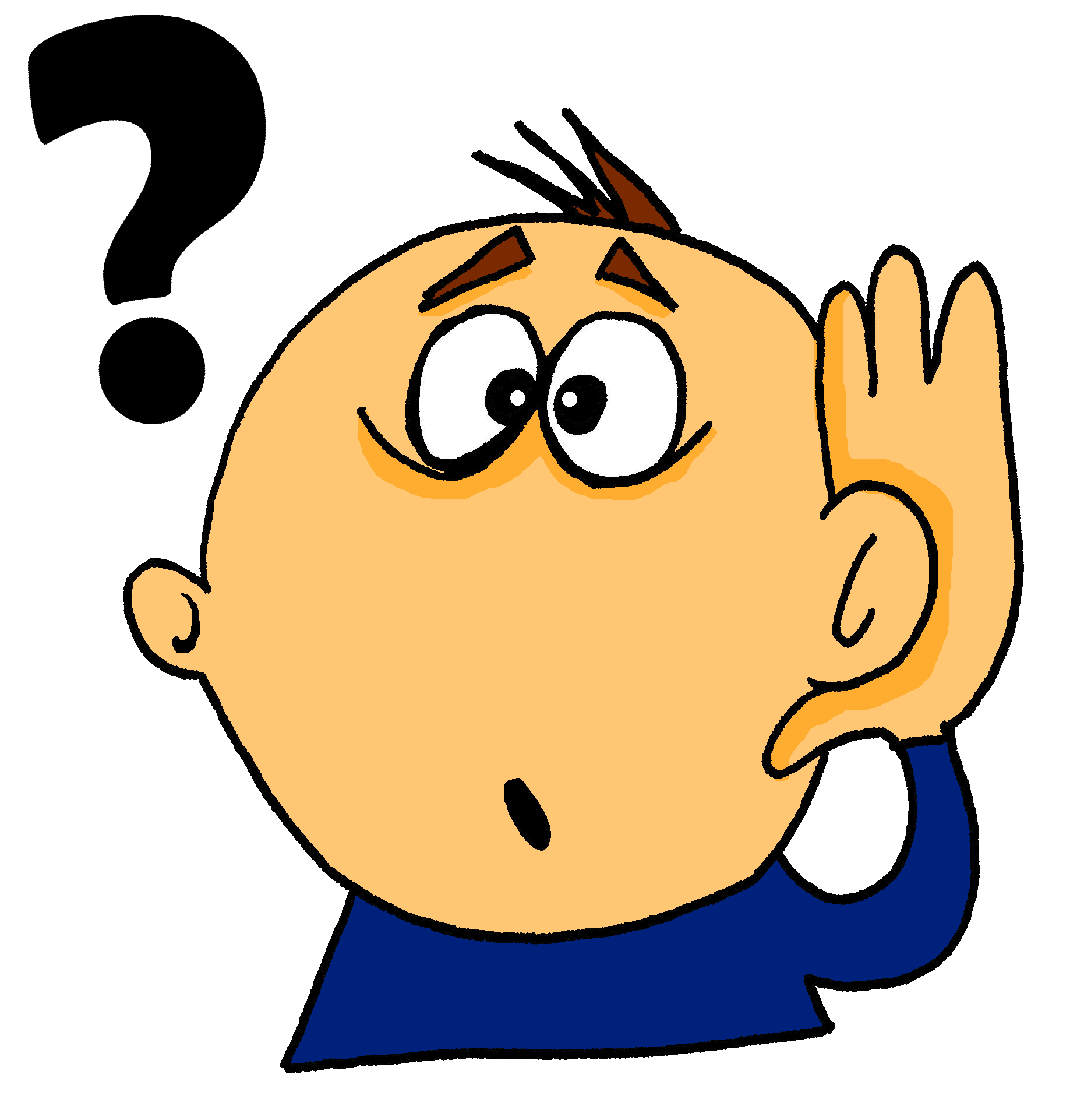 Que fais-tu ?
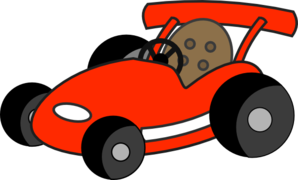 Pourquoi es-tu pilote automobile ?
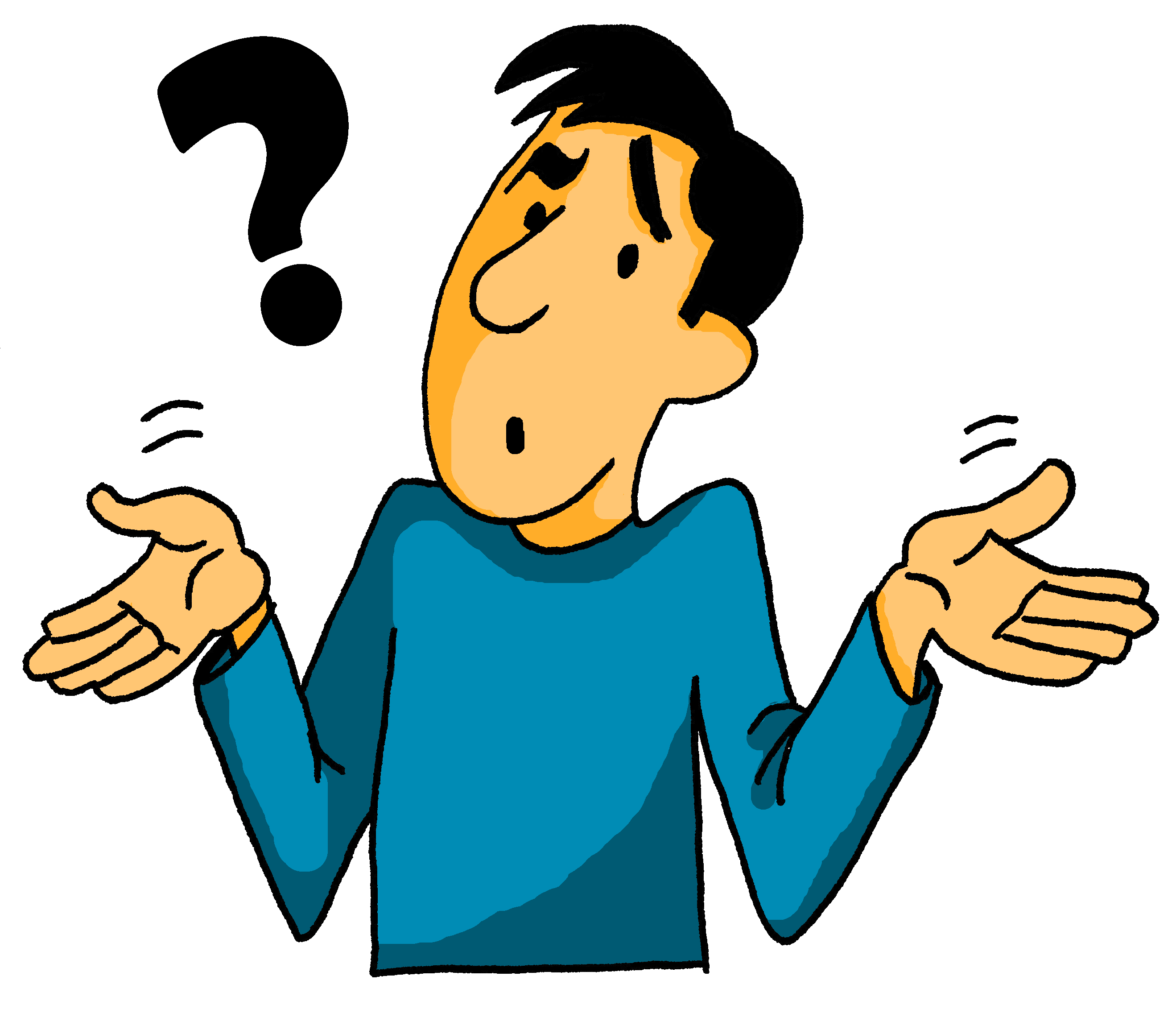 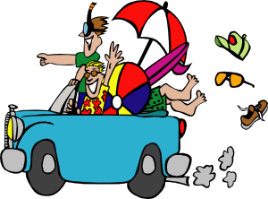 Aimes-tu aller en vacances ?
aimer ?
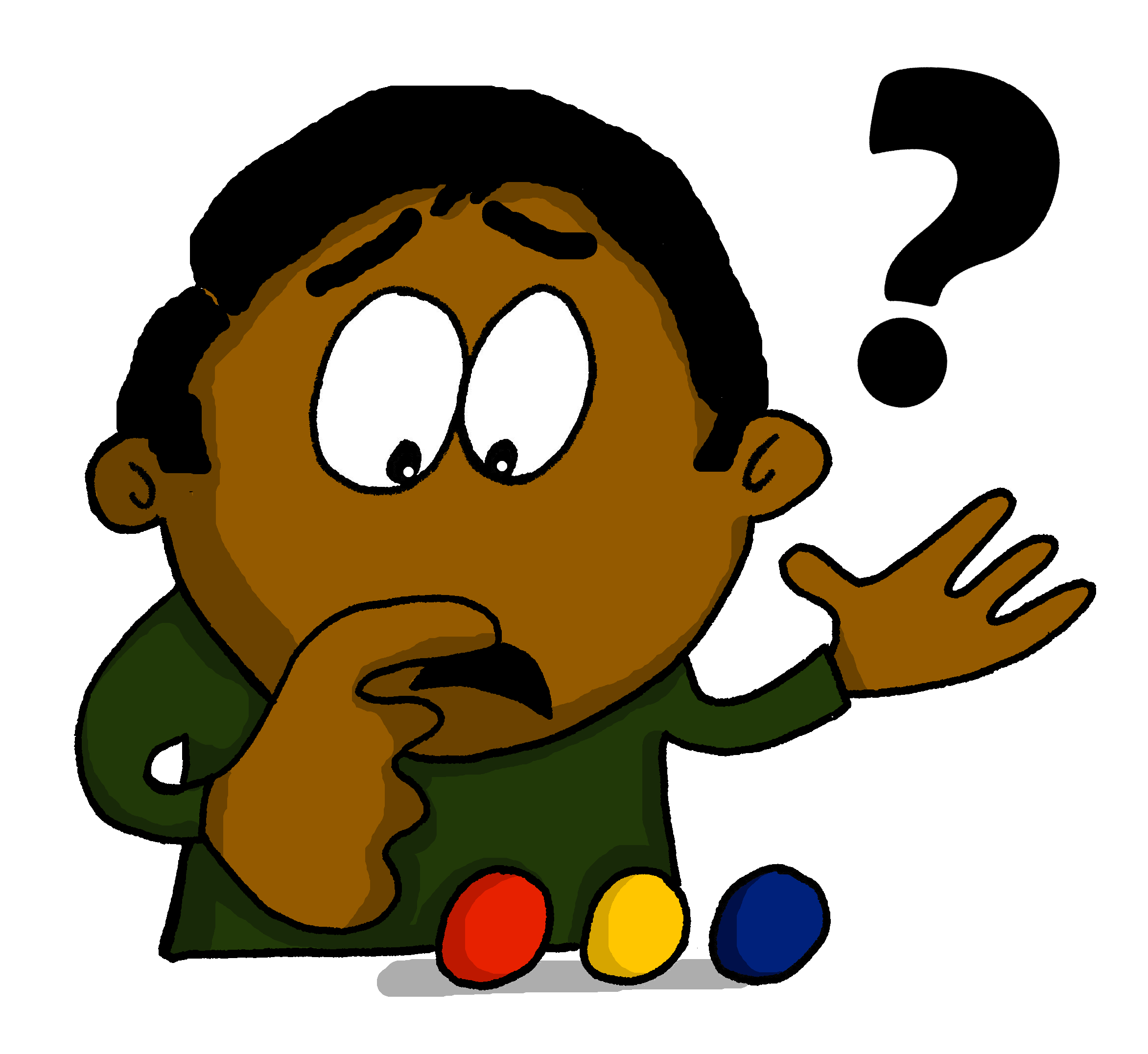 réseau
social
Tu as quel réseau social ?
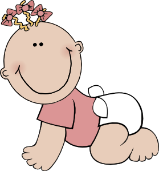 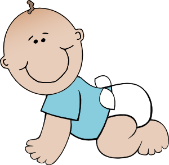 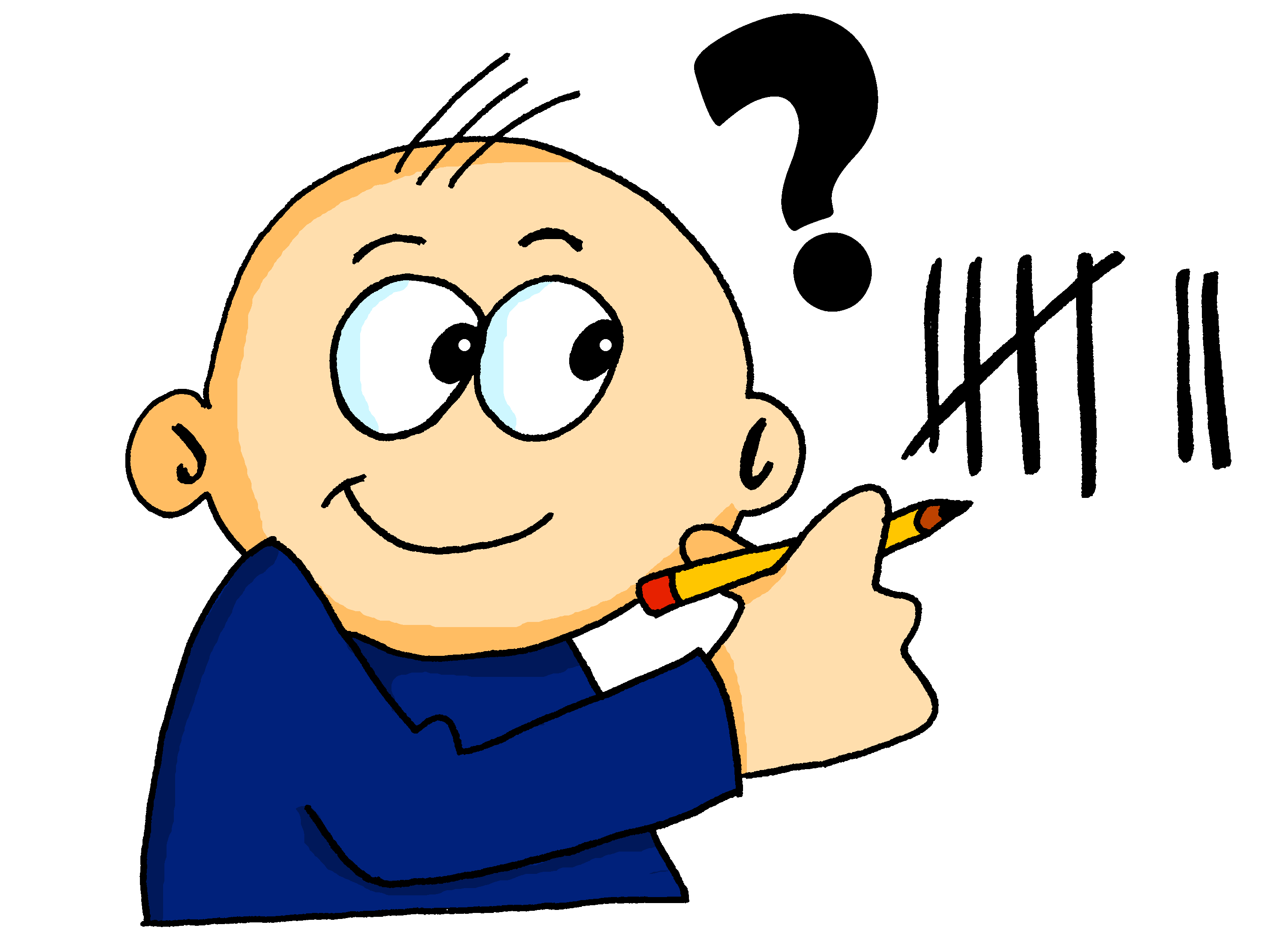 Combien de frères et sœurs as-tu?
frères et sœurs
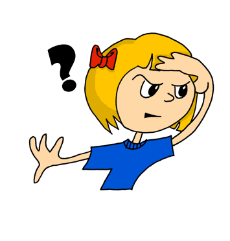 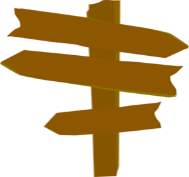 venir?
Tu viens d’où ?
parler
* réseau social = social media
parler
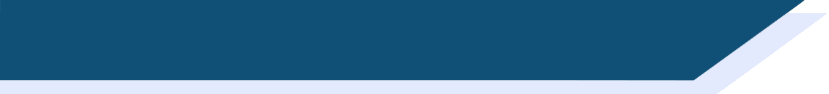 Vérité ou mensonge ?
Shy’M
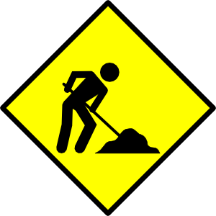 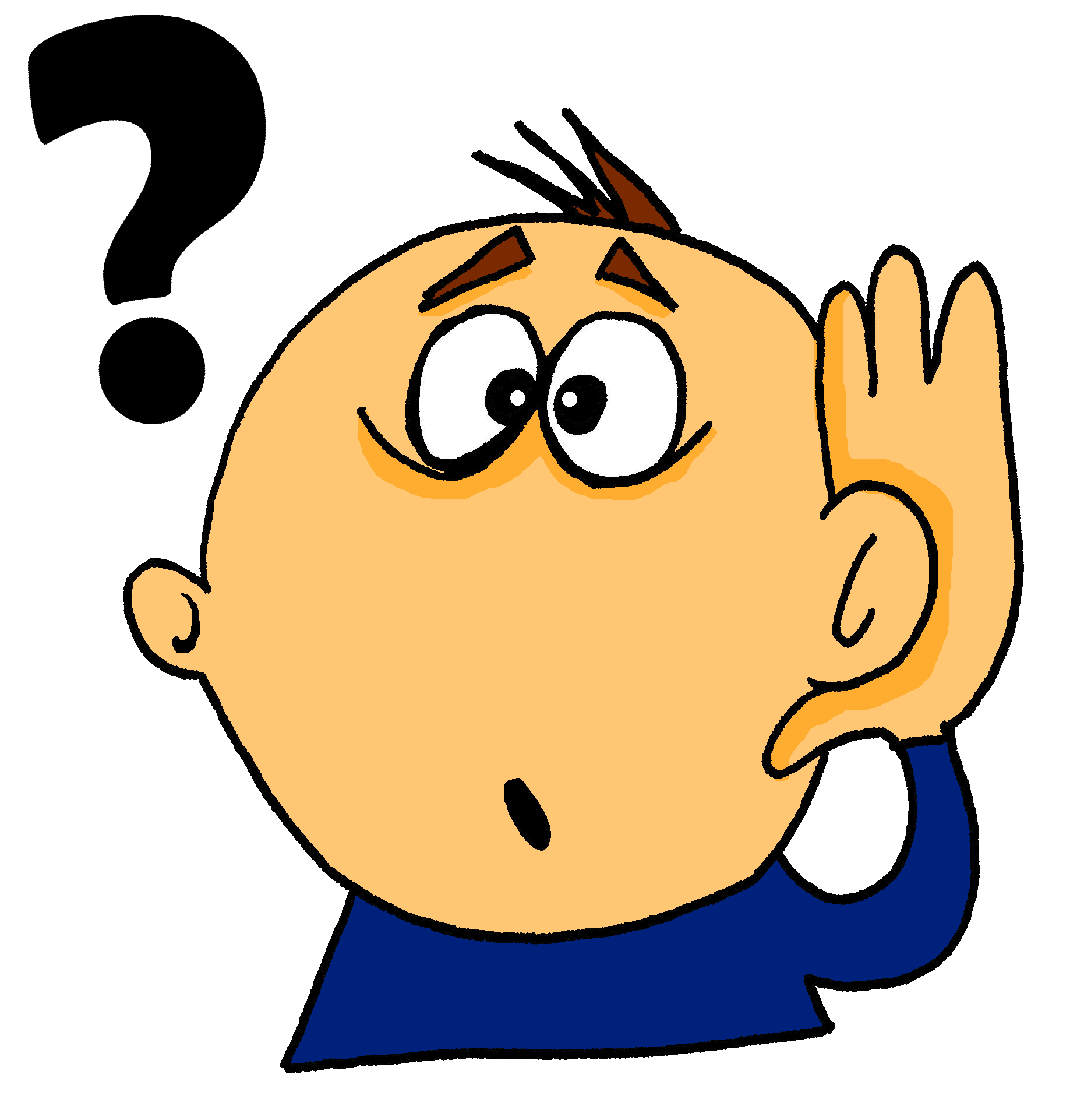 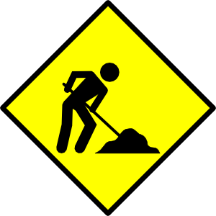 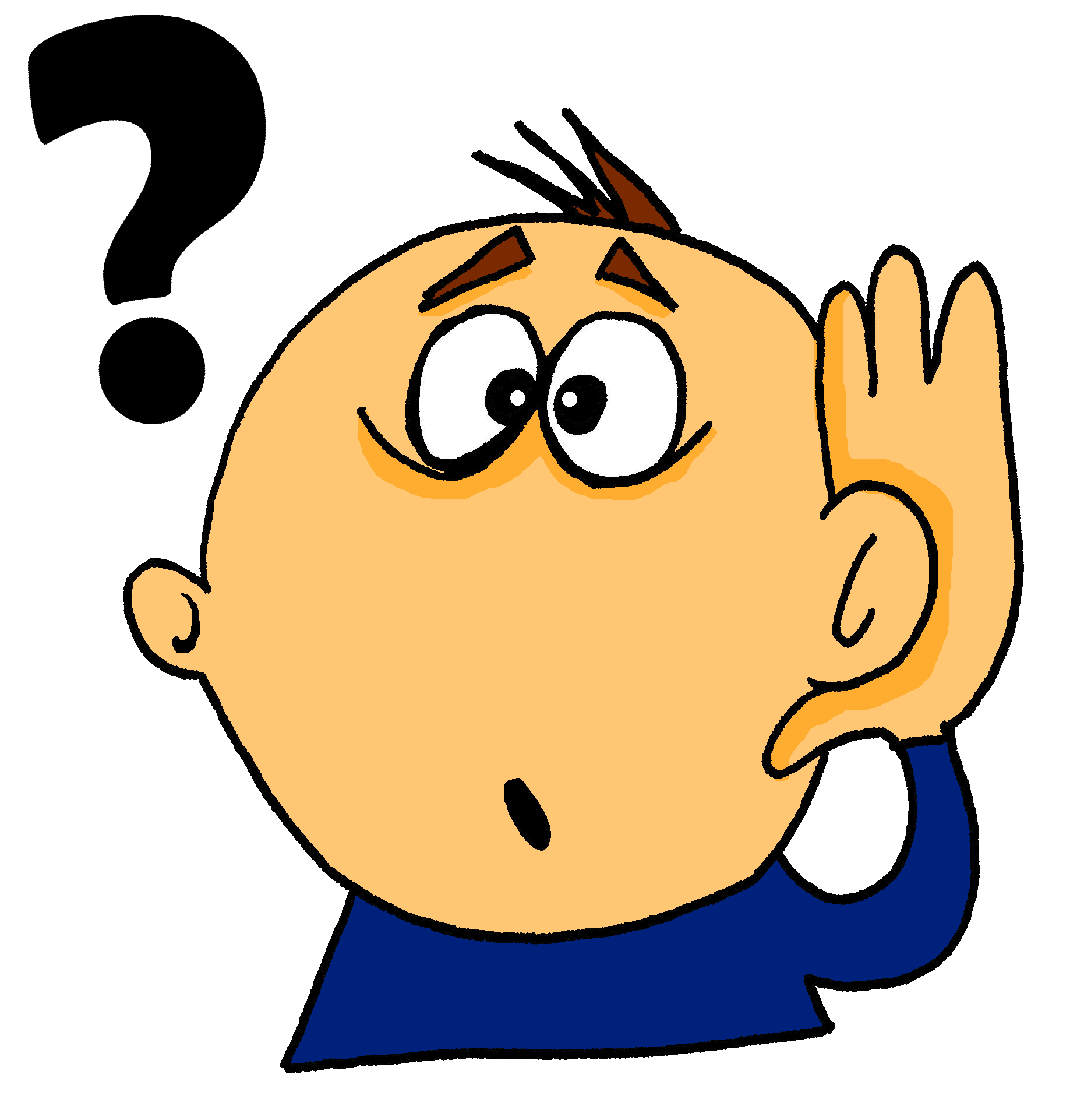 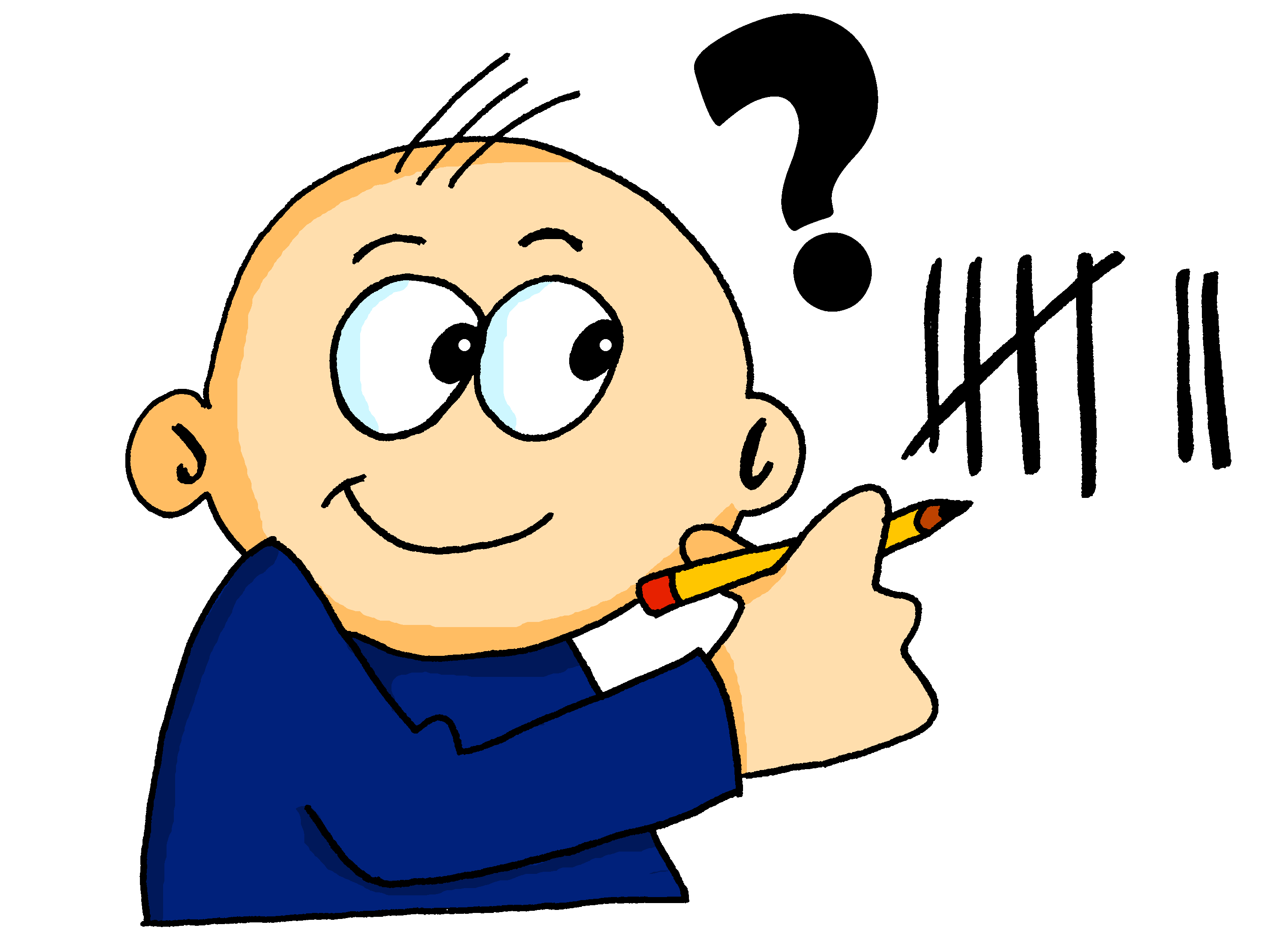 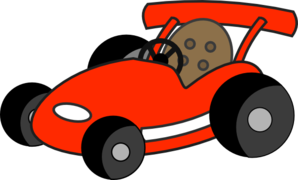 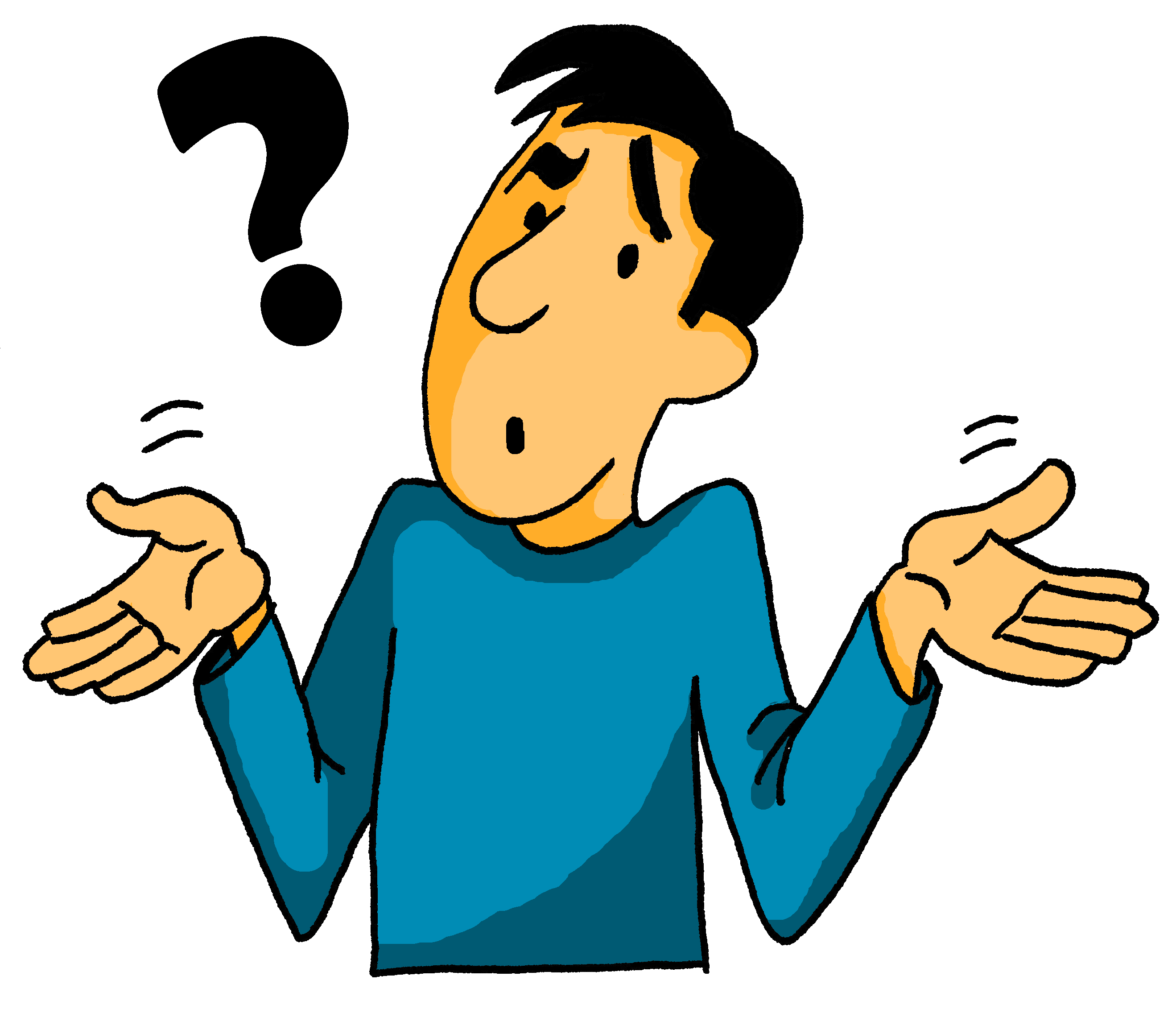 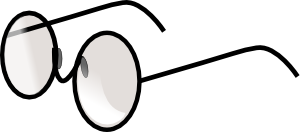 Pierre Gasly
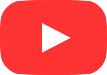 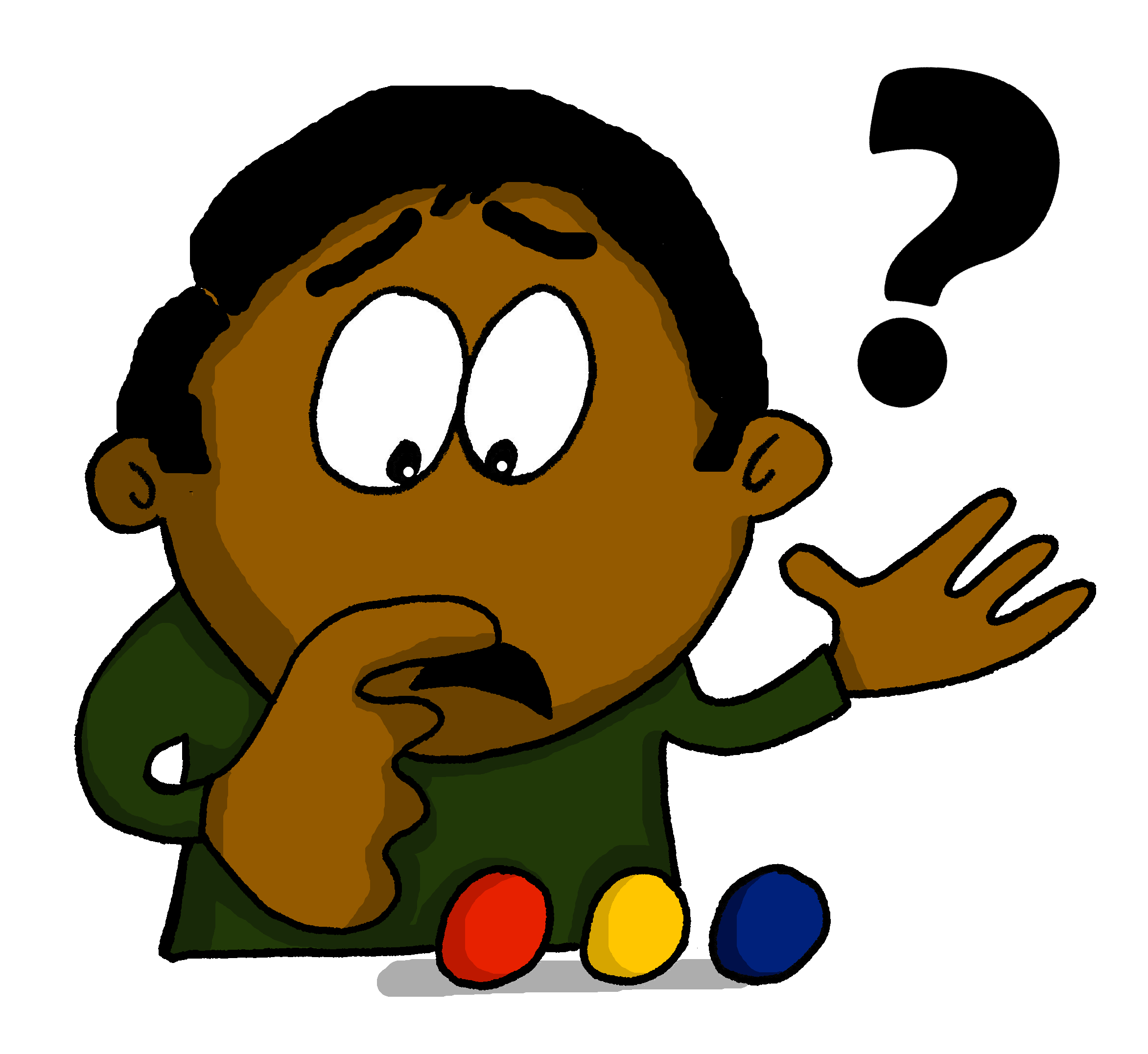 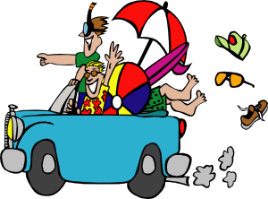 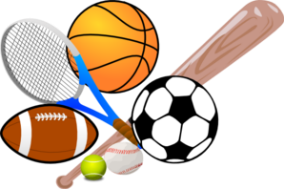 aimer ?
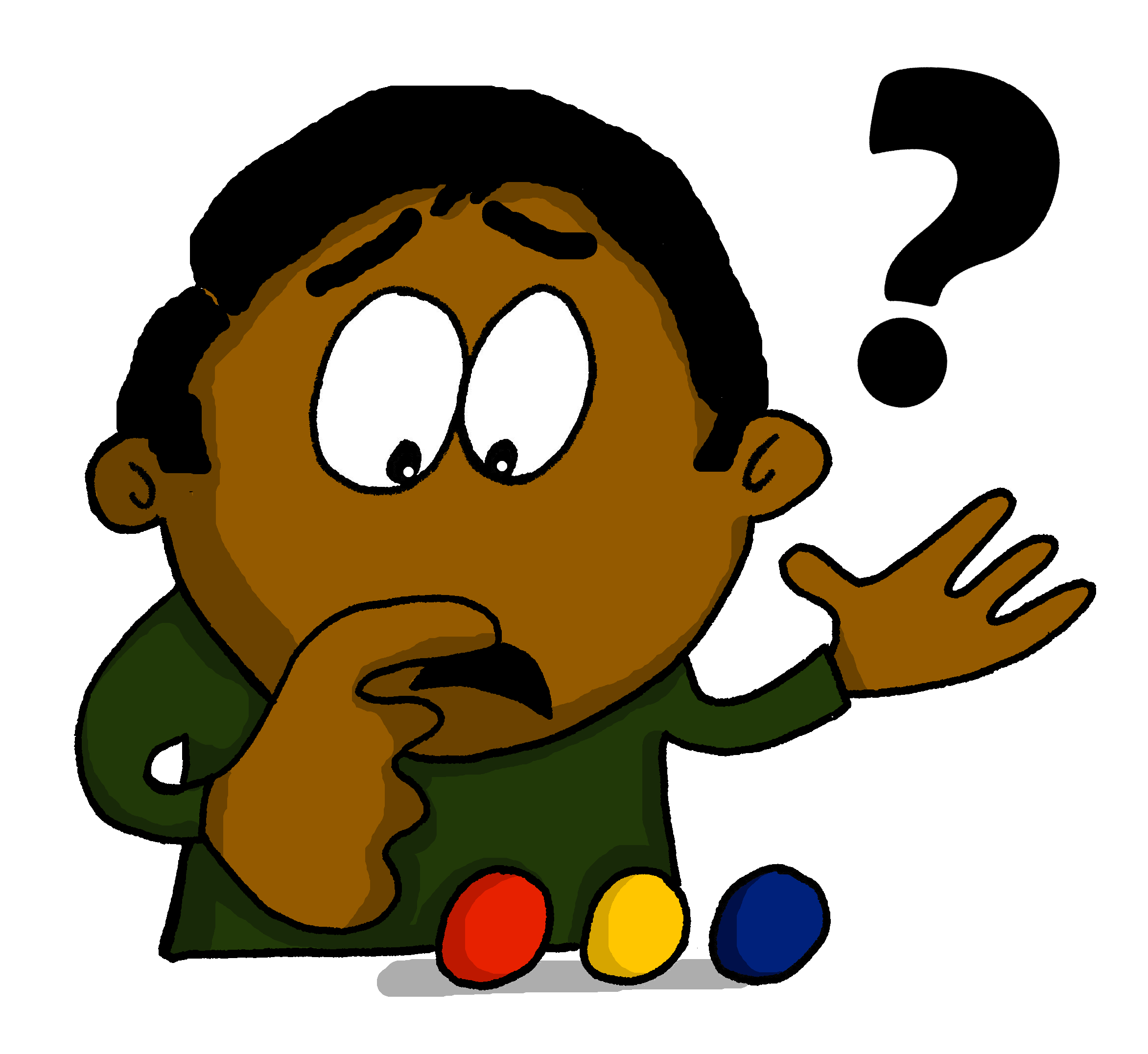 réseau
social
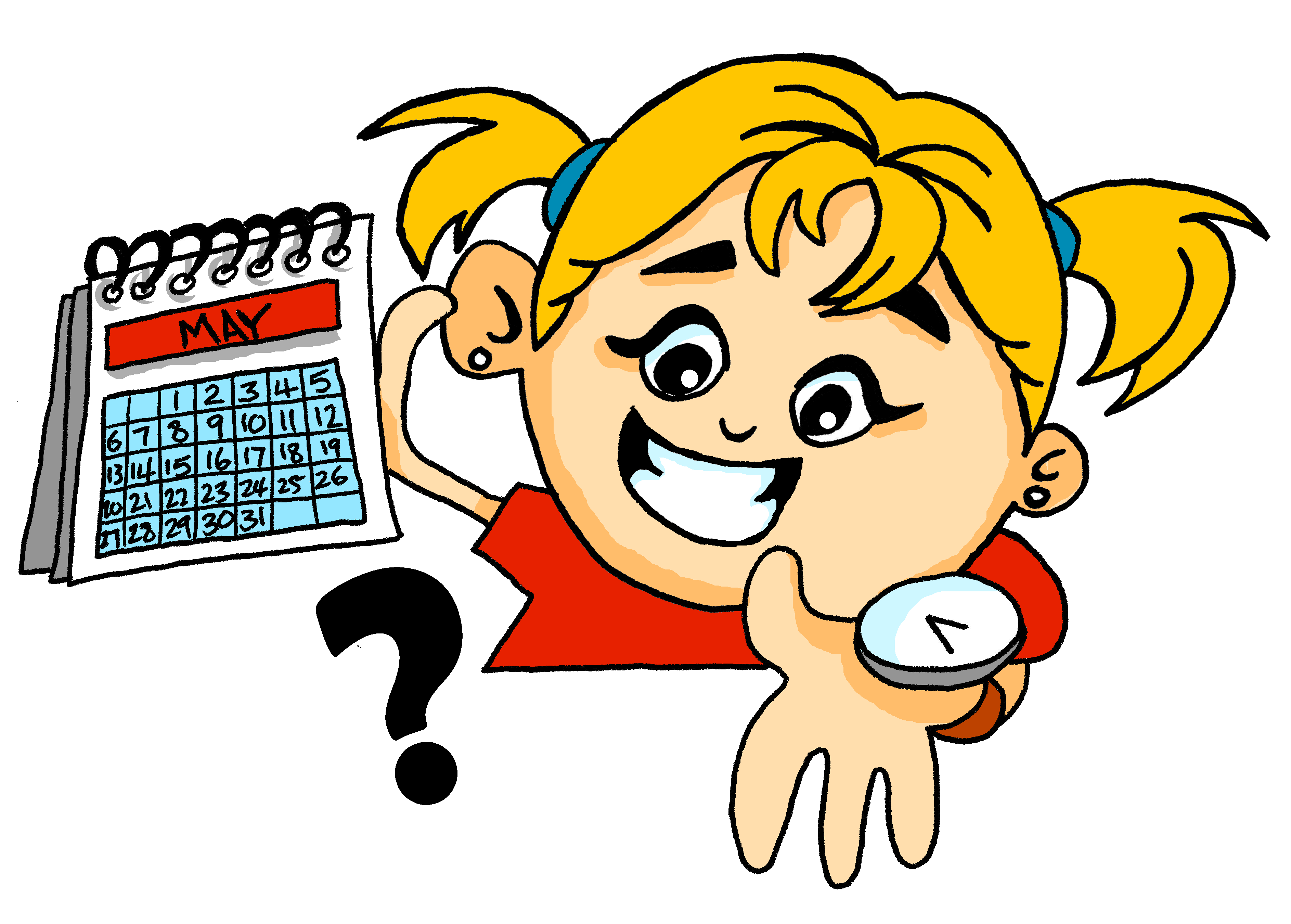 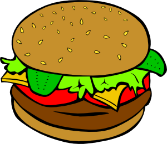 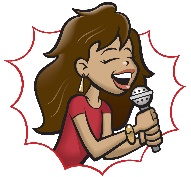 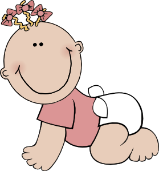 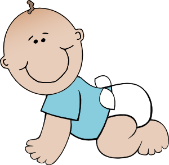 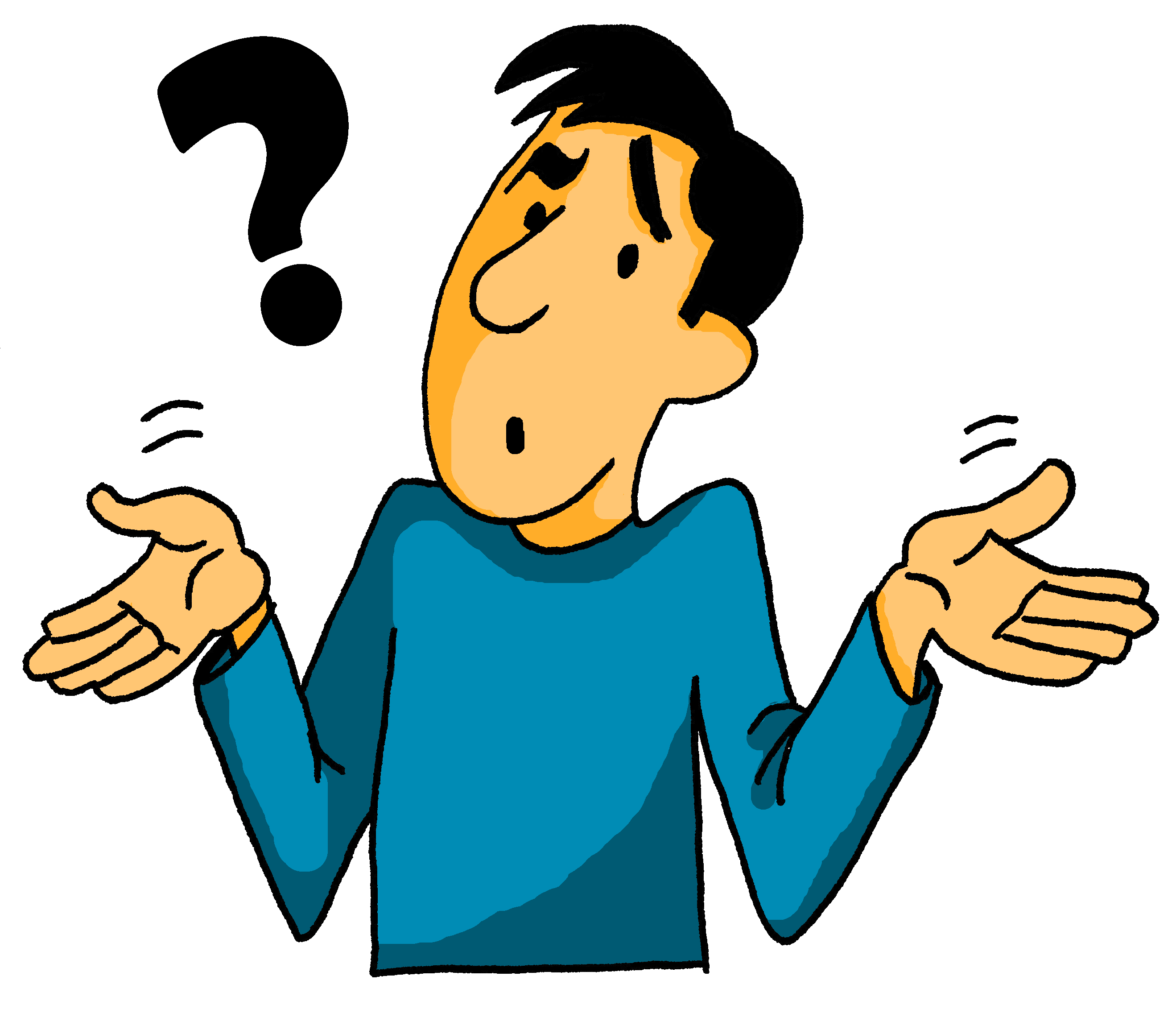 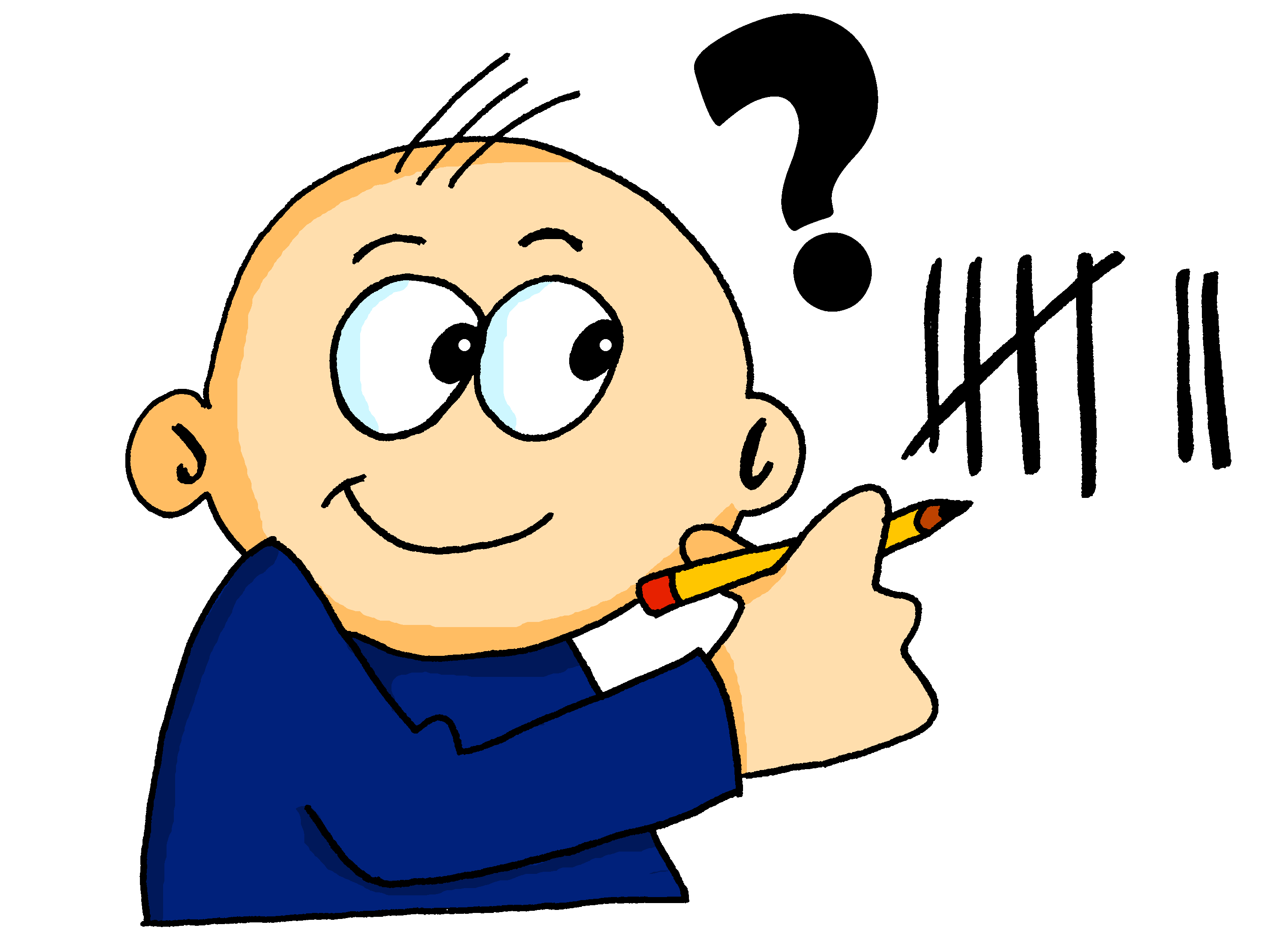 frères et sœurs
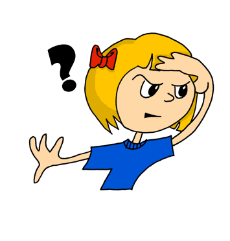 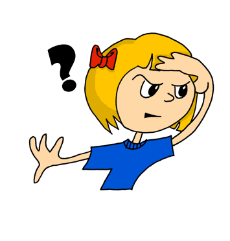 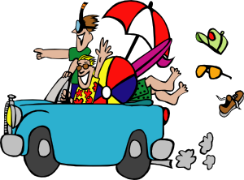 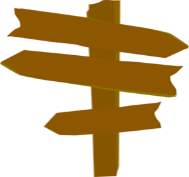 venir?
[Speaker Notes: Activity 3
Student worksheets
Partner A formulates the questions for Shy’M
Partner B formulates the questions for Pierre Gasly

Tell students to formulate questions 1-3 with SV inversion and question word at the beginning.
4-6 with rising intonation and question word after the verb.

Partners take it in turns to ask each other the questions.  The person giving the answer can choose to give either the correct answer or a lie.  The person listening must decide if they have been told the truth or a lie.  After the text familiarisation activities they should have enough knowledge of the figures to be able to remember!
NB – all the information in the texts is true – if the students wish to give a lie then they need to make it up!

Students can swap partners and celebrities and have multiple goes – making up some different facts each time.

The next slide includes an alternative version adapted for independent study.

NB – cognates necessary for this task: sport
Words necessary to be used from the text: vues/pilote automobile/hamburgers/réseau social]
parler
* réseau social = social media
parler
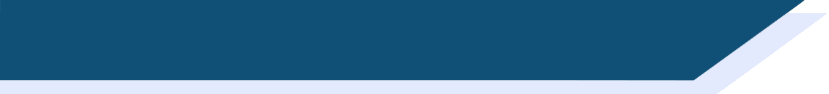 Vérité ou mensonge ?
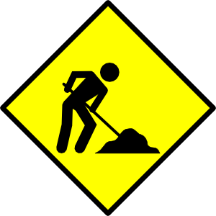 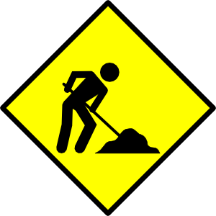 1
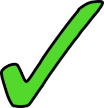 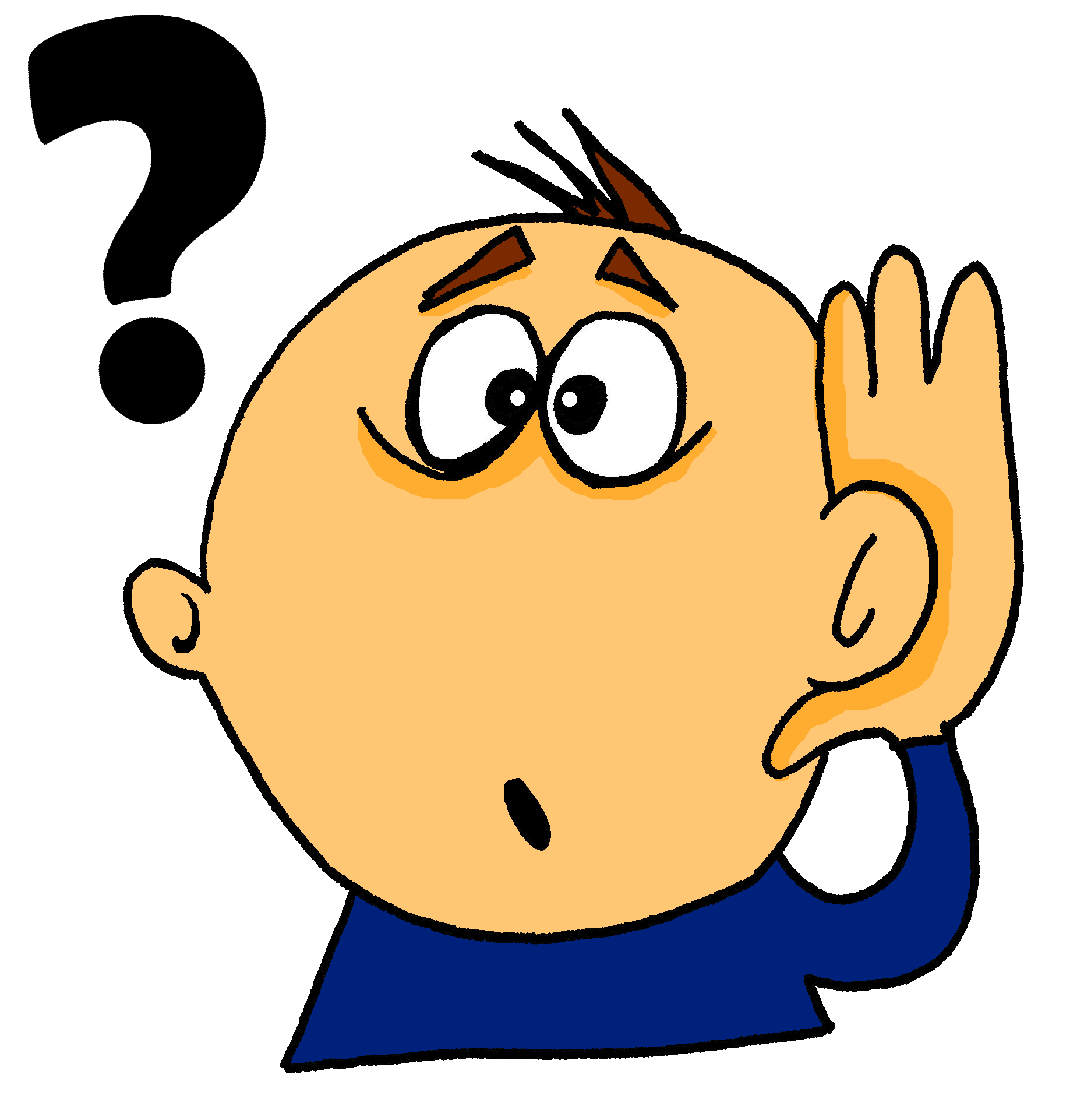 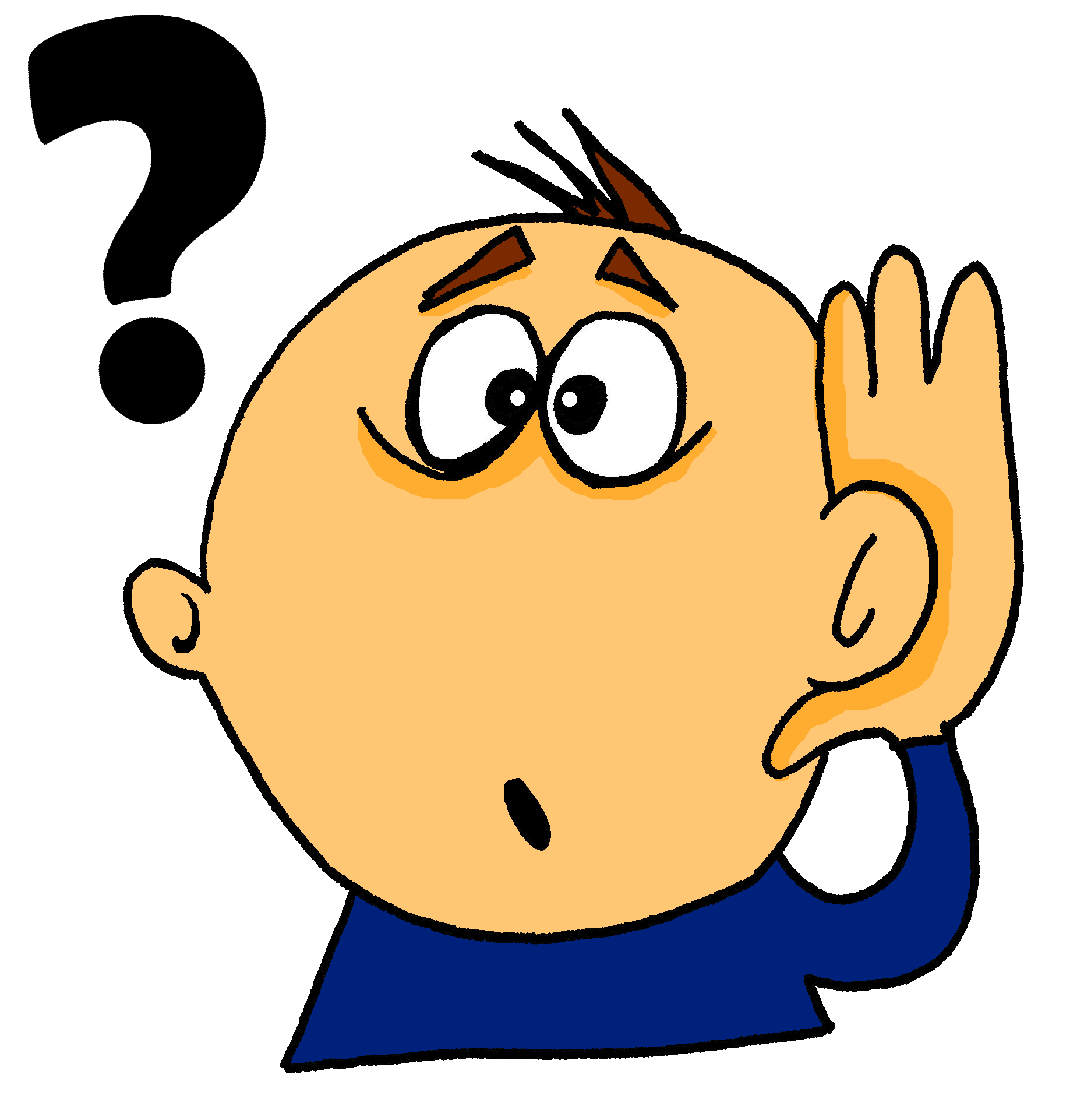 7
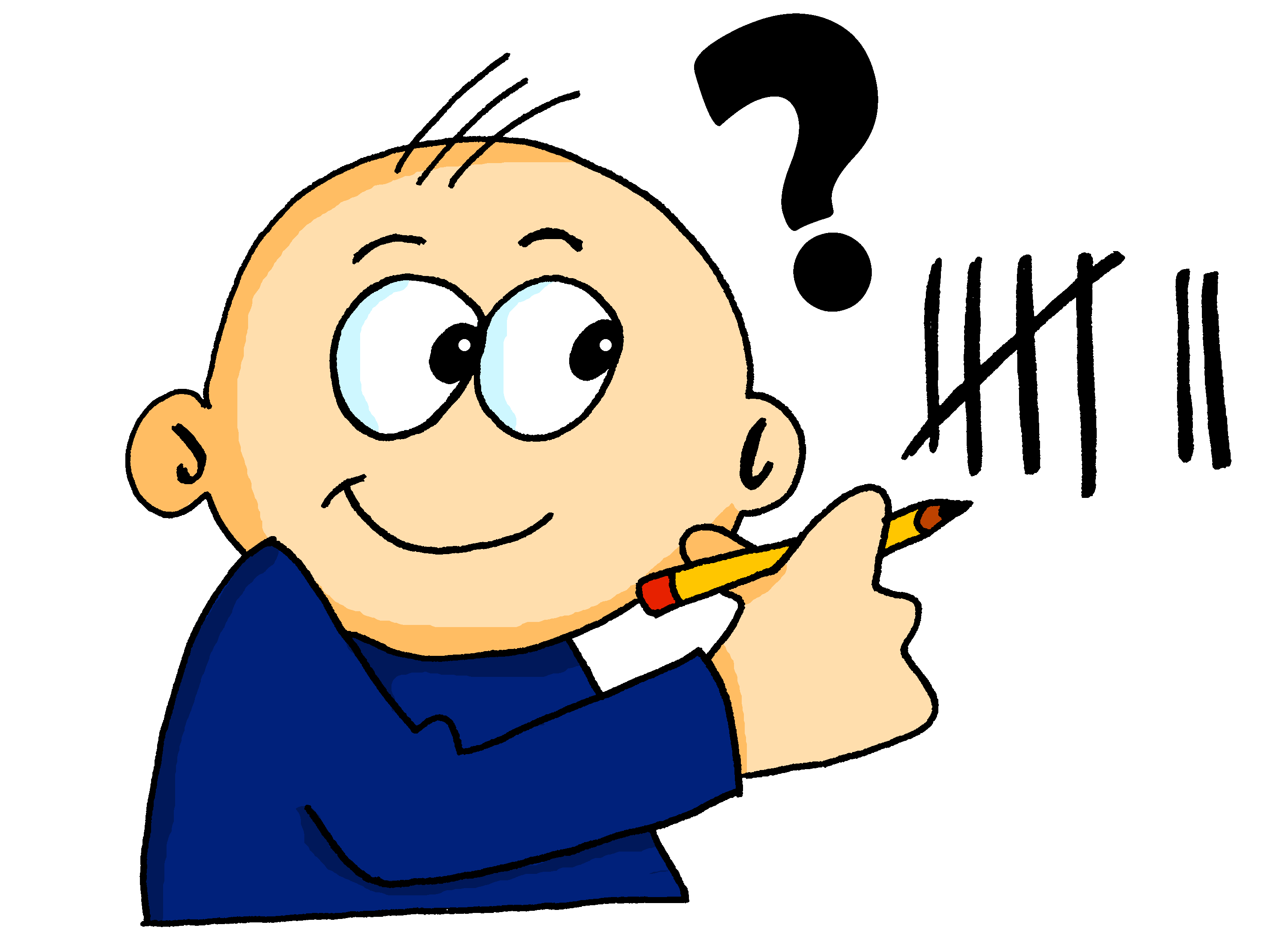 2
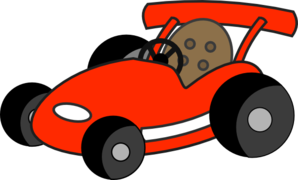 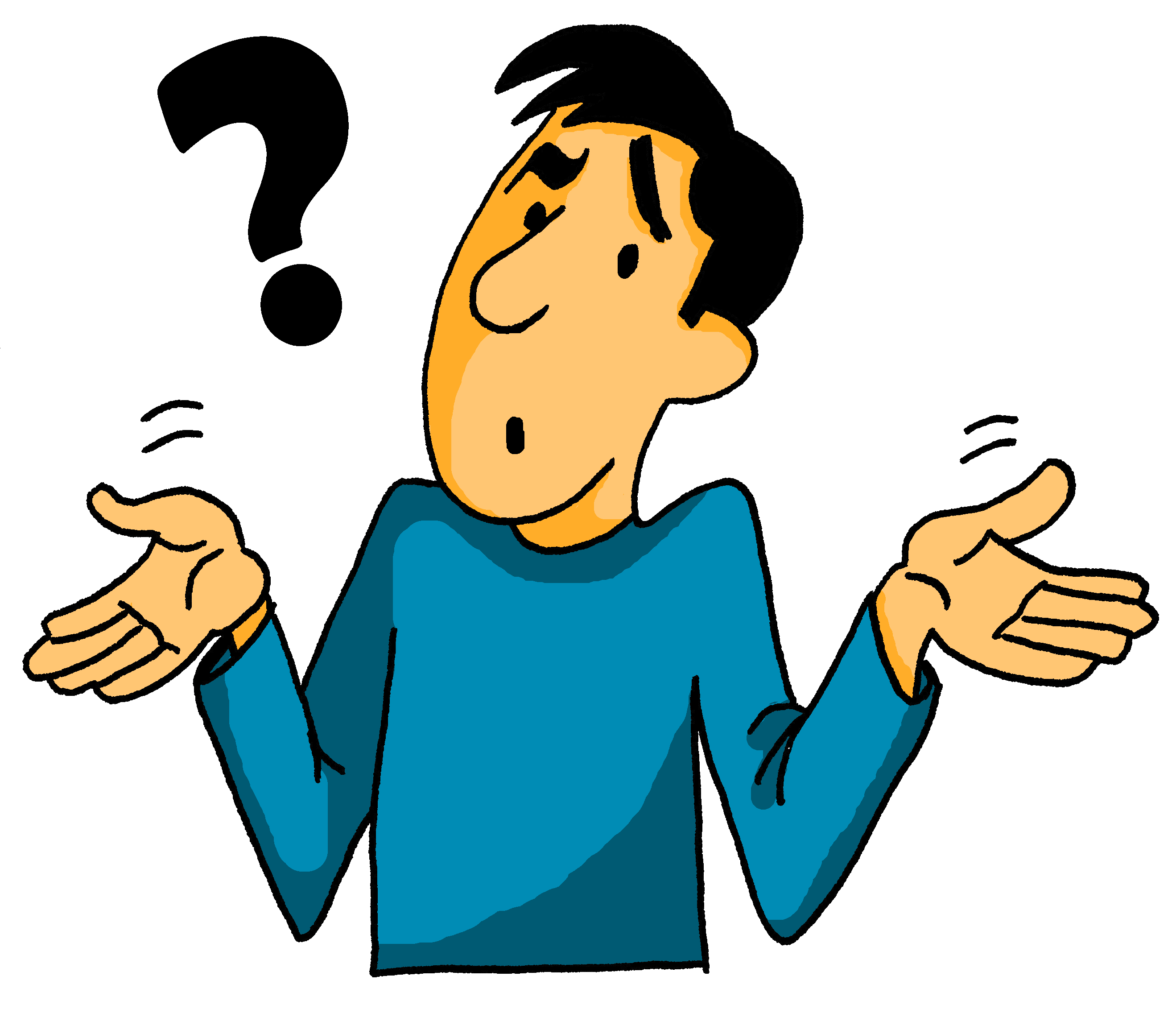 8
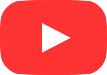 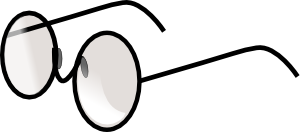 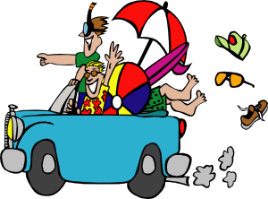 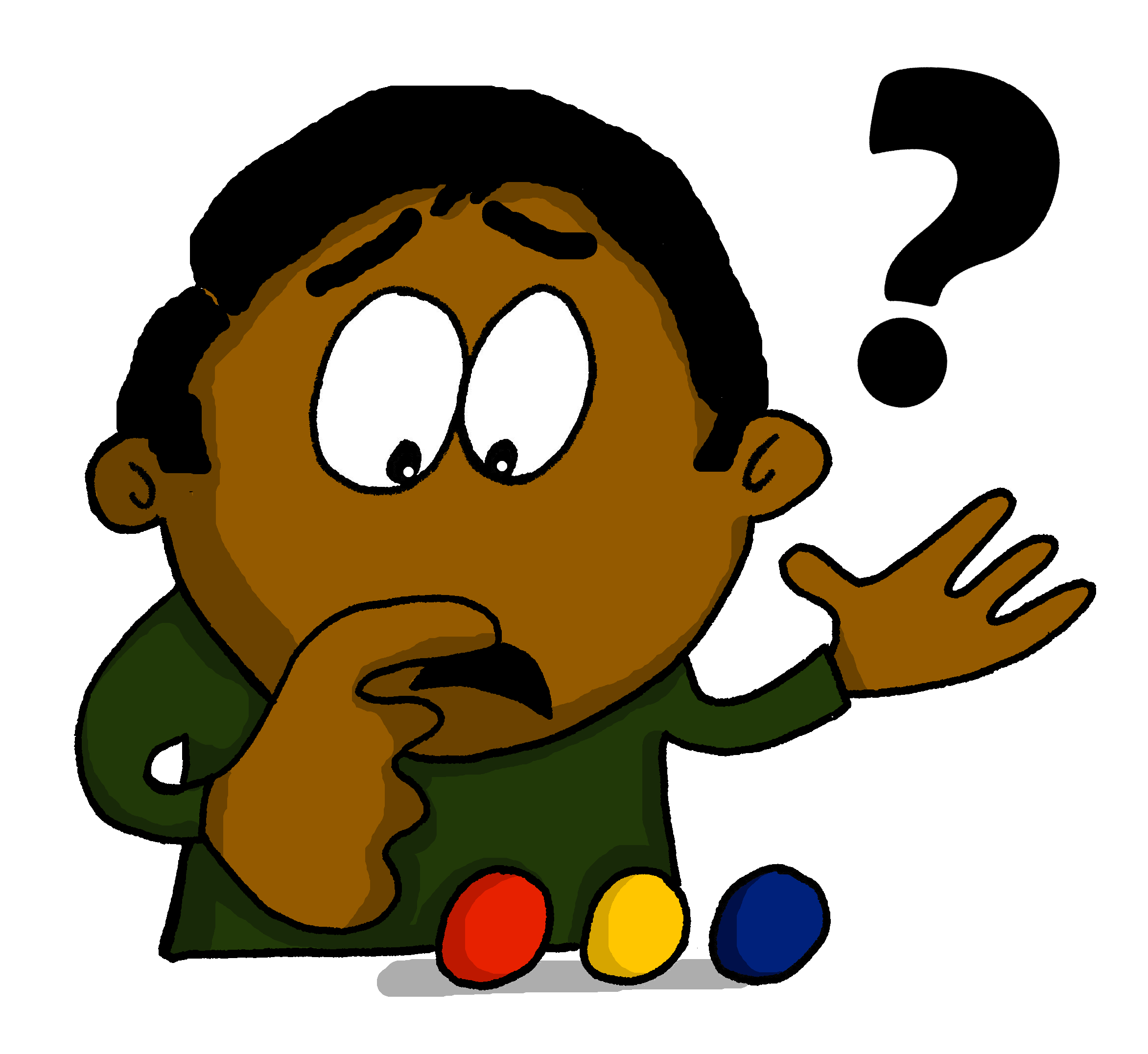 9
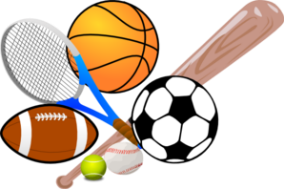 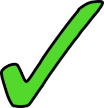 3
aimer ?
réseau
social
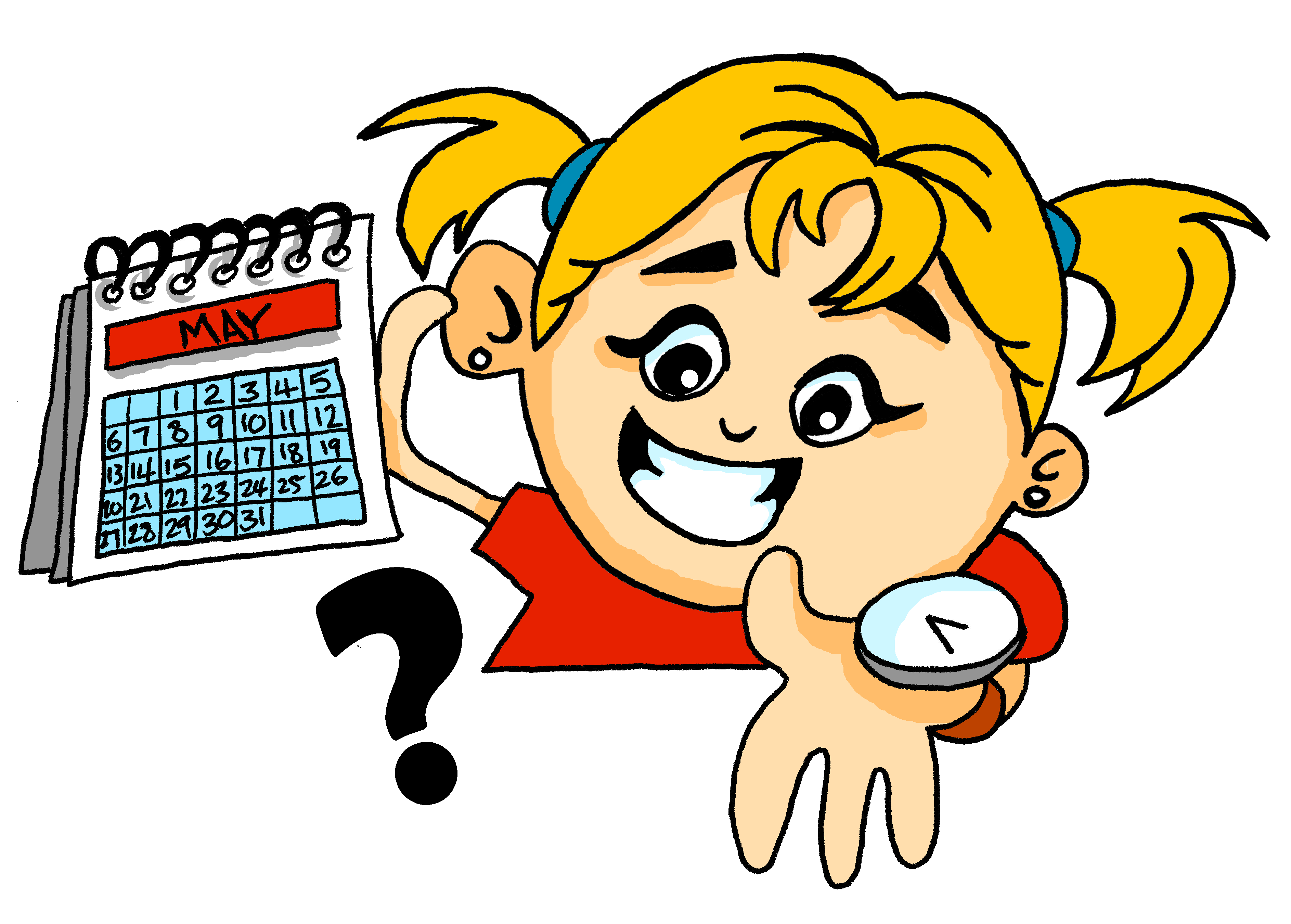 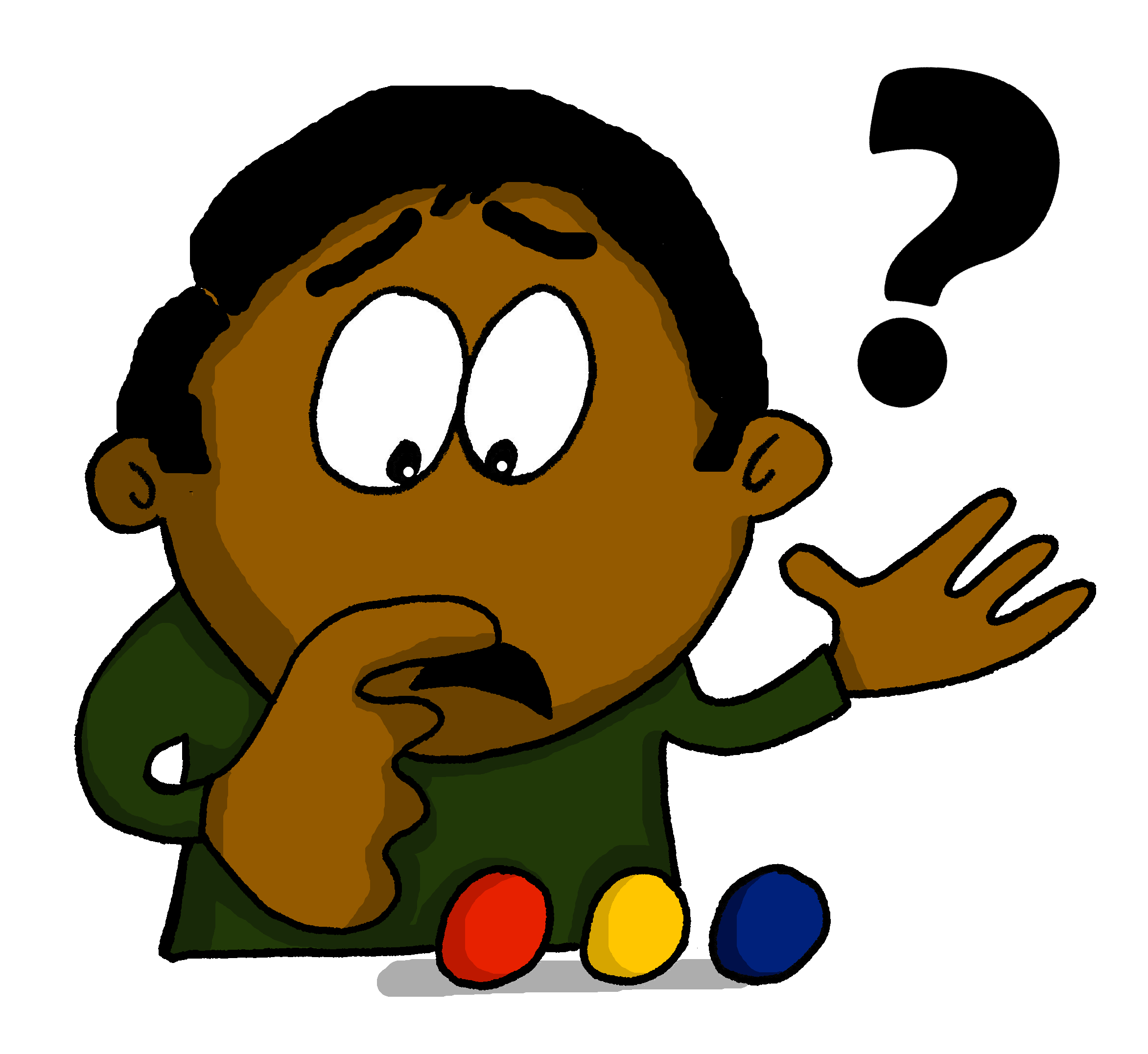 10
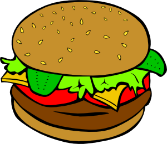 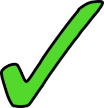 4
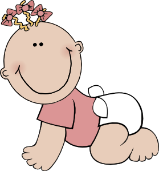 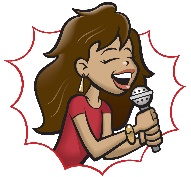 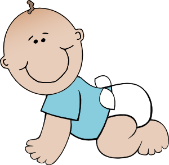 11
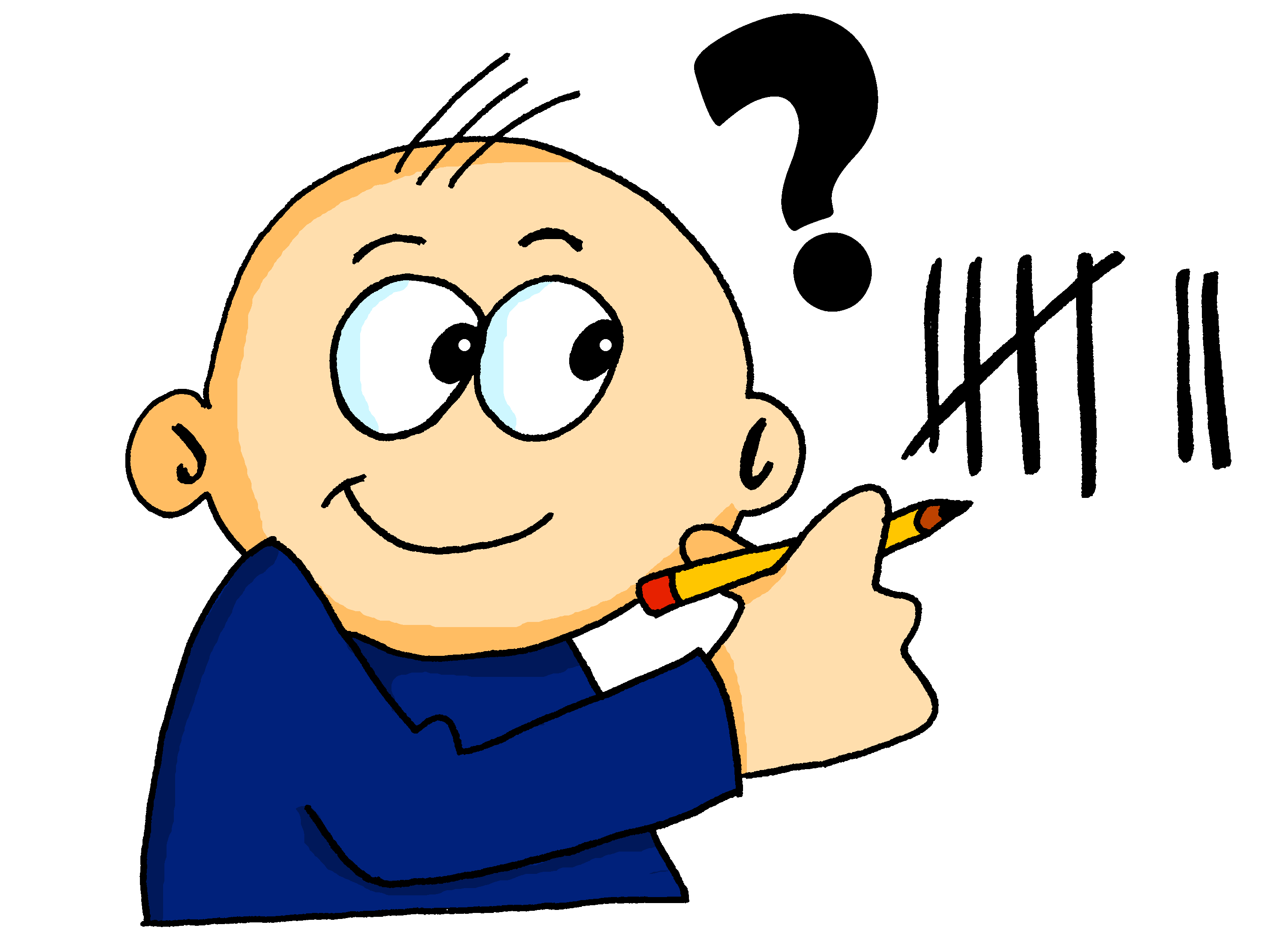 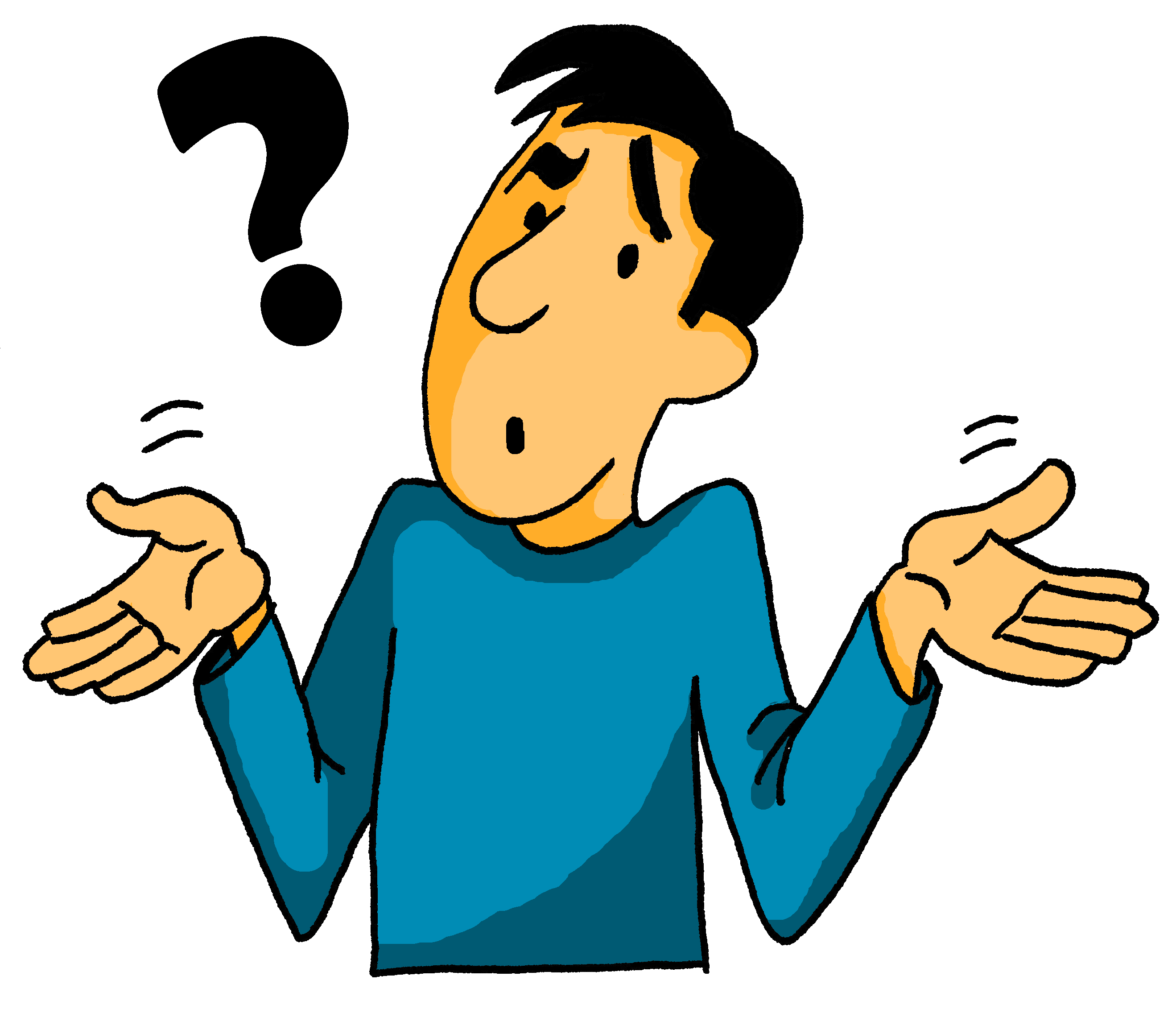 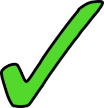 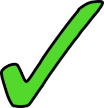 5
frères et sœurs
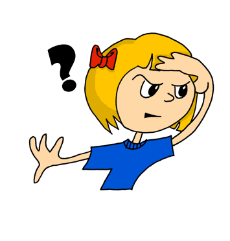 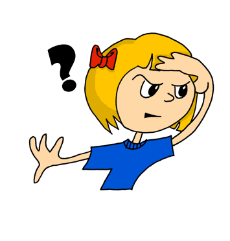 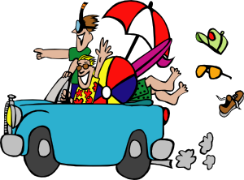 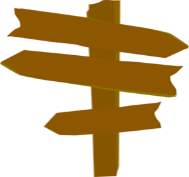 12
venir?
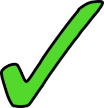 6
[Speaker Notes: Activity 3
In this version, students work independently, formulating questions for both celebrities, listening to the responses and deciding if they are true or false. Click the box to reveal the answer.]
écrire
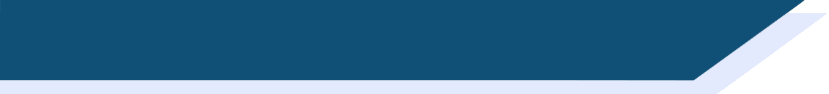 Écris en français !
Écris en français !
Use a dictionary to look up any words you don’t know!
Réponds aux questions. 

Combien de matières étudies-tu au collège?

Quelle matière aimes-tu ?

Pourquoi aimes-tu ça ?

Aimes-tu le professeur / la professeure ?

Comment est-il ? / Comment est-elle ?
Lis les réponses de Léa.
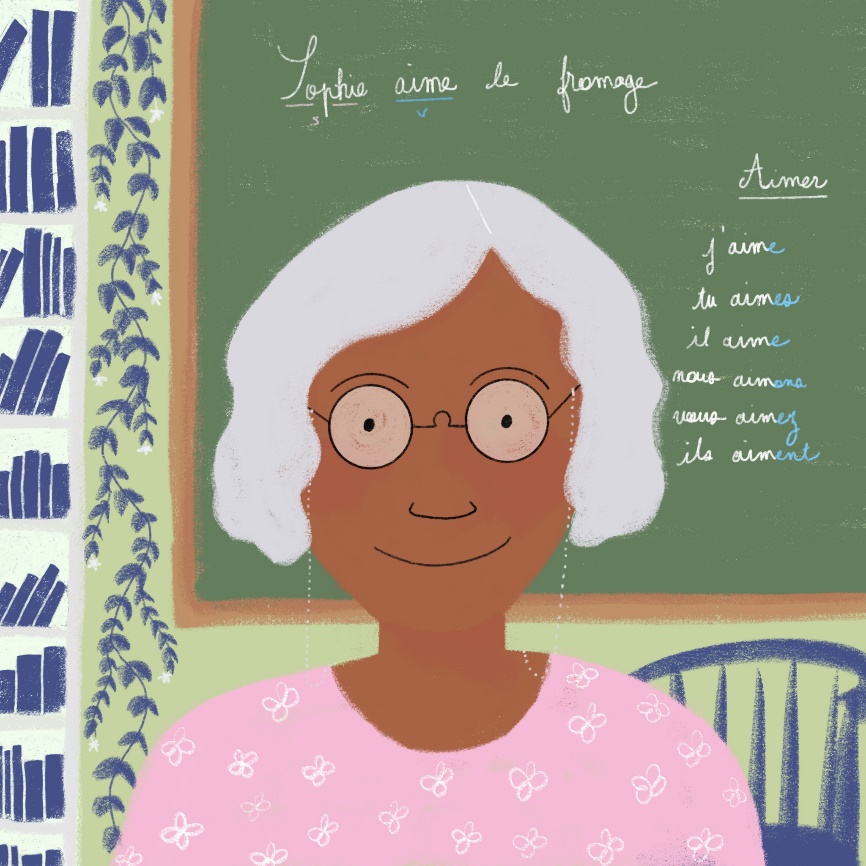 J’étudie douze matières au collège.
J’aime le français.
Parce que je trouve ça intéressant. J’aime lire et écrire.
Oui !
La professeure est sympa et intelligente.
[Speaker Notes: Optional additional HW task
This writing activity practises a selection of the question words as well as the school subject vocabulary. Students can use a dictionary to help express personal responses which contain unknown vocabulary.]
Gaming Grammar
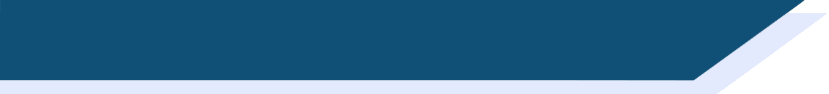 Gaming Grammar
Relevant mini game(s): 
Questions: subject-verb inversion (Question formation)
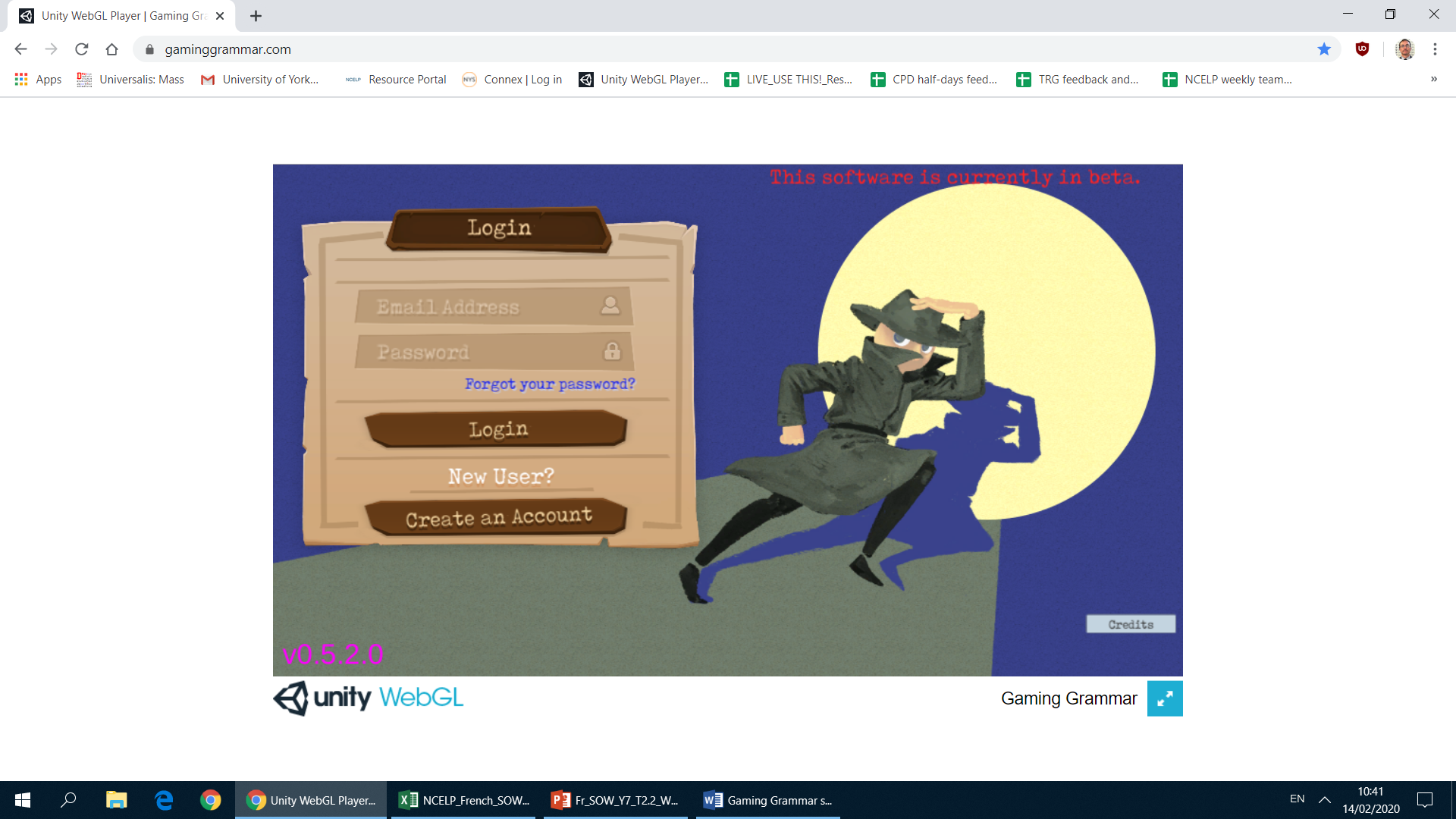 [Speaker Notes: This slide links to Gaming Grammar login screen. The appropriate mission can then be selected from the menu page.
Students will progress through the game at their own rate; teachers should use the teacher interface to check progress. This will help to inform future lesson planning.]
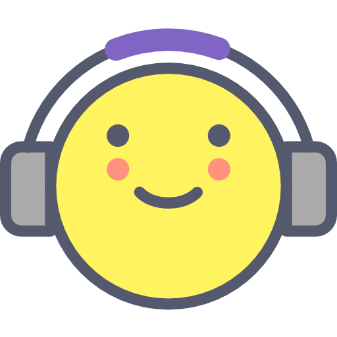 Devoirs
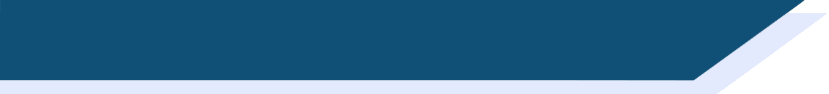 Vocabulary Learning Homework (Term 3.1, Week 4)
Audio file
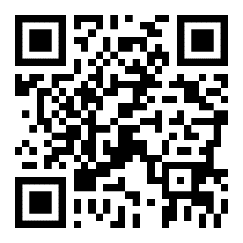 Audio file QR code:
Student worksheet
Quizlet Link
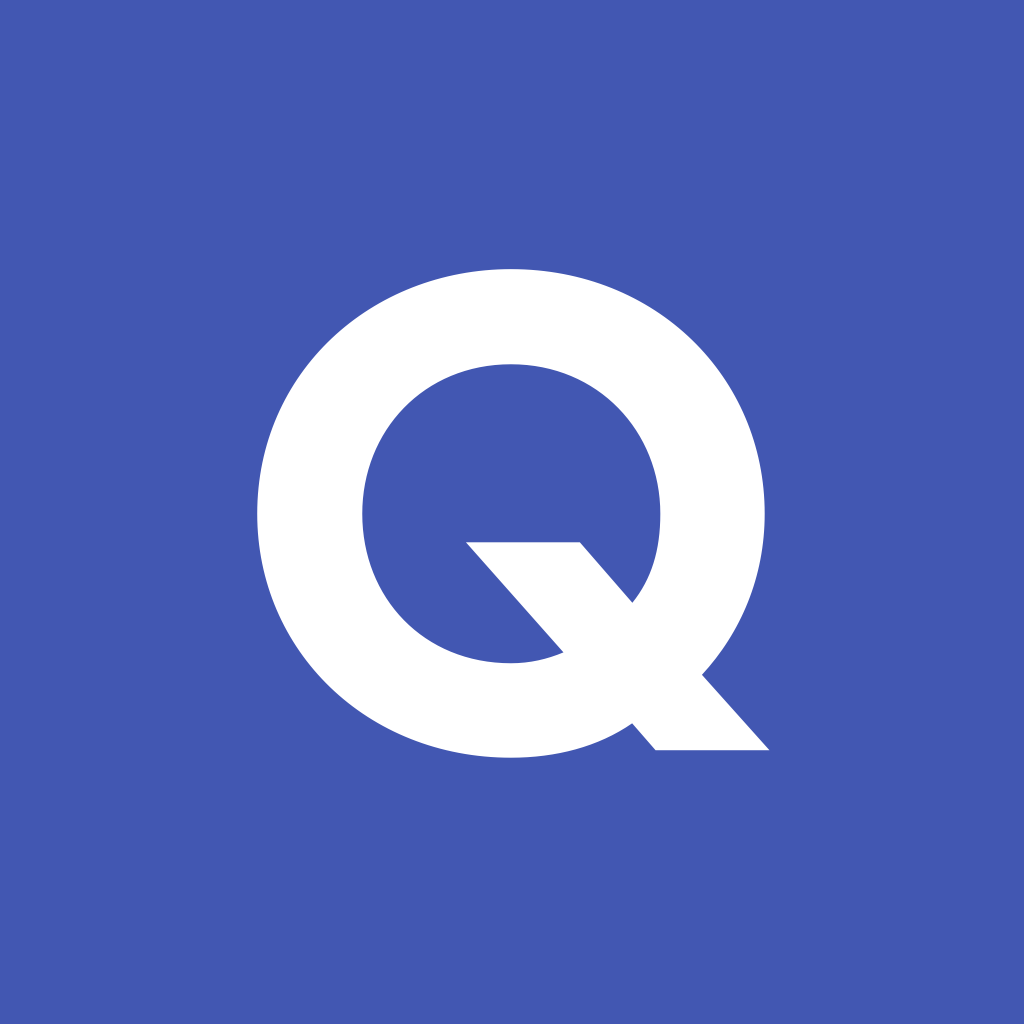 In addition, revisit:	Term 3.1 Week 1
			Term 2.2 Week 1
[Speaker Notes: Pre-learning:
bureau [273], club [1860], équipe [814], parfois [410], dans [11], sous [112], sur [16], Je n'ai pas de 

Revisiting:
1) 2.2.2 allons [53], allez [53], vont [53], année [102], mois [178], vacances [1726], ville [260], Écosse [n/a], Angleterre [n/a], Londres [n/a], chez [206] 
2) 2.1.2 êtes [5], sommes [5], sont [5], frère [1043], parent [546], sœur [1558], jeune [152], ouvert [897], sage [2643], strict [1859]]